Human Nutrient
Needs
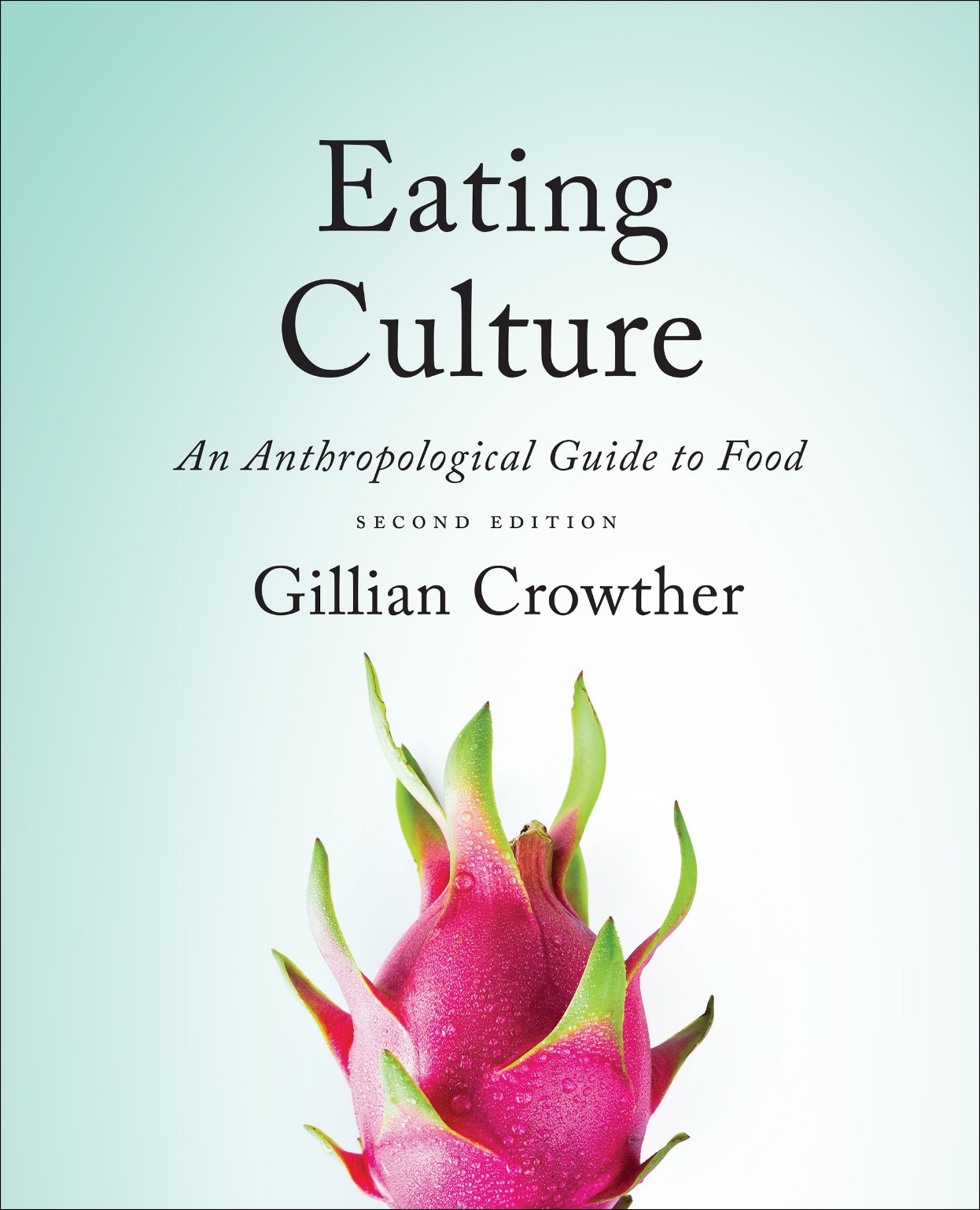 use your up/down arrow keys and/or 
your space bar to advance the slides
Tim Roufs
© 2010-2024
Human Nutrient
Needs
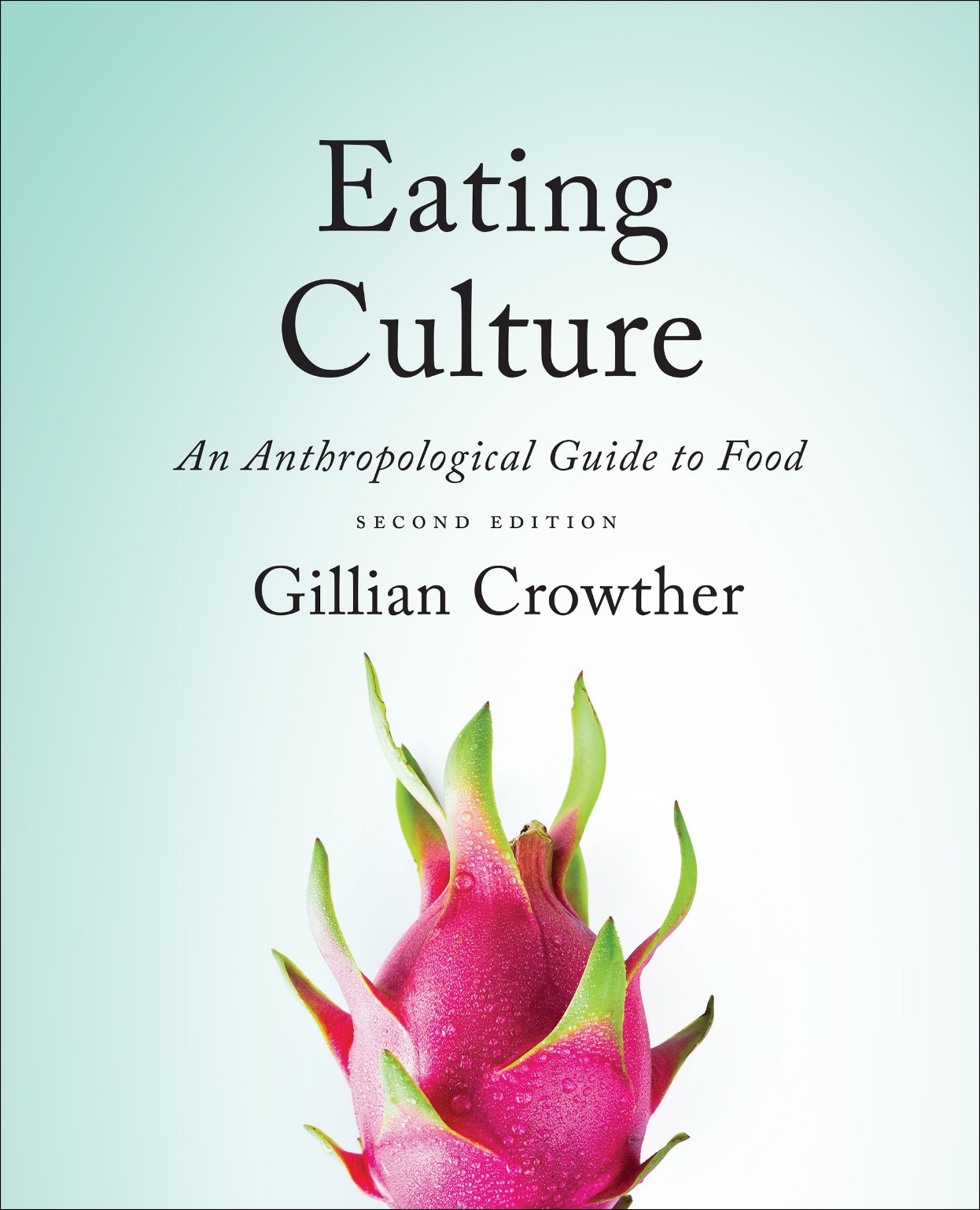 Tim Roufs
© 2010-2024
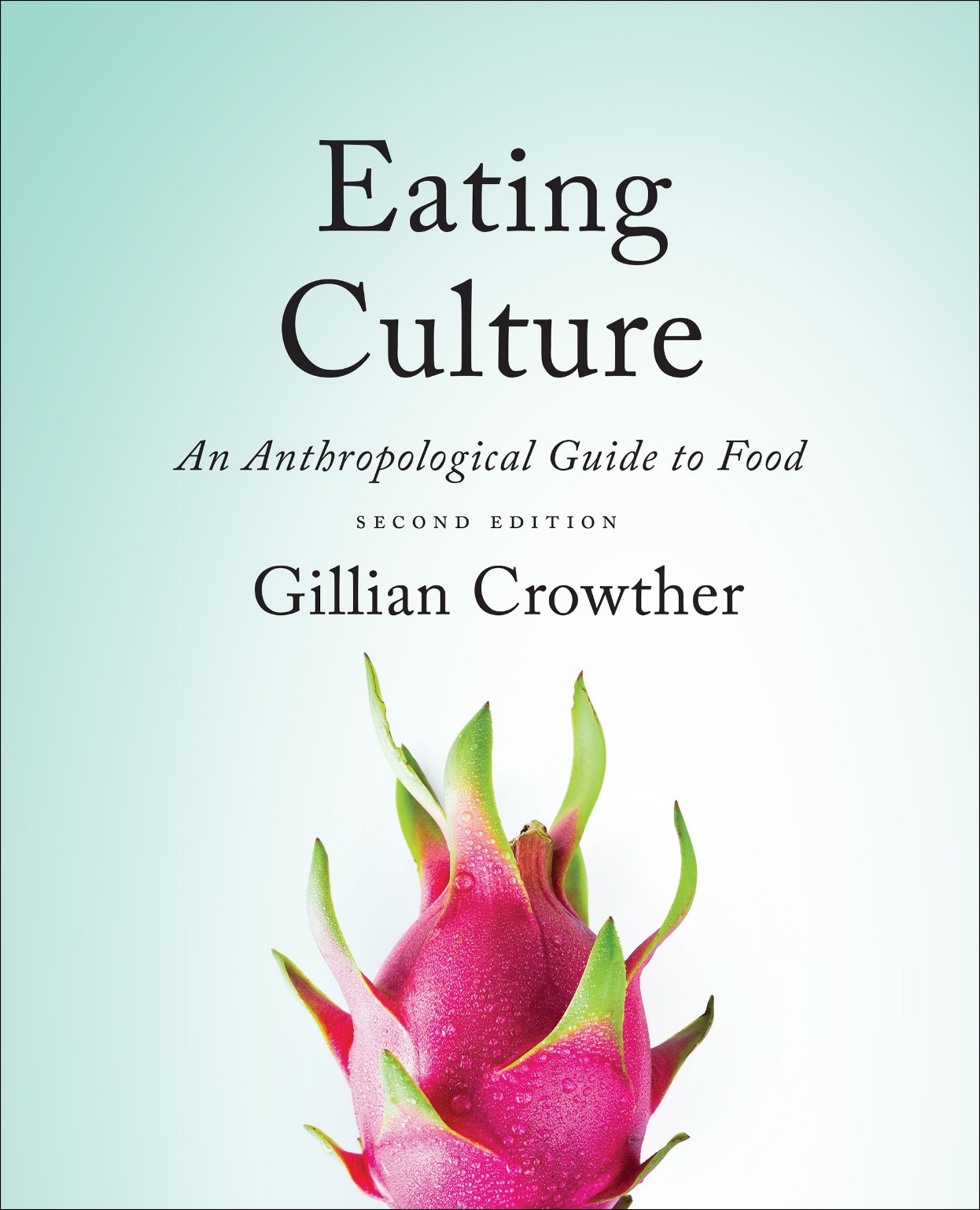 Tim Roufs
© 2010-2024
www.d.umn.edu/cla/faculty/troufs/anthfood/aftexts.html#title
the
Biocultural Framework 
for the Study of Diet and Nutrition
includes
Nutritional Status
Biological Makeup
Human Nutrient Needs
Diet
Cuisine
The Environment
Physical Environment
Sociocultural Environment
Economic and Political Environment
individual
nutritional
needs
The Cultural Feast, 2nd ed., p. 6
“Within a narrow range of variation, humans around the world share similar nutrient requirements and restrictions”

no human can digest cellulose

no human can avoid toxic reactions caused by eating  certain poisonous plants

all humans require the same “50 or so” essential nutrients to stay healthy
The Cultural Feast, 2nd ed., p. 6
“Within a narrow range of variation, 
humans around the world share similar nutrient requirements and restrictions”

no human can digest cellulose

no human can avoid toxic reactions caused by eating  certain poisonous plants

all humans require the same 50 or so essential nutrients to stay healthy
The Cultural Feast, 2nd ed., p. 6
“Within a narrow range of variation, humans around the world share similar nutrient requirements and restrictions”

no human can digest cellulose

no human can avoid toxic reactions caused by eating  certain poisonous plants

all humans require the same 50 or so essential nutrients to stay healthy
The Cultural Feast, 2nd ed., p. 6
“Although there have been some specific adaptations of populations in particular environments, on the whole, humans are physiologically the same animals we were 10,000 years ago before the adoption of agriculture, animal husbandry, and food production technology”
The Cultural Feast, 2nd ed., p. 6
“Although there have been some specific adaptations of populations in particular environments, on the whole, humans are physiologically the same animals we were 10,000 years ago before the adoption of agriculture, animal husbandry, and food production technology”
The Cultural Feast, 2nd ed., p. 6
“Although there have been some specific adaptations of populations in particular environments, on the whole, humans are physiologically the same animals we were 10,000 years ago before the adoption of agriculture, animal husbandry, and food production technology”
note the date
The Cultural Feast, 2nd ed., p. 6
ca. 10,000 years ago(ca. 10,000 ybp)
or
10,000 B.C.(10,000 B.C.E)

is one of those
“Dates to Remember” . . .
as an aside . . .
ca. 10,000 years ago(ca. 10,000 ybp)
or
10,000 B.C.(10,000 B.C.E)

is one of those
“Dates to Remember” . . .
this is 
an abbreviation of
“circa”
meaning
“about”
as an aside . . .
ca. 10,000 years ago(ca. 10,000 ybp)
or
10,000 B.C.(10,000 B.C.E)

is one of those
“Dates to Remember” . . .
this is 
an abbreviation of
“years before present”
as an aside . . .
ca. 10,000 years ago(ca. 10,000 ybp)
or
10,000 B.C.(10,000 B.C.E)

is one of those
“Dates to Remember” . . .
this is 
an abbreviation of
“before common era”(it may be used with or without periods)
ca. 10,000 B.C. is usually one of the very first dates that you will see on any food timeline . . .

and it virtually always appears on any prehistoric timeline chronicling events of that era . . .
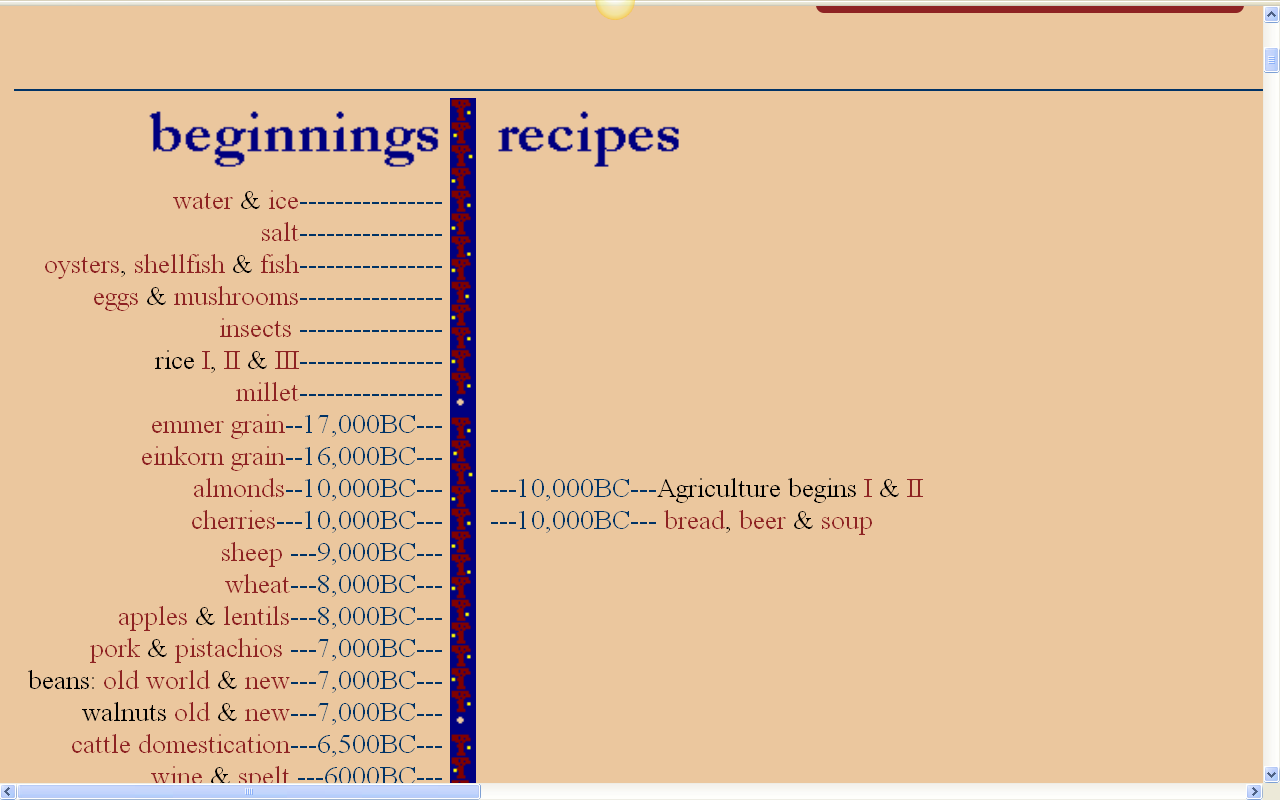 and 10,000 B.C. represents the 
commonly accepted date for the “beginnings of agriculture”, i.e., 
the beginnings of 
“The Agricultural Revolution”
http://www.foodtimeline.org/
as an aside . . .
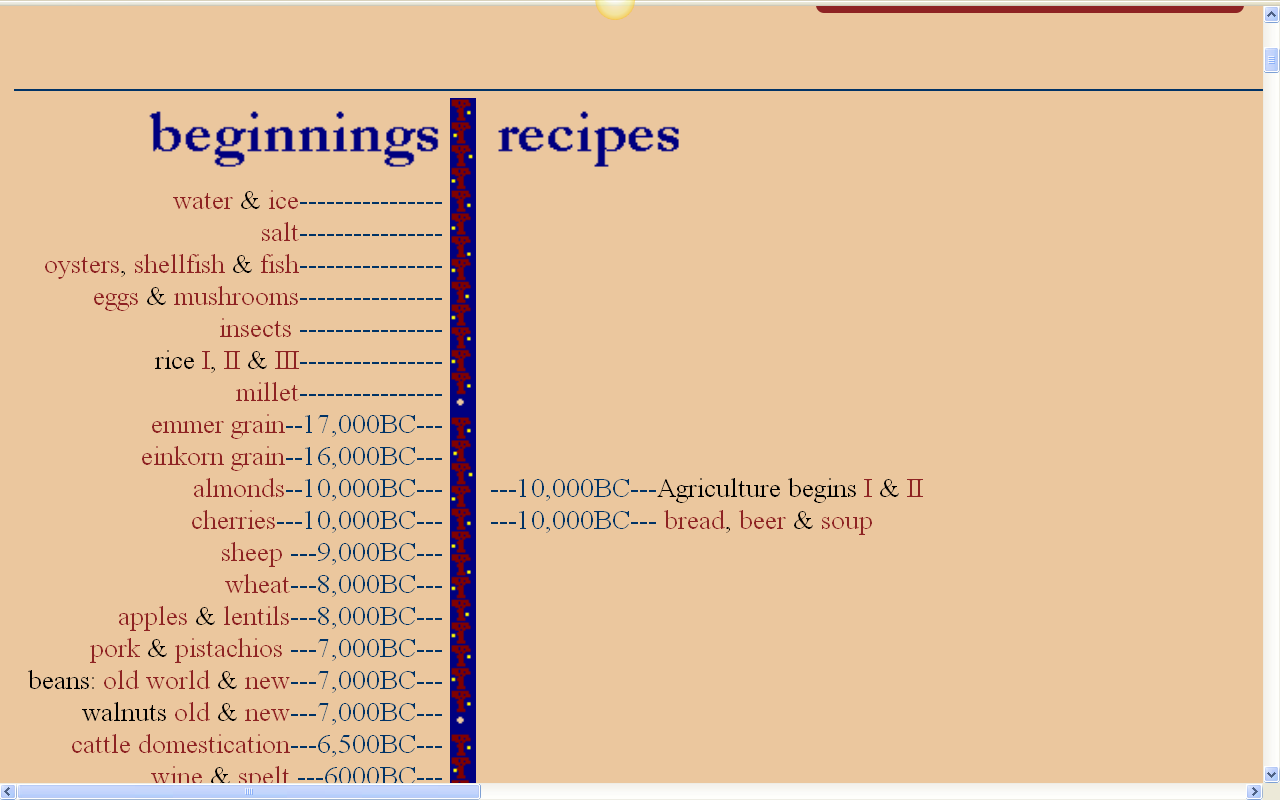 outside of the U.S.A.
beer and wine are often 
considered a food
http://www.foodtimeline.org/
there are “. . . some interesting implications regarding the impact that diets based on agriculture, animal husbandry, and food technology have on humans’ health and nutritional status”
The Cultural Feast, 2nd ed., p. 6
that is to say
. . . agriculture, animal husbandry, and food technology have [changed] humans’ health and nutritional status”
The Cultural Feast, 2nd ed., p. 6
“Diet and Human Evolution,  highlights the importance of 
lactose intolerance / lactase deficiency 
in both human evolution and in contemporary populations”
The Cultural Feast, 2nd ed., pp. 40-47
“Diet and Human Evolution,  highlights the importance of 
lactose intolerance / lactase deficiency 
in both human evolution and in contemporary populations”
and we’ll have a close look at this change later . . .
The Cultural Feast, 2nd ed., pp. 40-47
“Diet and Human Evolution,  highlights the importance of 
lactose intolerance / lactase deficiency 
in both human evolution and in contemporary populations”
in the meantime, let’s look closer at  . . .
The Cultural Feast, 2nd ed., pp. 40-47
calories
before we can have a look at 
human nutrient needs 
we need to review 
calories
— and what they’re all about
 . . .
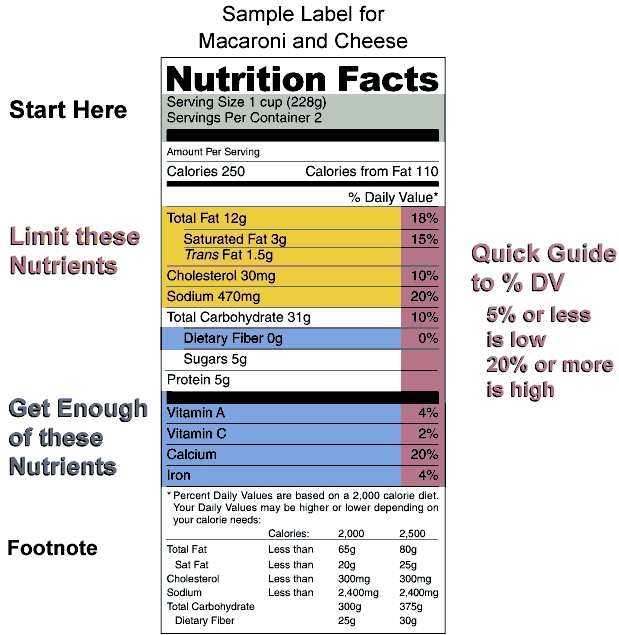 you “see” 
(but probably don’t actually look at) 
calorie information on almost every food item you buy 
(in a store)
. . .
Wikipedia
Comparison of Old (left) and New (right) Nutrition Facts Labels
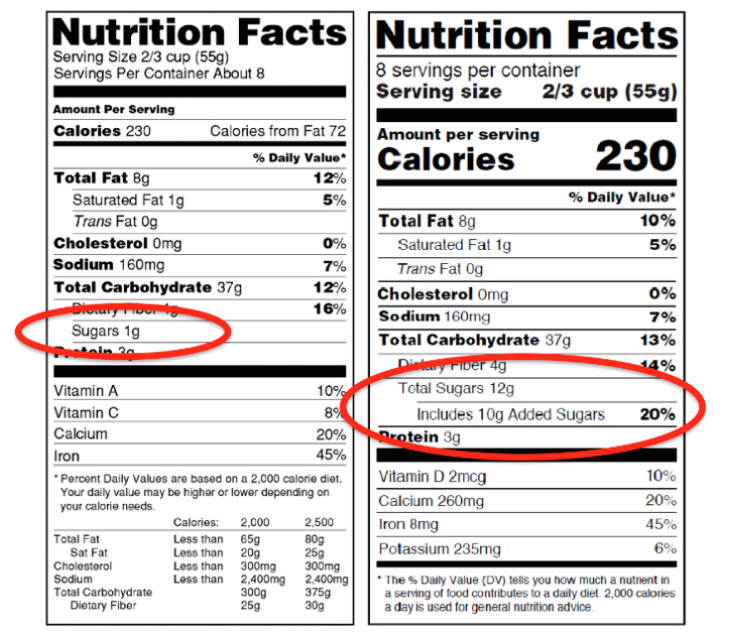 old
new
NOTE: Consult a competent licensed health professional for personal details
http://www.d.umn.edu/cla/faculty/troufs/anthfood/afnutritionlabels.html#title
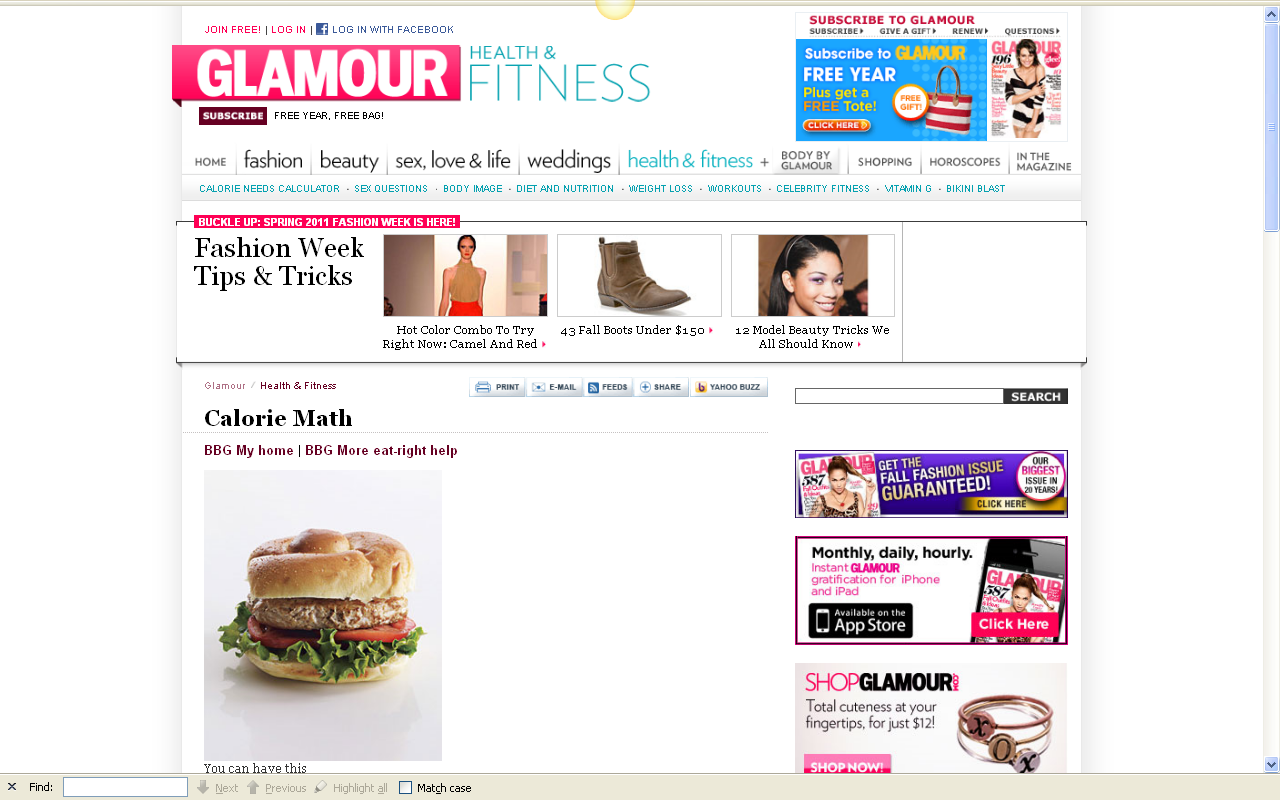 when checking out at the grocery store you see 
(and more than likely look at) 
calorie and glamour information galore . . .
those “calories” in the U.S.A. are
“food calories”. . .

or what in Europe and in laboratories and other places around the world are known as

“kilocalories”
abbreviated
kcal
so one “food calorie”  
= 
1 kcal 
or 1,000 calories
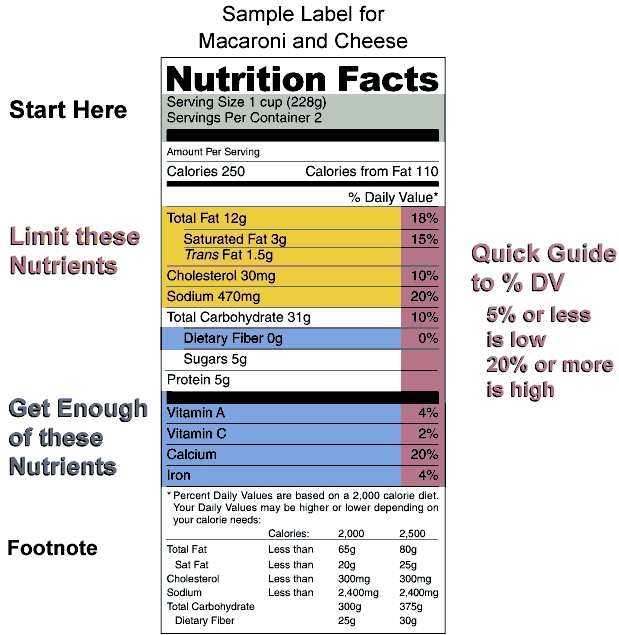 let’s have a look at the
calorie and nutrition information on the “Nutrition Facts” labels of almost every food item you buy (in a store)  . . .
Wikipedia
Comparison of Old (left) and New (right) Nutrition Facts Labels
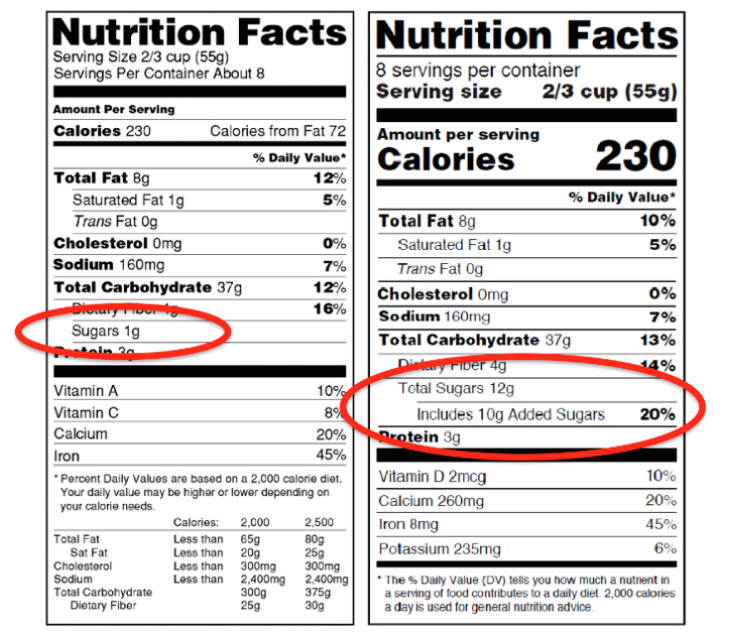 old
new
NOTE: Consult a competent licensed health professional for personal details
http://www.d.umn.edu/cla/faculty/troufs/anthfood/afnutritionlabels.html#title
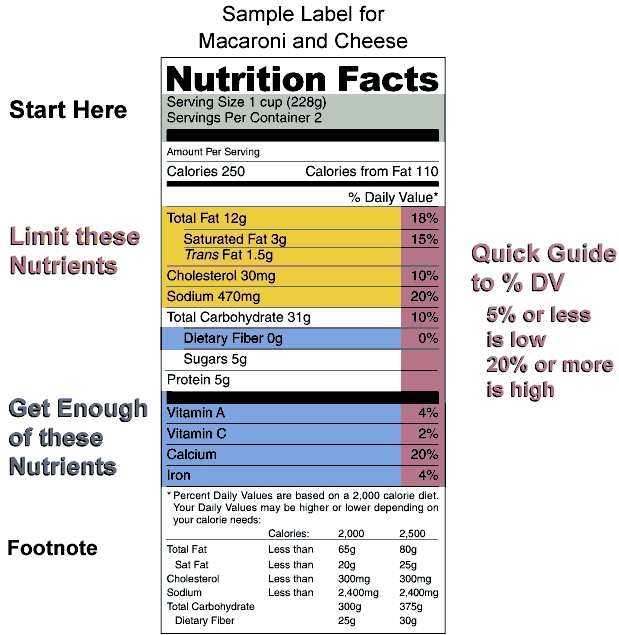 have a look at any 
Nutrition Facts label 
and you will see that they all have the same categories of information 

the first sample here is from a package of macaroni and cheese, an all-American food . . .
Wikipedia
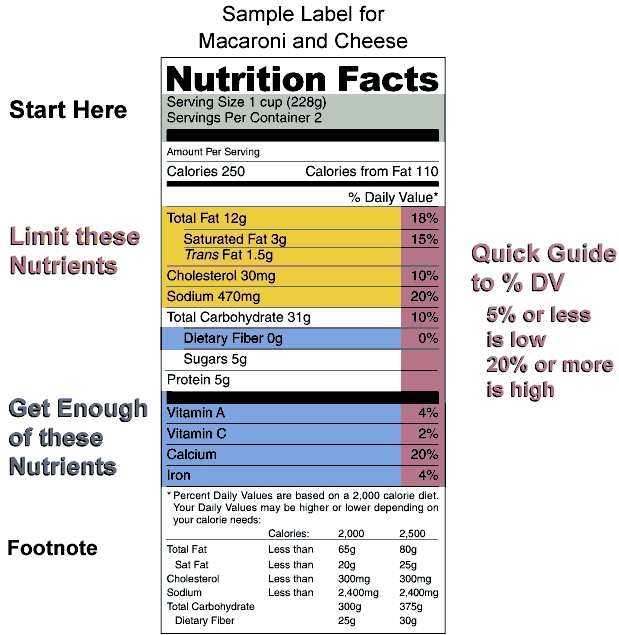 Wikipedia
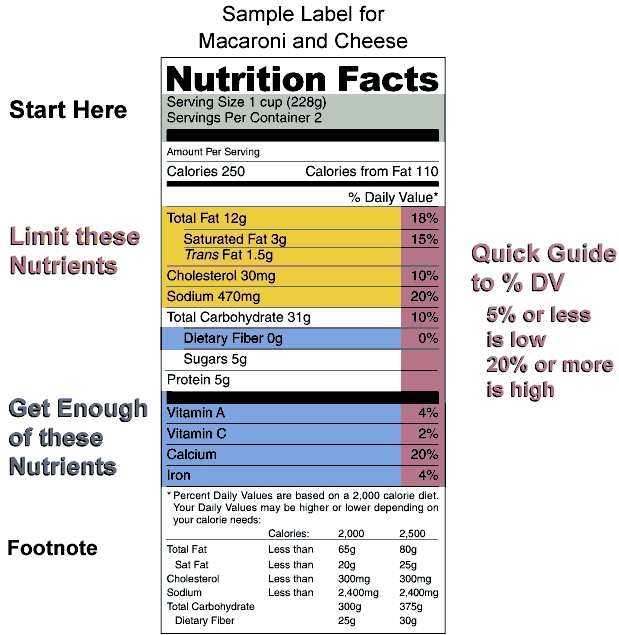 the “Daily Value”
— DV (or DVI [“Daily Value Index”])  —
is a nutrition recommendation . . .
Wikipedia
Comparison of Old (left) and New (right) Nutrition Facts Labels
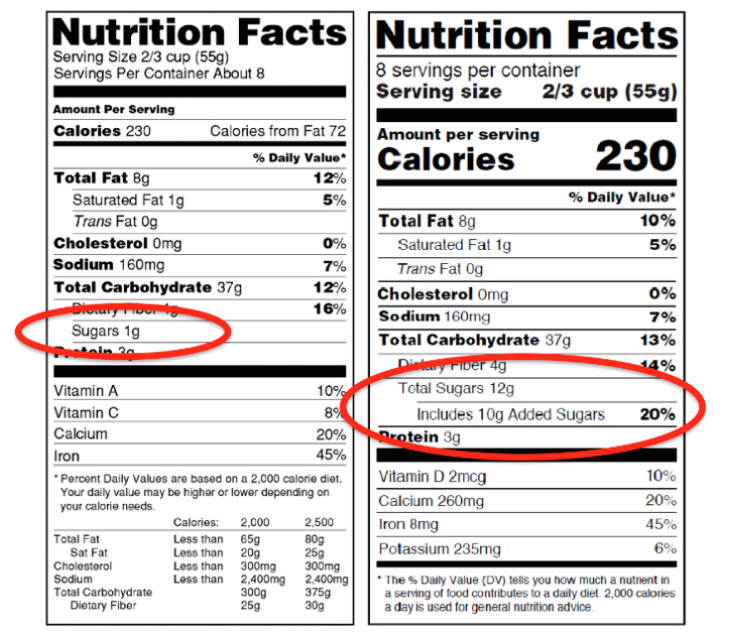 old
new
NOTE: Consult a competent licensed health professional for personal details
http://www.d.umn.edu/cla/faculty/troufs/anthfood/afnutritionlabels.html#title
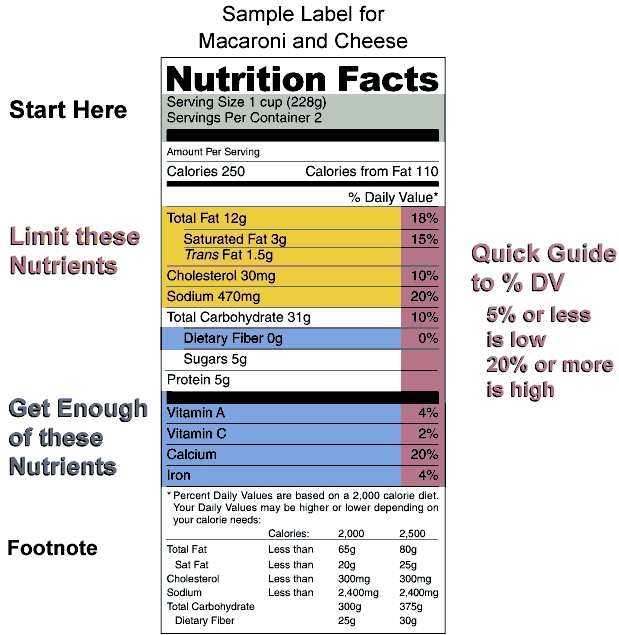 the “Daily Value”
is determined by “Reference Daily Intake”
( or “Recommended Daily Intake”)
Wikipedia
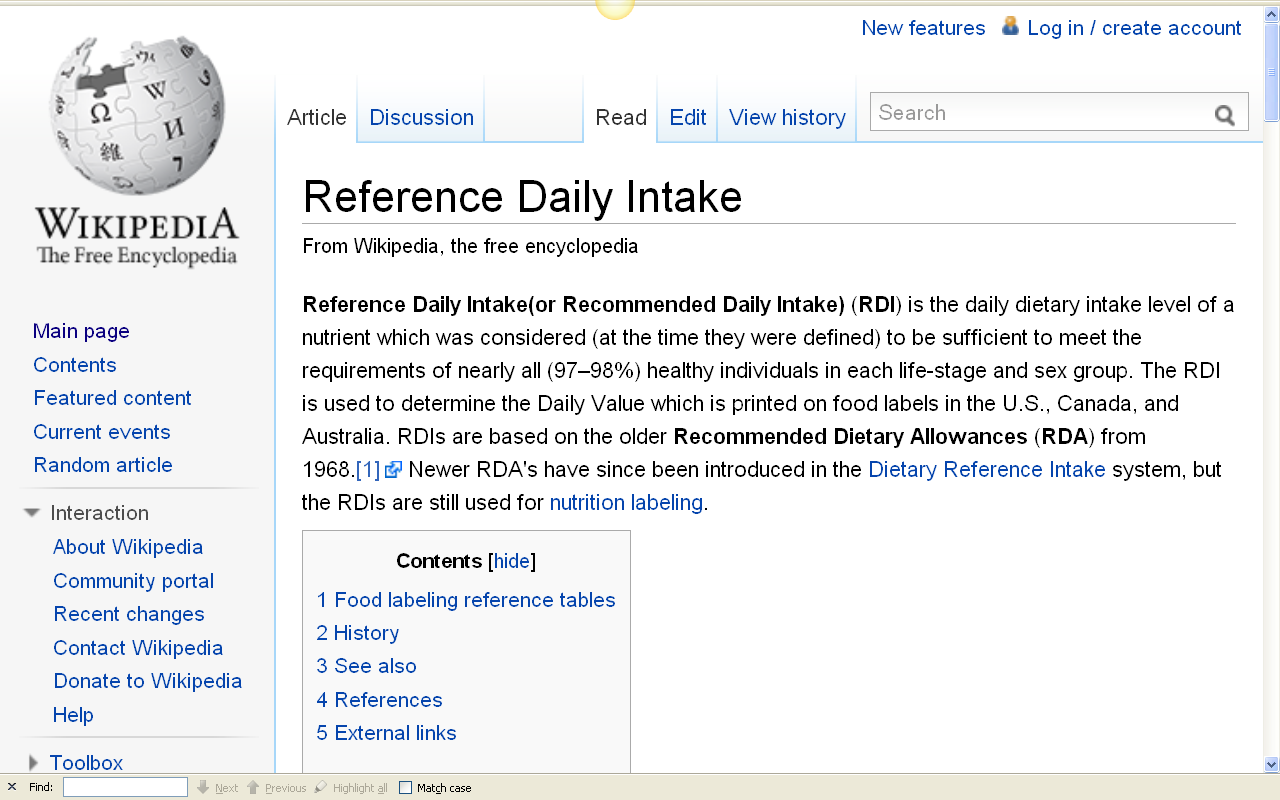 “Reference Daily Intake”
(or Recommended Daily Intake — RDI) 
“. . . is the daily dietary intake level of a nutrient which was considered 
(at the time they were defined) 
to be sufficient to meet the requirements of nearly all (97–98%) healthy individuals in each life-stage and sex group”
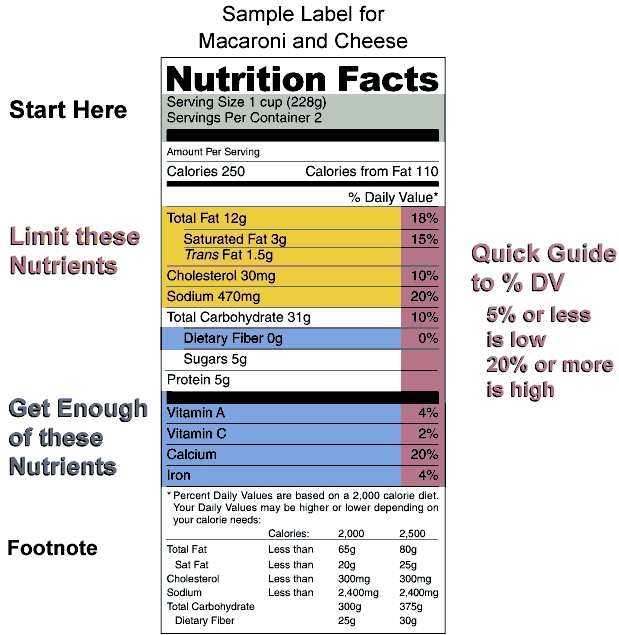 the Daily Values 
are based on the 
Recommended Daily Allowances
from 1968
Wikipedia
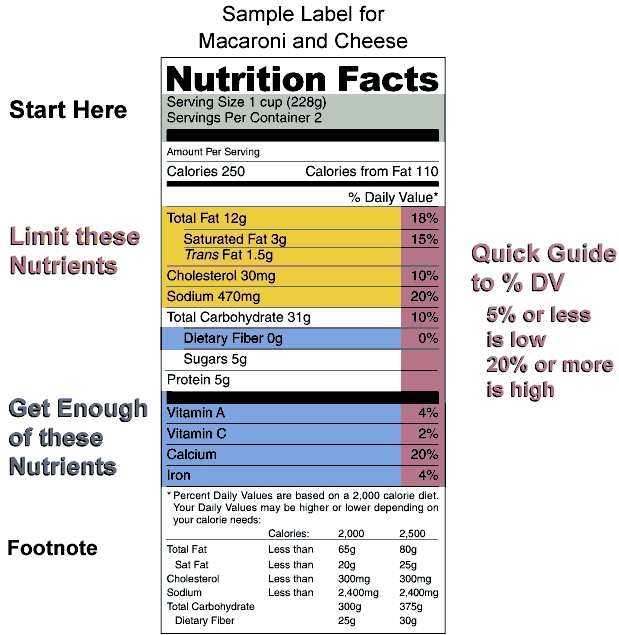 A  newer 
Dietary Reference Intake
(or DRI)
system of nutrition recommendations from the Institute of Medicine (IOM) of the U.S.A. National Academy of Sciences
was introduced in 1997
to broaden the Reference Daily Allowances 
(RDAs of the Daily Values), 
but these are not used for nutritional labeling
Wikipedia
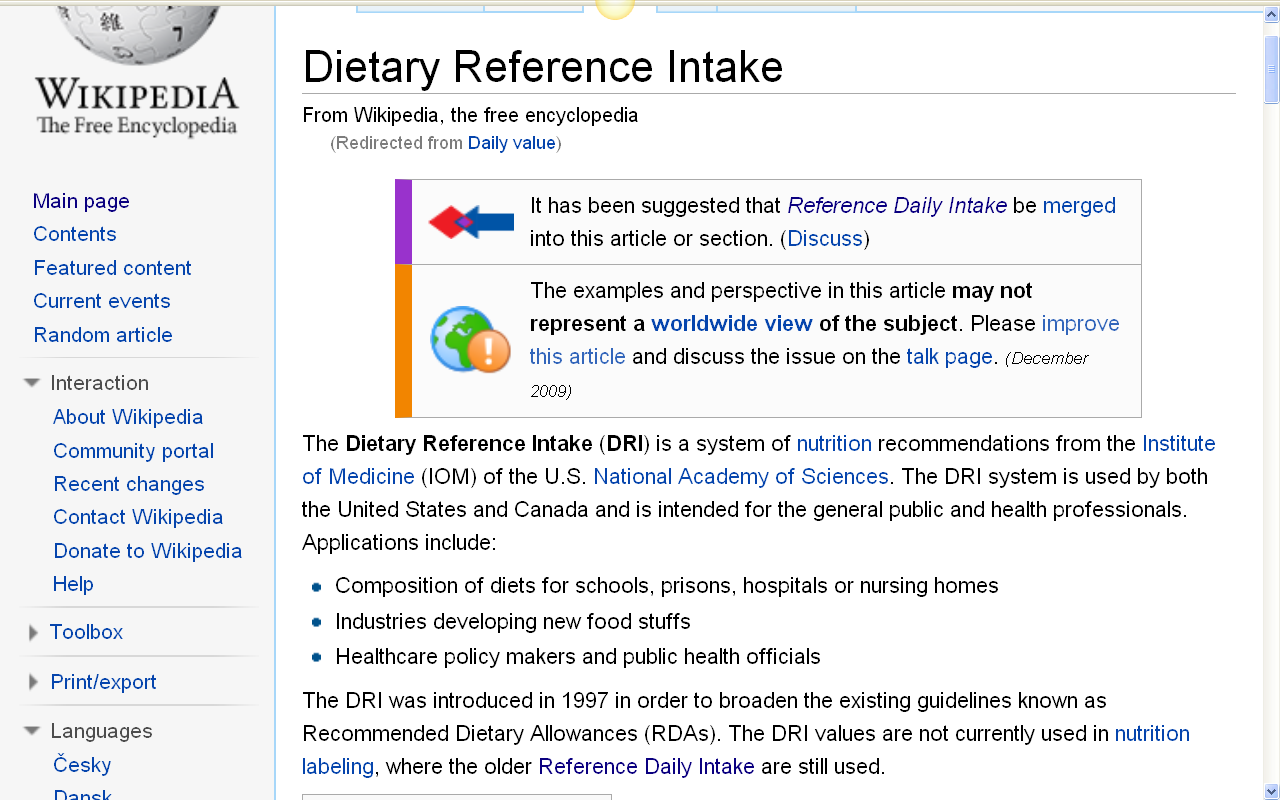 http://en.wikipedia.org/wiki/Daily_value
the Dietary Reference Intakes (DRIs) 
developed by the Food and Nutrition Board 
are set at levels 
to accommodate the 
range of variation 
among healthy adults
The Cultural Feast, 2nd ed., p. 9
the Dietary Reference Intakes (DRIs) 
developed by the Food and Nutrition Board 
are set at levels 
to accommodate the 
range of variation 
among healthy adults
The Cultural Feast, 2nd ed., p. 9
let's compare our 
macaroni and cheese 
with a package of animal crackers
your mac ‘n cheese was originally introduced to the United States by Thomas Jefferson

(along with Crème Brûlée)
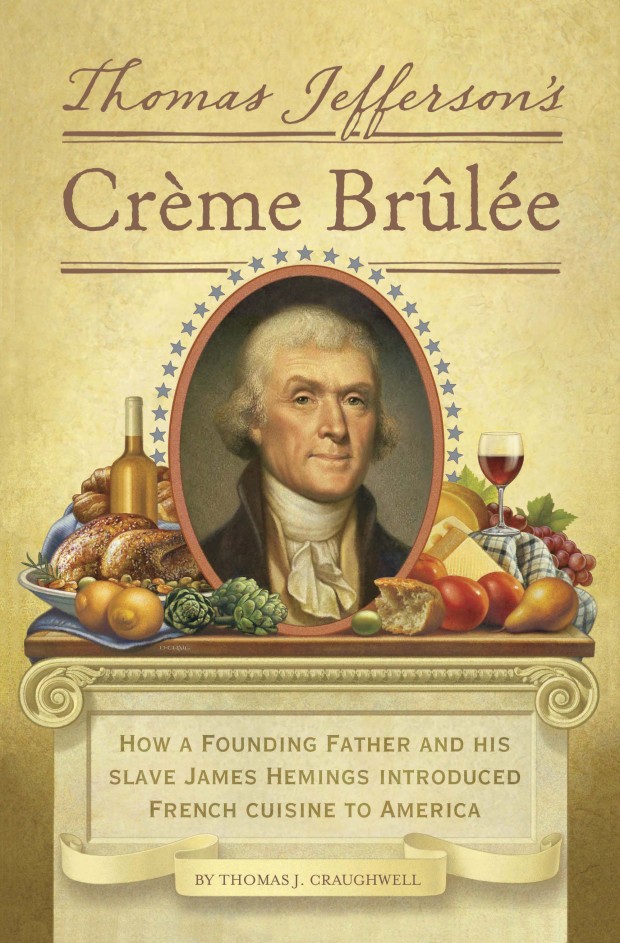 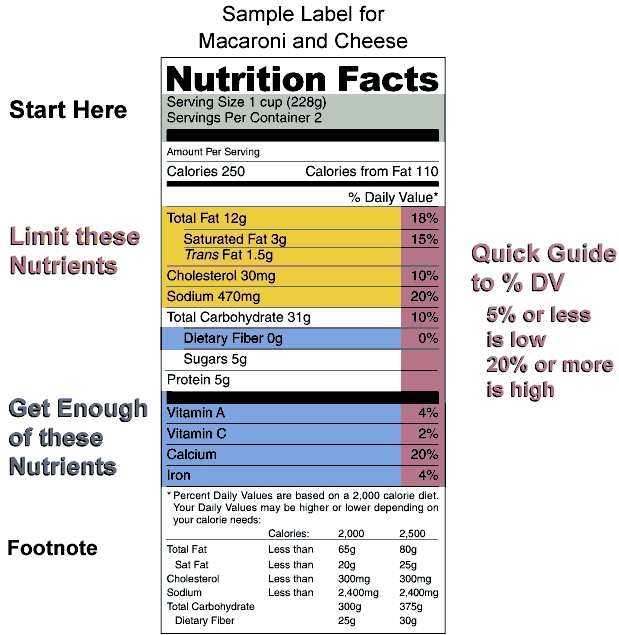 Austin Animal Crackers
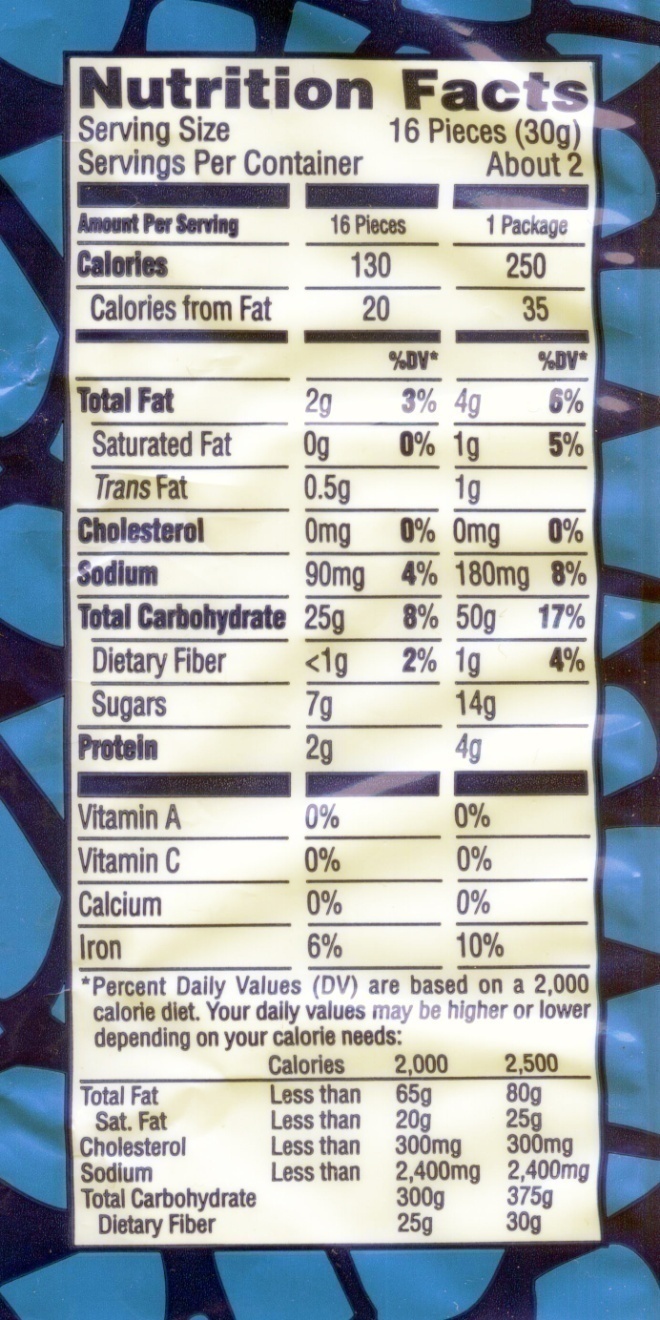 Wikipedia
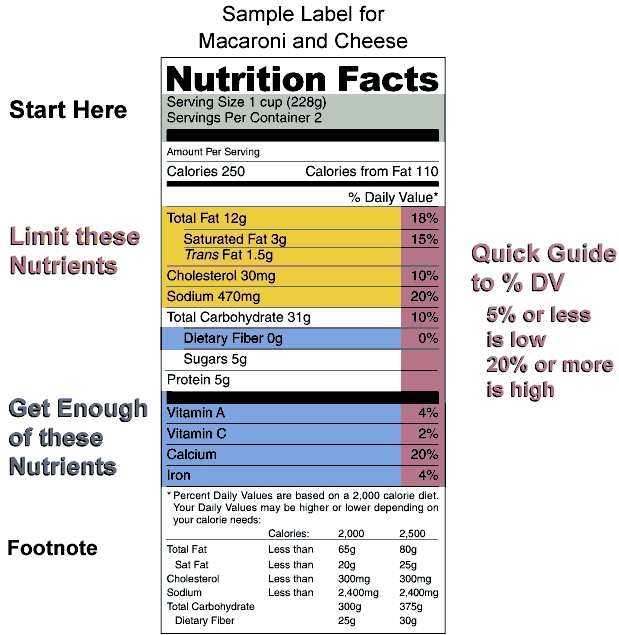 Austin Animal Crackers
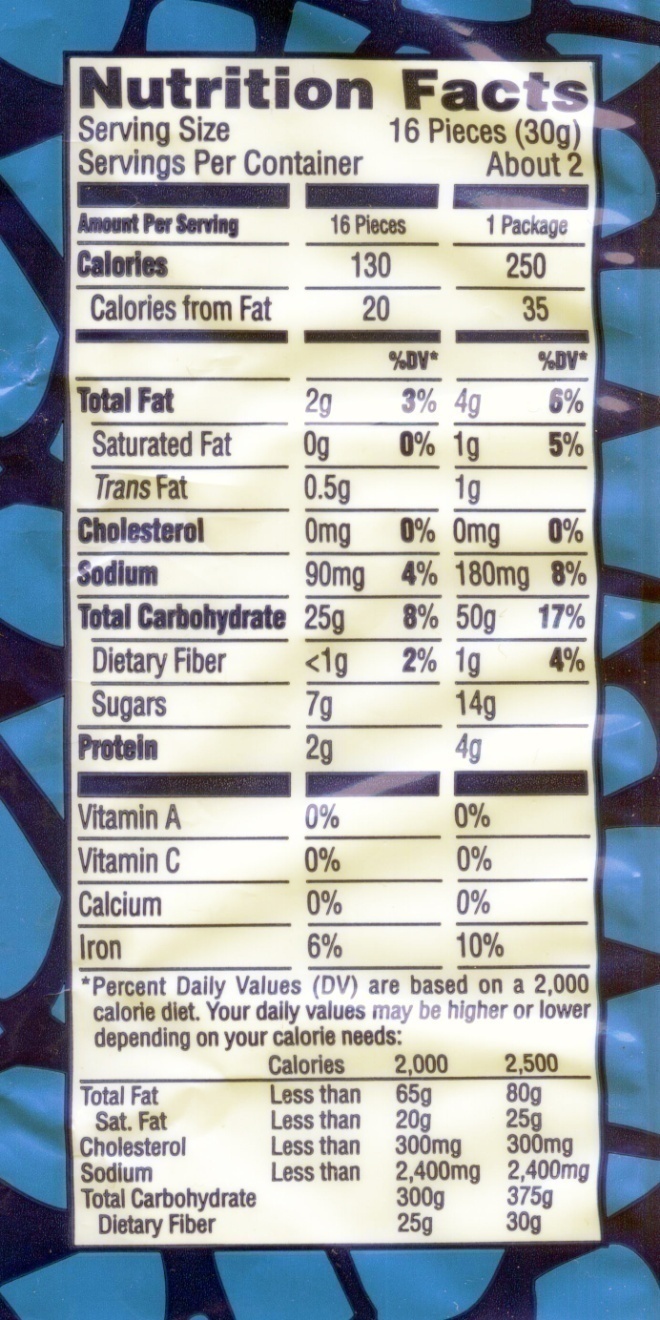 Wikipedia
Comparison of Old (left) and New (right) Nutrition Facts Labels
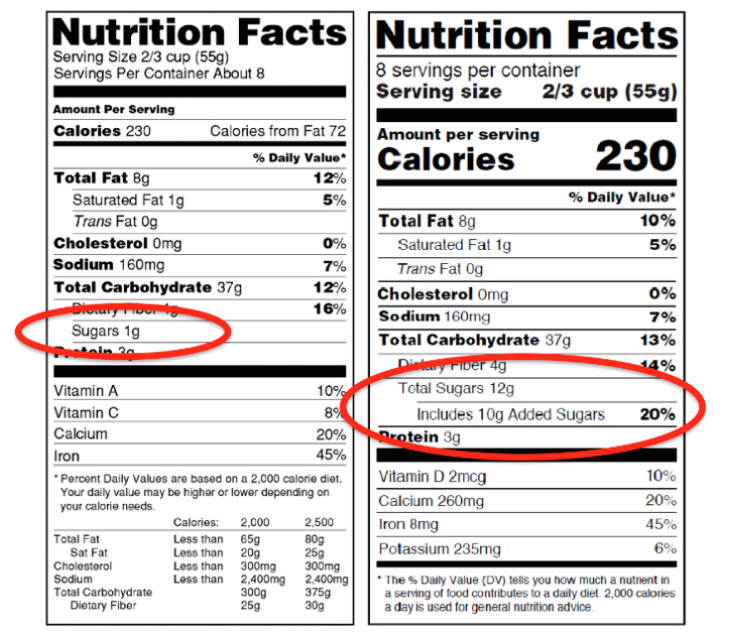 old
new
NOTE: Consult a competent licensed health professional for personal details
http://www.d.umn.edu/cla/faculty/troufs/anthfood/afnutritionlabels.html#title
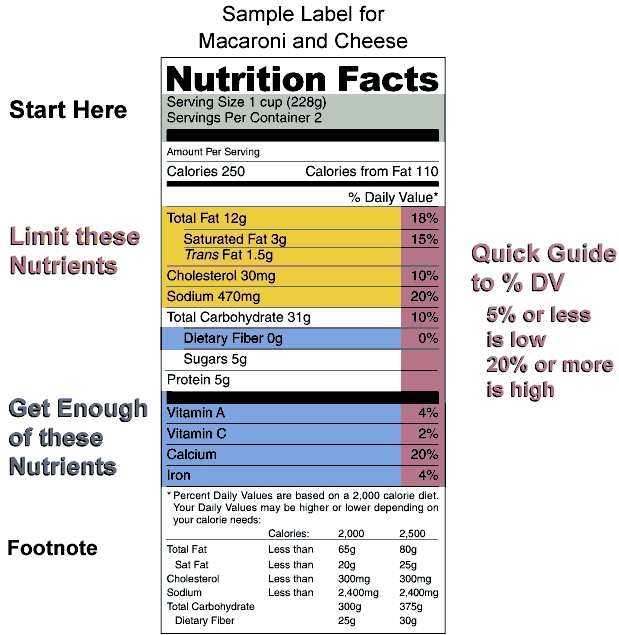 Austin Animal Crackers
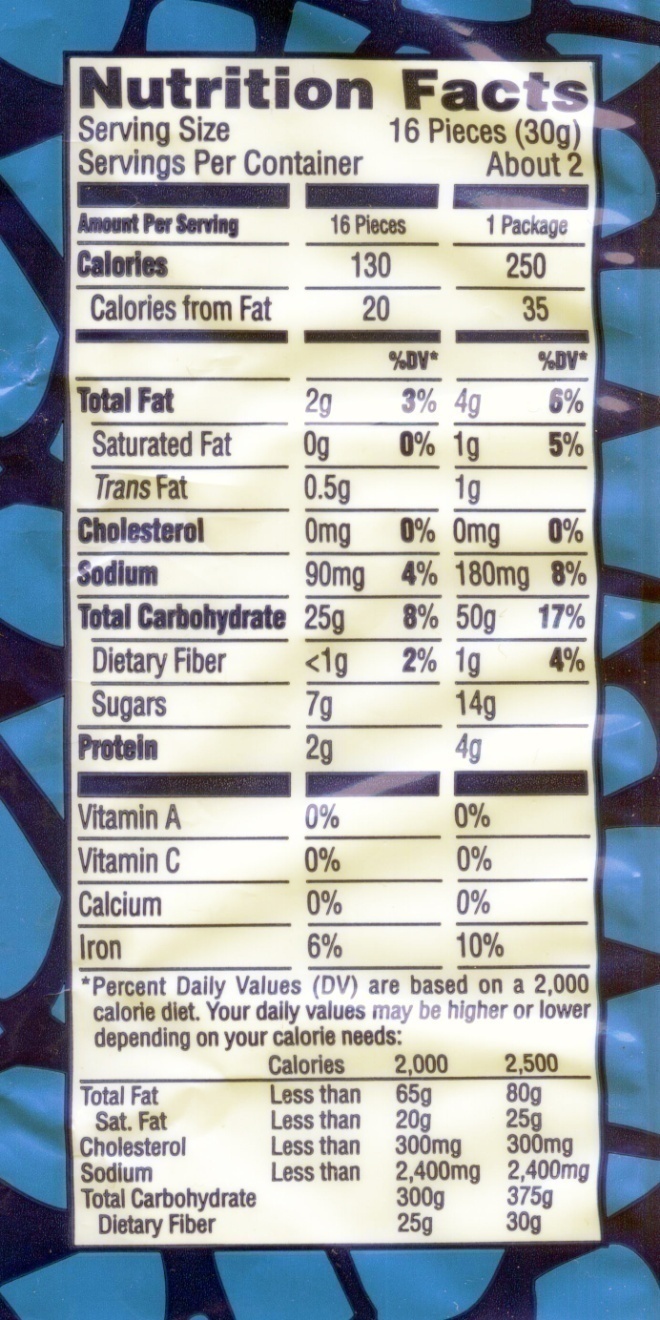 Wikipedia
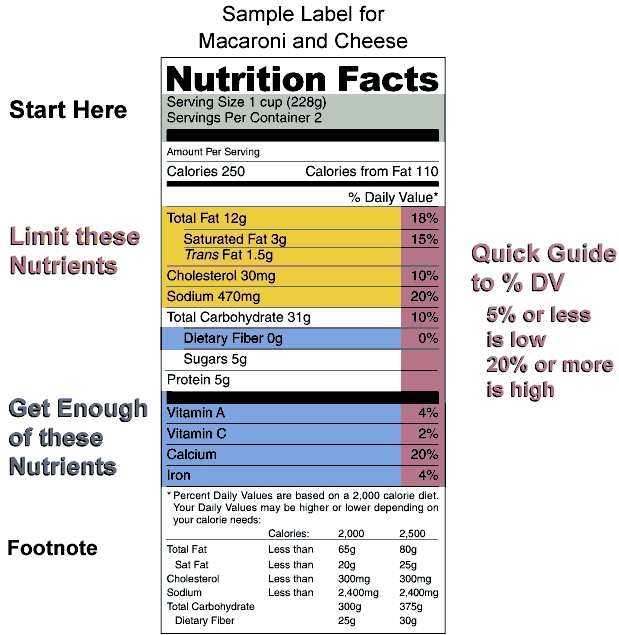 Austin Animal Crackers
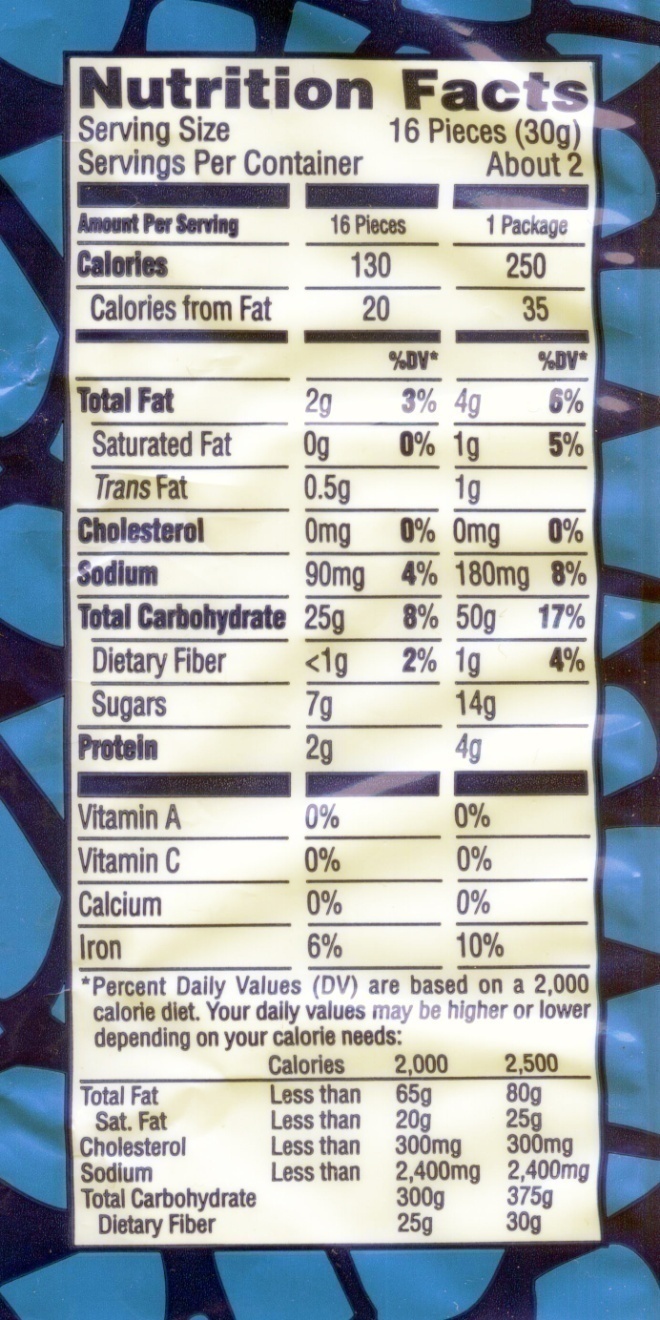 note that each package contains 
2 or “About 2” servings . . . 

[Question:  Who do you know that eats 
only half of a small package of animal crackers?]
Wikipedia
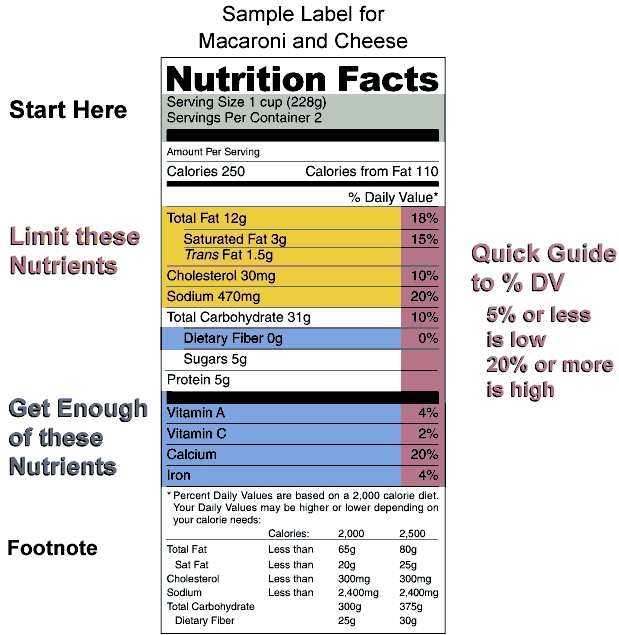 Austin Animal Crackers
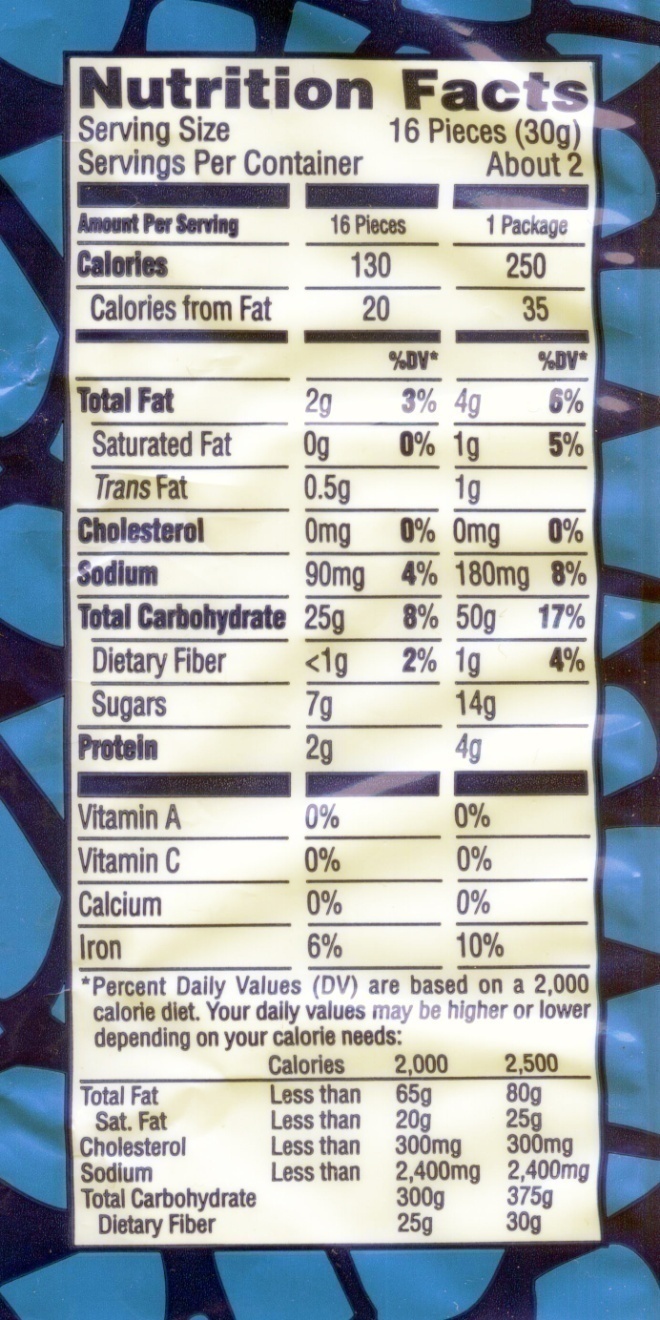 note that each package contains 
2 or “About 2” servings . . . 

[Question:  Who do you know that eats 
only half of a small package of animal crackers?]
Wikipedia
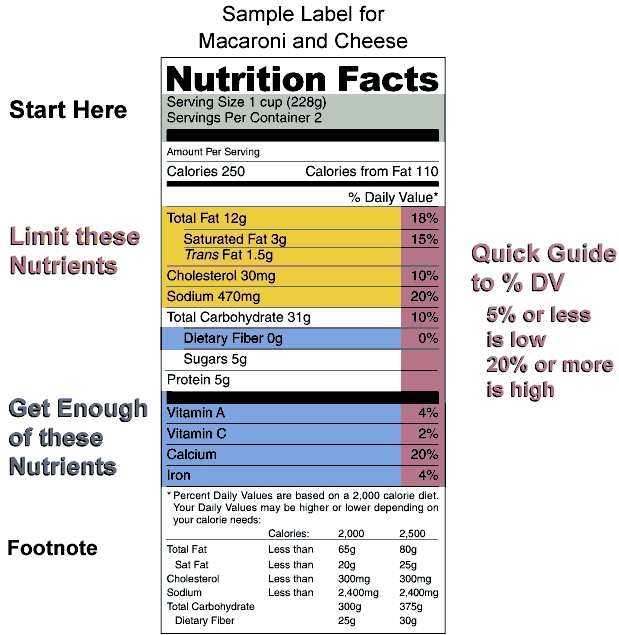 Austin Animal Crackers
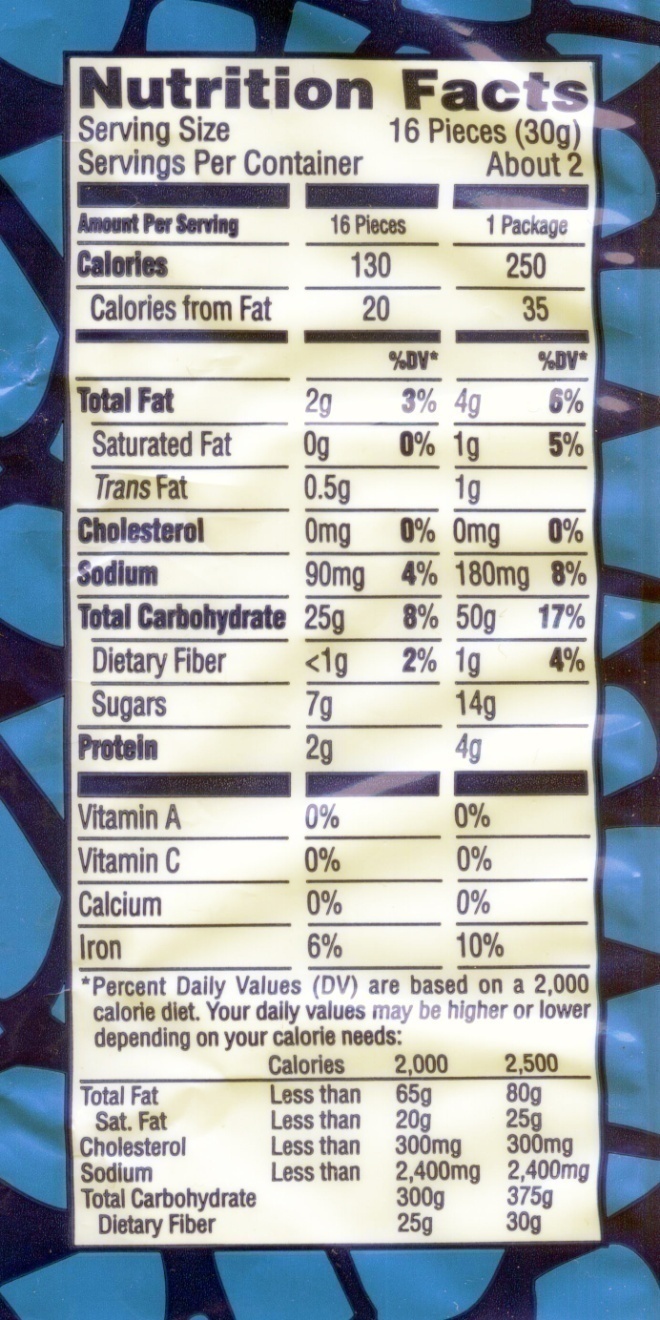 Wikipedia
Comparison of Old (left) and New (right) Nutrition Facts Labels
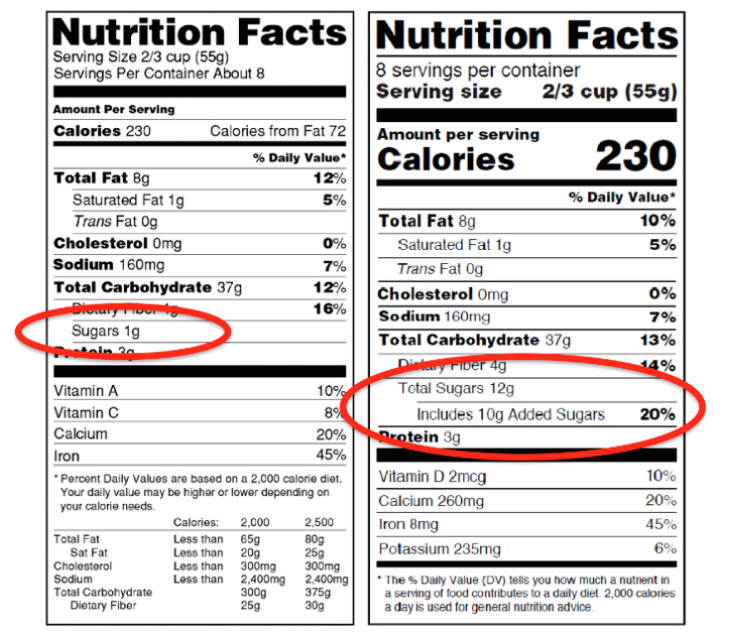 old
new
NOTE: Consult a competent licensed health professional for personal details
http://www.d.umn.edu/cla/faculty/troufs/anthfood/afnutritionlabels.html#title
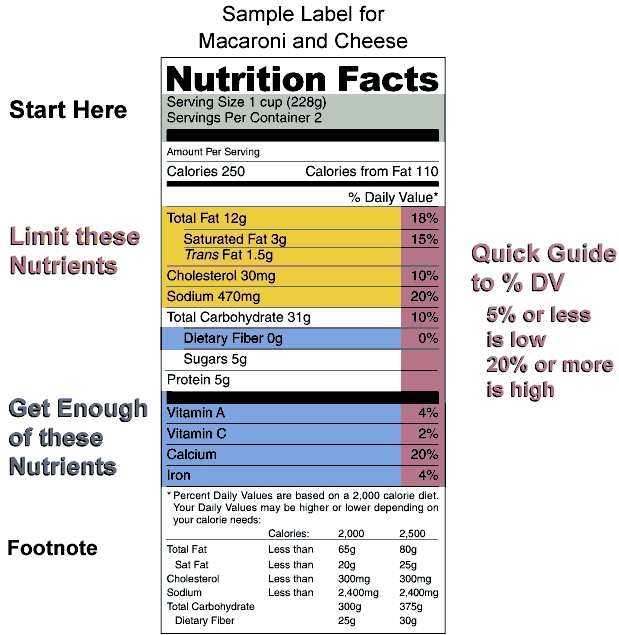 Austin Animal Crackers
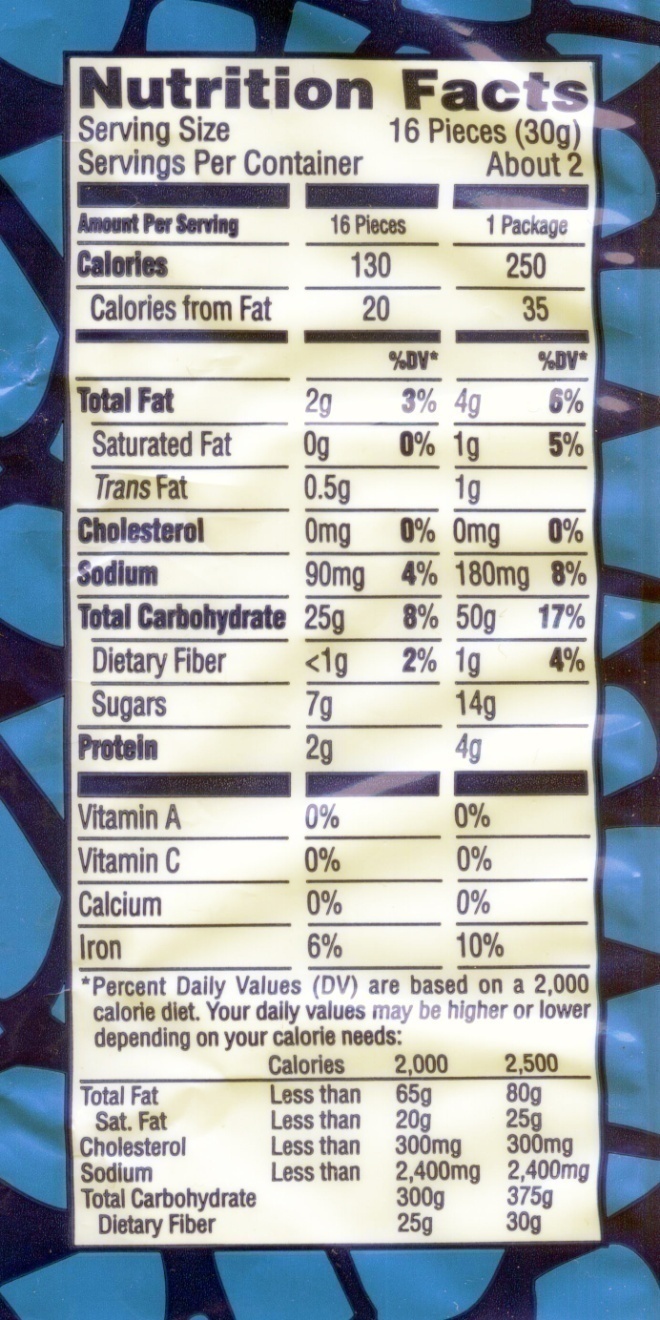 The notation “Percentage Daily Values 
are based on a 2,000 calorie diet” 
means “food calories” 
or 2,000 kcal 
or 2,000,000 “real” calories
(i.e., the kind of calories chemists talk about in the lab)
Wikipedia
Comparison of Old (left) and New (right) Nutrition Facts Labels
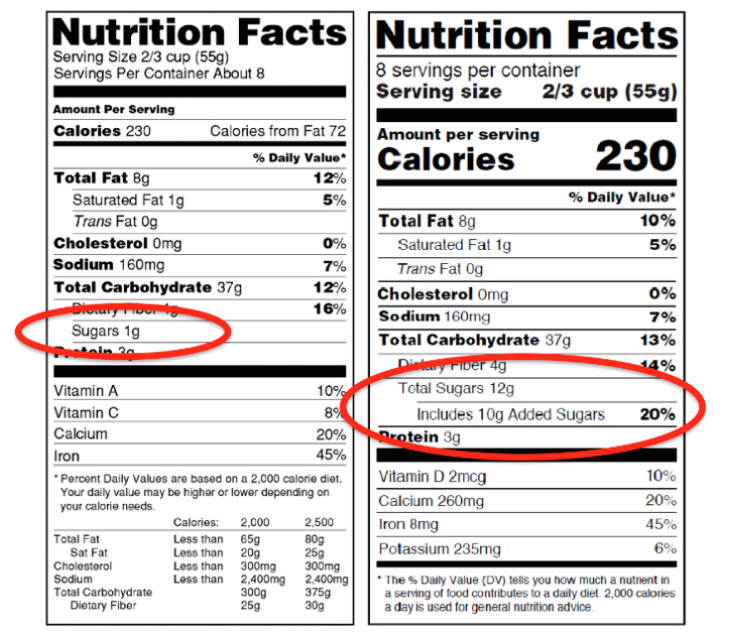 old
new
NOTE: Consult a competent licensed health professional for personal details
http://www.d.umn.edu/cla/faculty/troufs/anthfood/afnutritionlabels.html#title
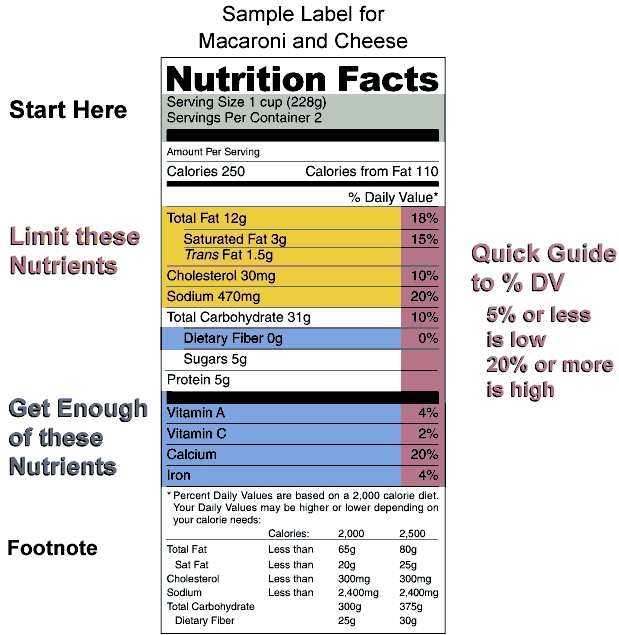 Austin Animal Crackers
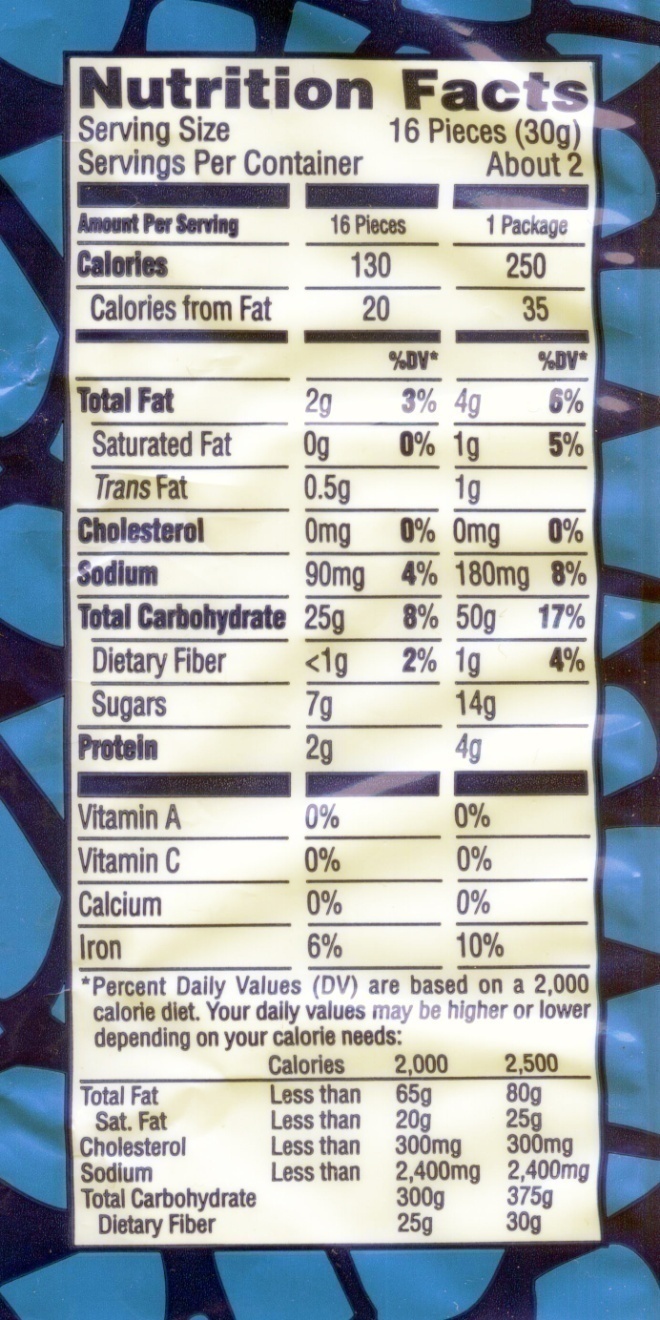 since “Servings Per Container” for the macaroni and cheese is 2, 
and each serving contains 250 food calories, 
each package contains 500 food calories, 
or 500,000 “real” calories
(i.e., the kind of calories chemists talk about in the lab)

so if you eat the whole package of mac and cheese you’ve used up one-fourth of your allotted calories for the day

and what about the nutrients?
NOTE: Consult a competent licensed health professional for personal details
Wikipedia
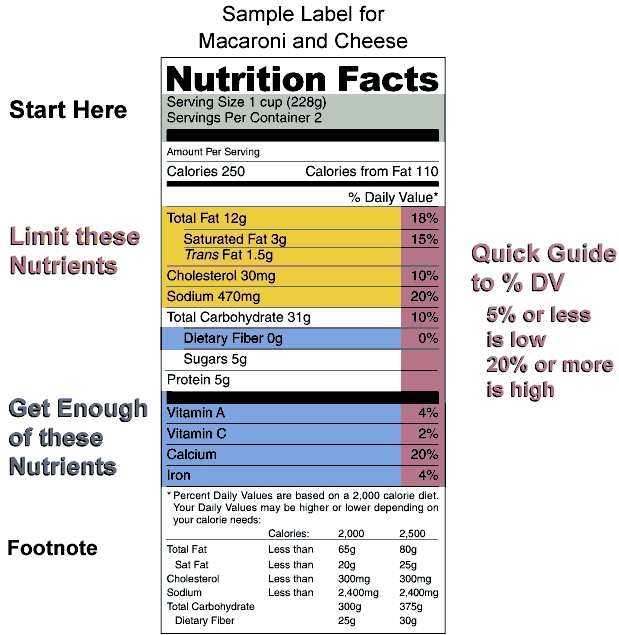 Austin Animal Crackers
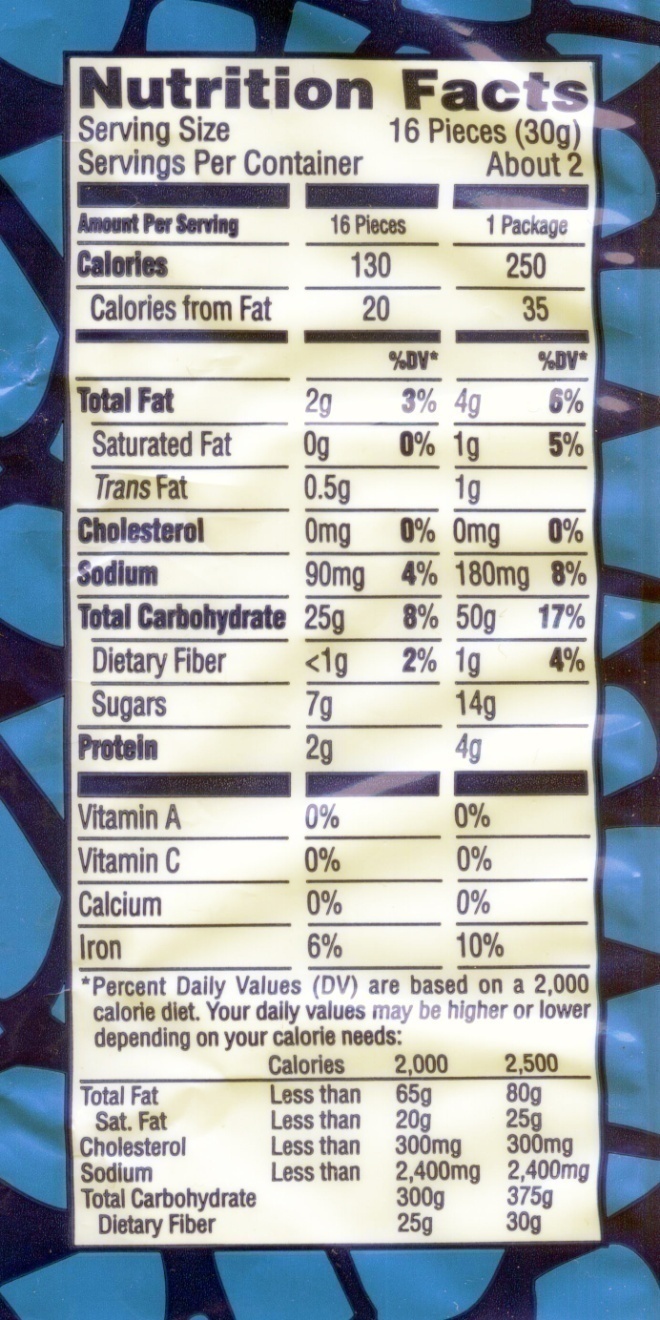 since “Servings Per Container” for the macaroni and cheese is 2, 
and each serving contains 250 food calories, 
each package contains 500 food calories, 
or 500,000 “real” calories
(i.e., the kind of calories chemists talk about in the lab)

so if you eat the whole package of mac and cheese you’ve used up one-fourth of your allotted calories for the day

and what about the nutrients?
NOTE: Consult a competent licensed health professional for personal details
Wikipedia
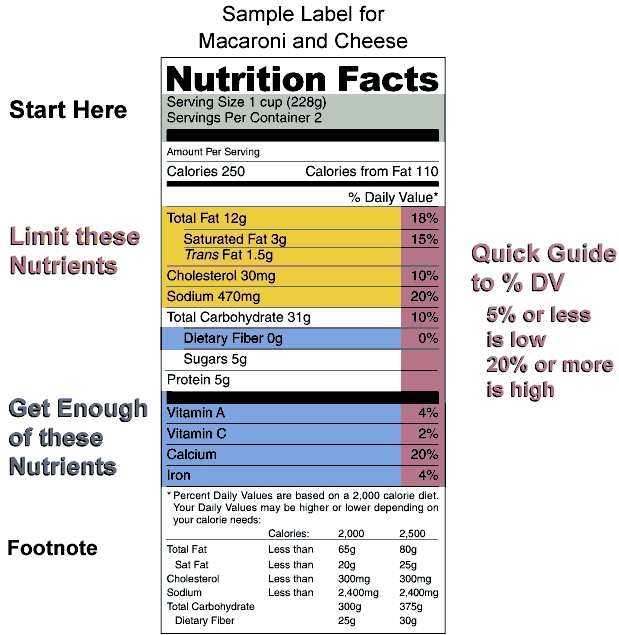 Austin Animal Crackers
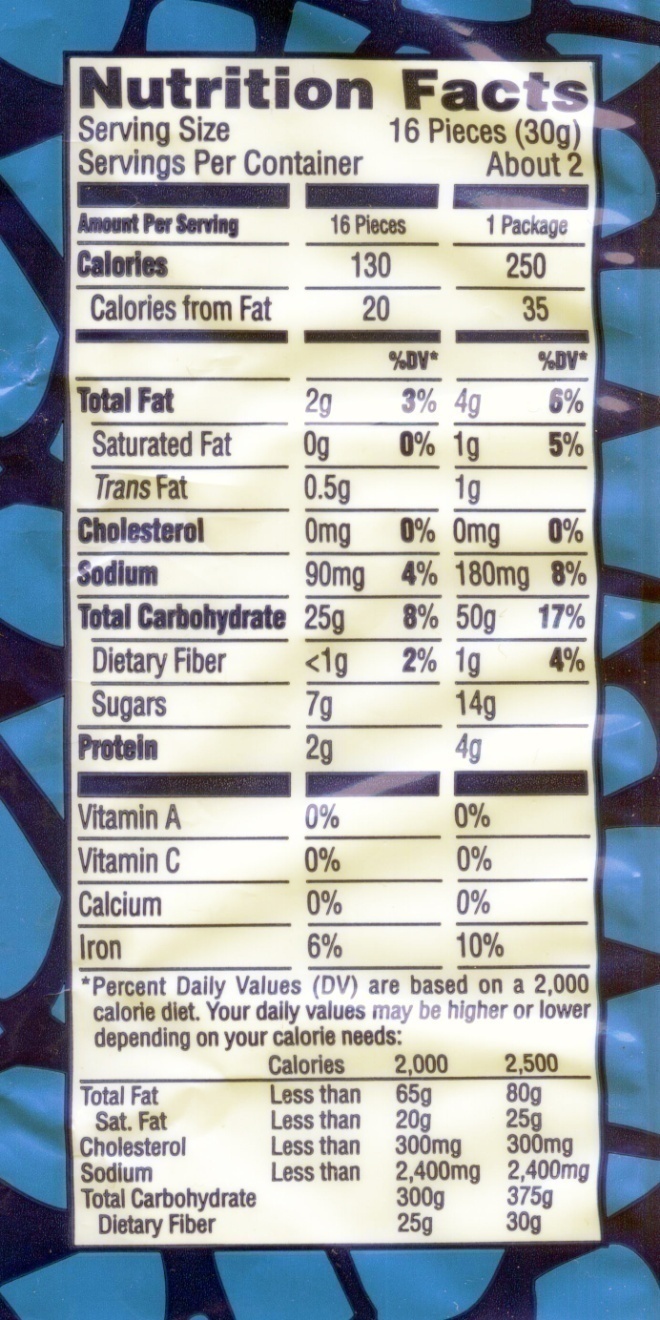 since “Servings Per Container” for the macaroni and cheese is 2, 
and each serving contains 250 food calories, each package contains 500 food calories, 
or 500,000 “real” calories
(i.e., the kind of calories chemists talk about in the lab)

so if you eat the whole package of mac and cheese you’ve used up one-fourth of your allotted calories for the day

but what about the nutrients?
NOTE: Consult a competent licensed health professional for personal details
Wikipedia
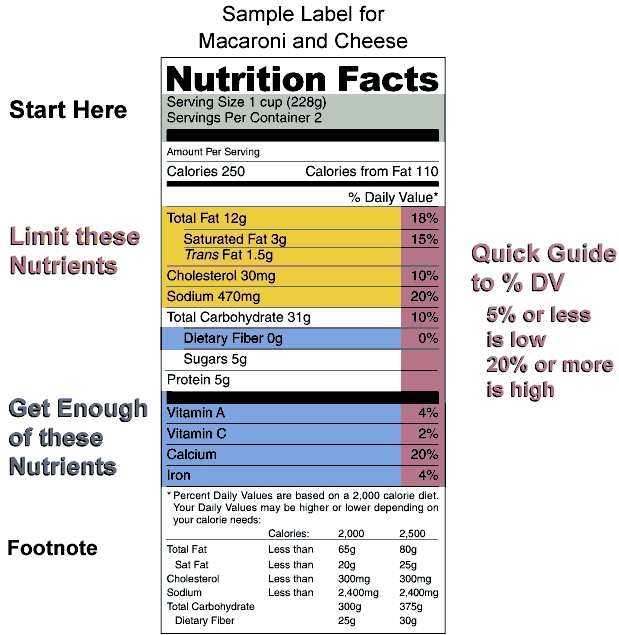 Wikipedia
Comparison of Old (left) and New (right) Nutrition Facts Labels
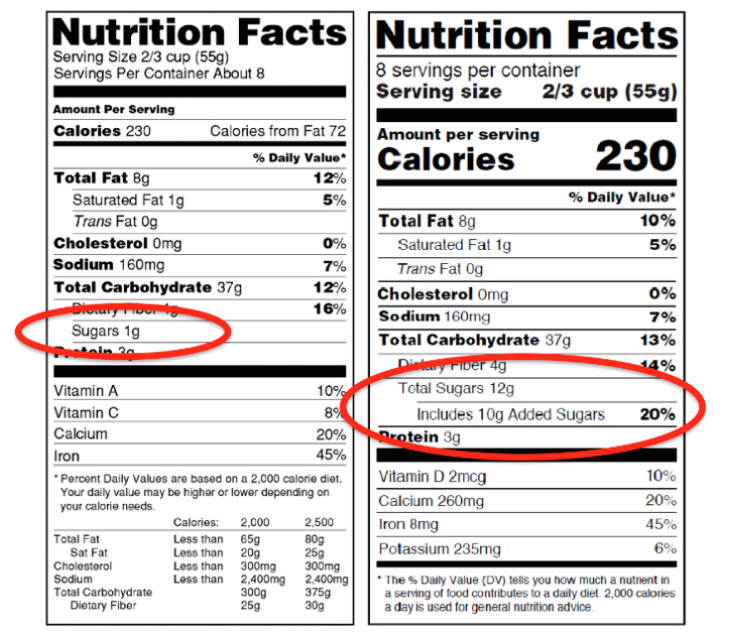 old
new
NOTE: Consult a competent licensed health professional for personal details
http://www.d.umn.edu/cla/faculty/troufs/anthfood/afnutritionlabels.html#title
Comparison of Old (left) and New (right) Nutrition Facts Labels
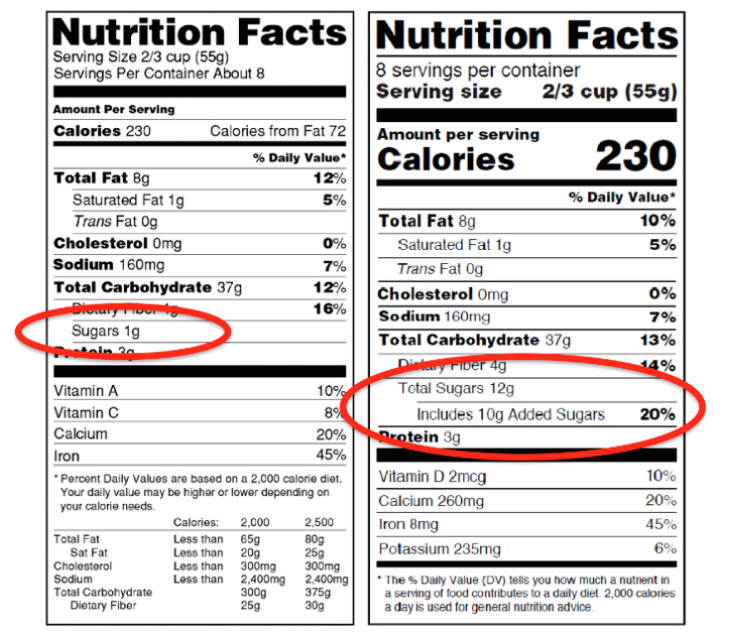 Added
Sugars
is one 
main
new item
old
new
NOTE: Consult a competent licensed health professional for personal details
http://www.d.umn.edu/cla/faculty/troufs/anthfood/afnutritionlabels.html#title
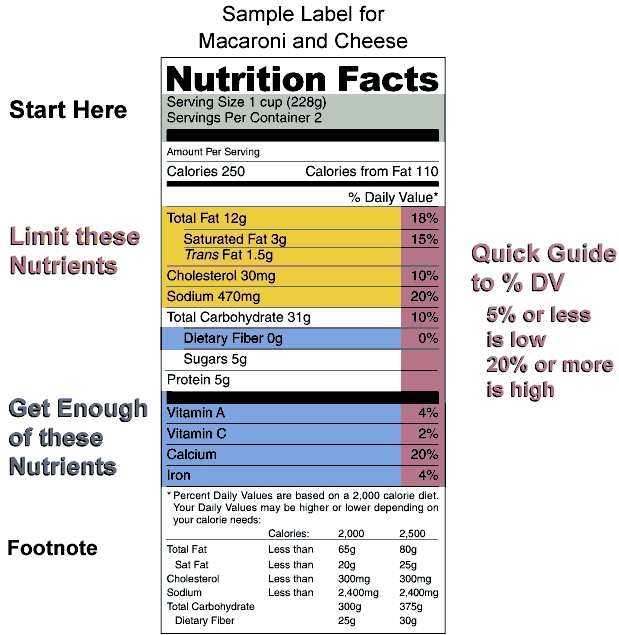 so what does that all mean?
let’s have a look . . .
Wikipedia
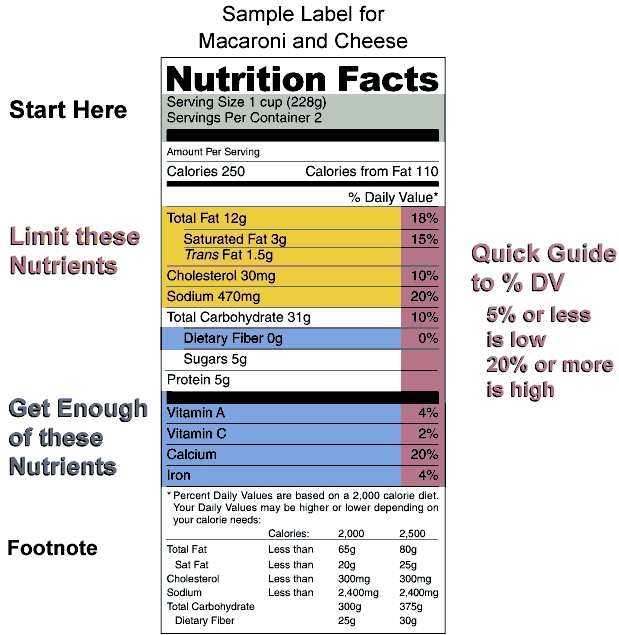 so what does that all mean?
let’s have a look . . .
Wikipedia
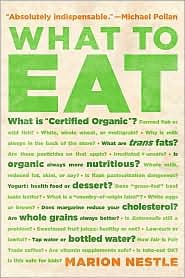 this is an excellent book . . .
and thoroughly explains the implications of nutrition labels . . .

but let’s just have a look at the basics . . .
if you’re interested in 
what to eat, have a look at the class nutrition page . . .
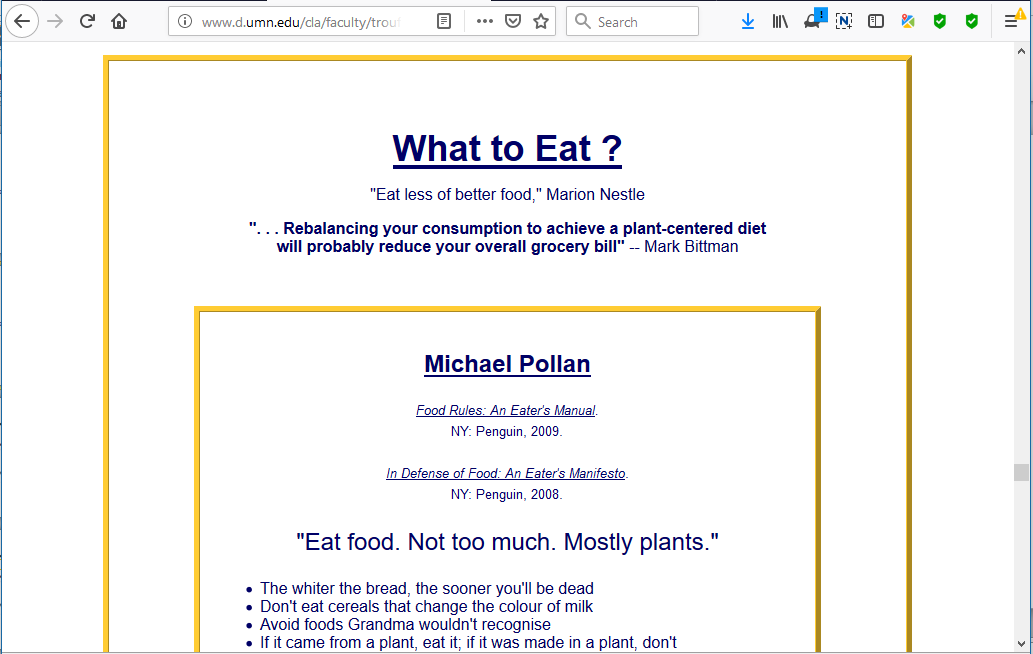 http://www.d.umn.edu/cla/faculty/troufs/anthfood/afnutrition.html#whattoeat
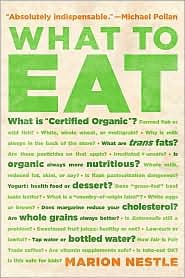 this is an excellent book . . .
and thoroughly explains the implications of nutrition labels . . .

but for now 
let’s just have a look at the basics . . .
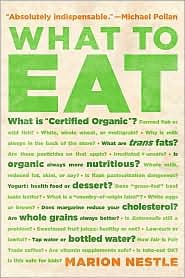 REM:
one “food calorie”  
= 
1 kcal 
or 1,000 calories
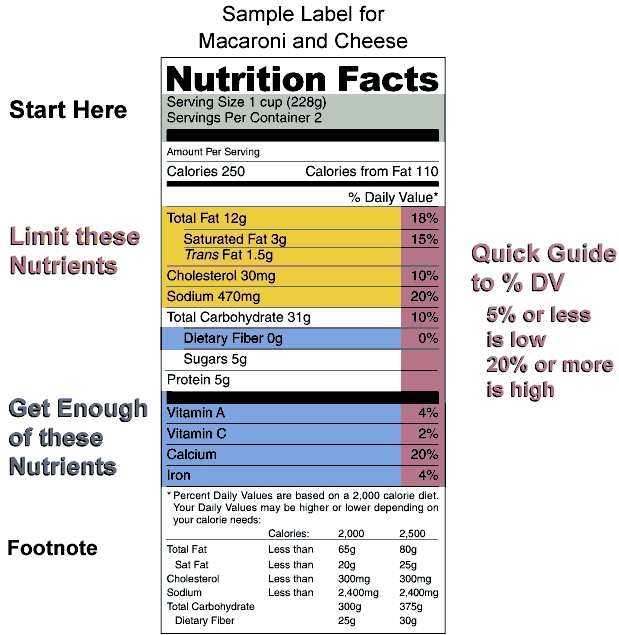 Austin Animal Crackers
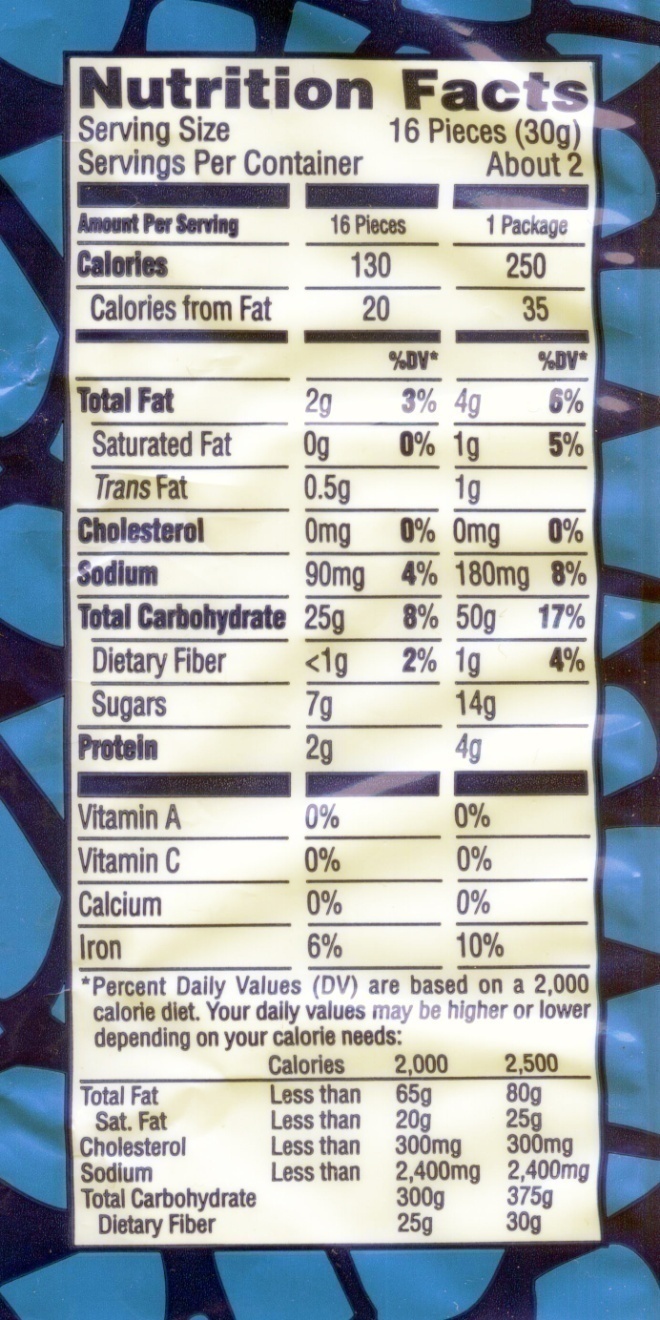 2000 food Calories  
= 
2,000 kilocalories
or 2,000,000 calories
Wikipedia
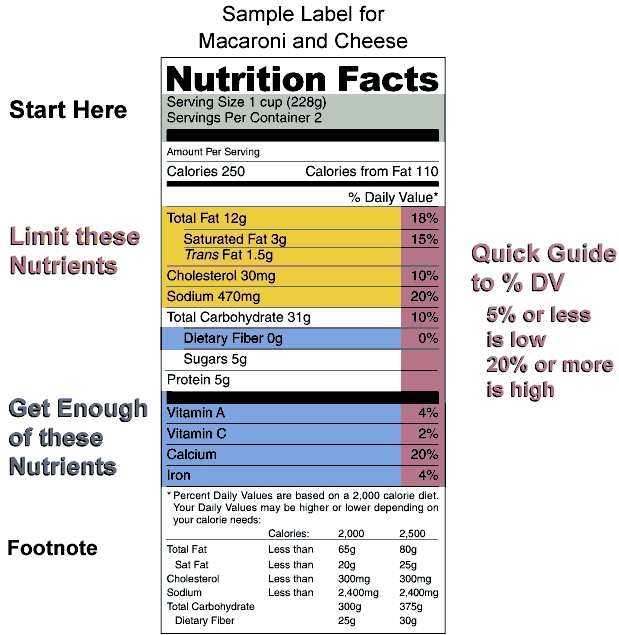 Austin Animal Crackers
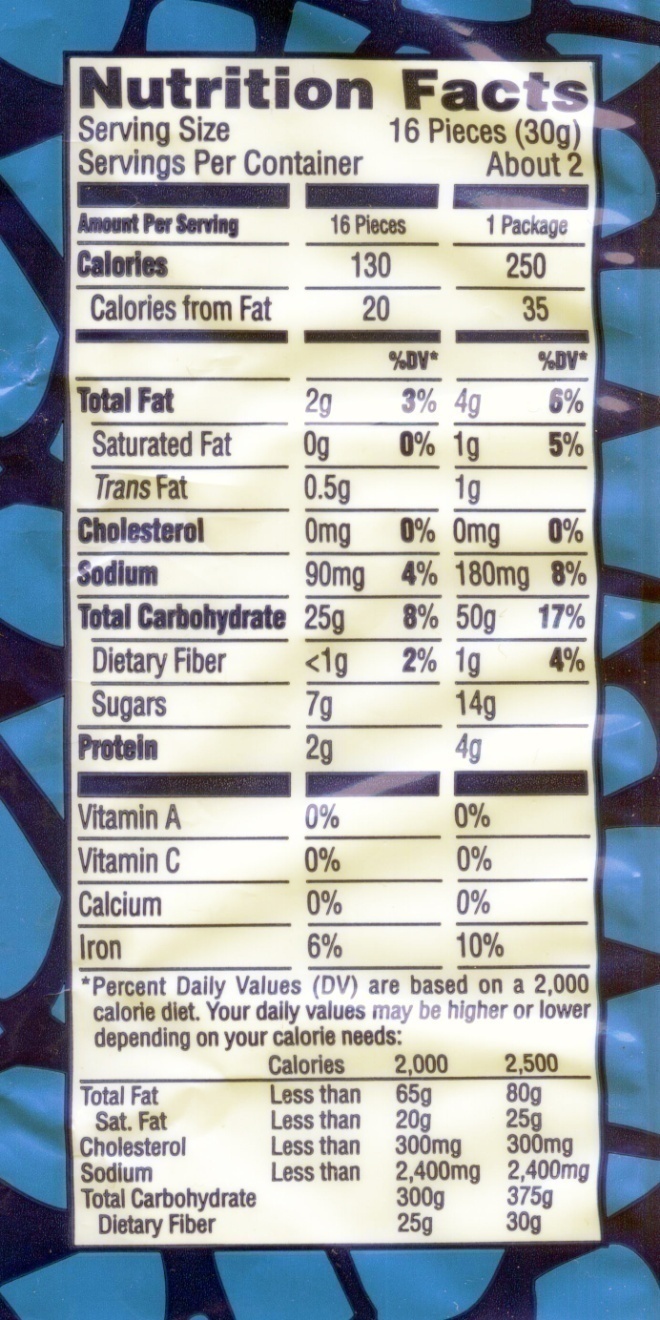 250 / 2000 = 12.5%
250 / 2500 = 10.0%
250 / 2300 = 10.9%
recommended daily intake varies by individual, so the 250 kcal on these packages would be different percentages of a person’s recommended daily intake depending on what their individual recommended daily intake was
for e.g. . .
Wikipedia
Comparison of Old (left) and New (right) Nutrition Facts Labels
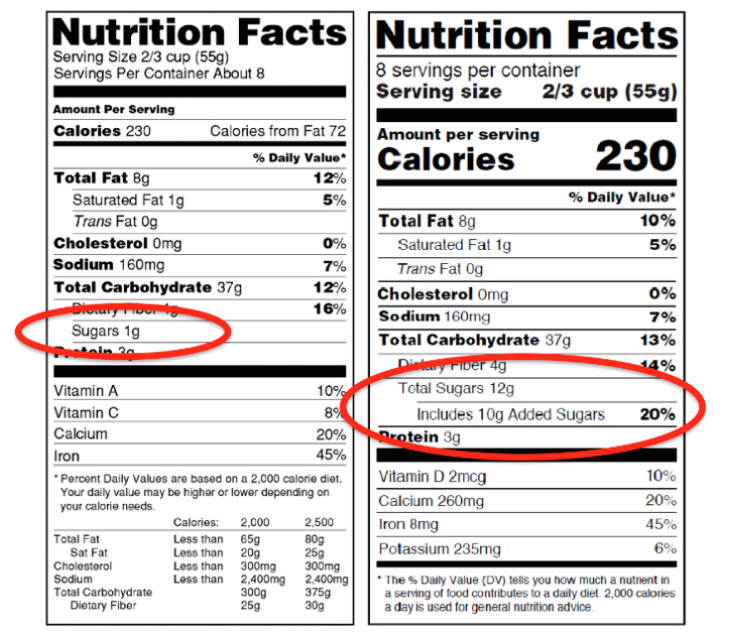 total
[food]
calories
are now
easier to
read . . .
BUT 
remember
this is 
PER 
SERVING,
or 
1,840
total, 
almost a
day’s total
for some
old
new
NOTE: Consult a competent licensed health professional for personal details
http://www.d.umn.edu/cla/faculty/troufs/anthfood/afnutritionlabels.html#title
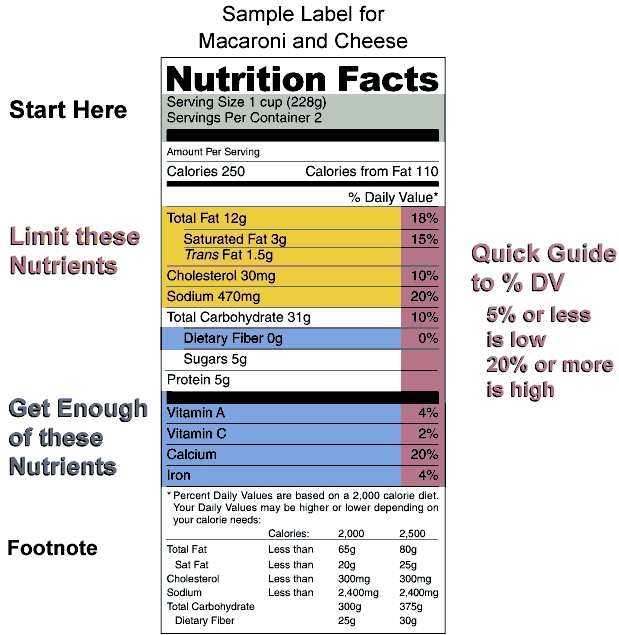 Austin Animal Crackers
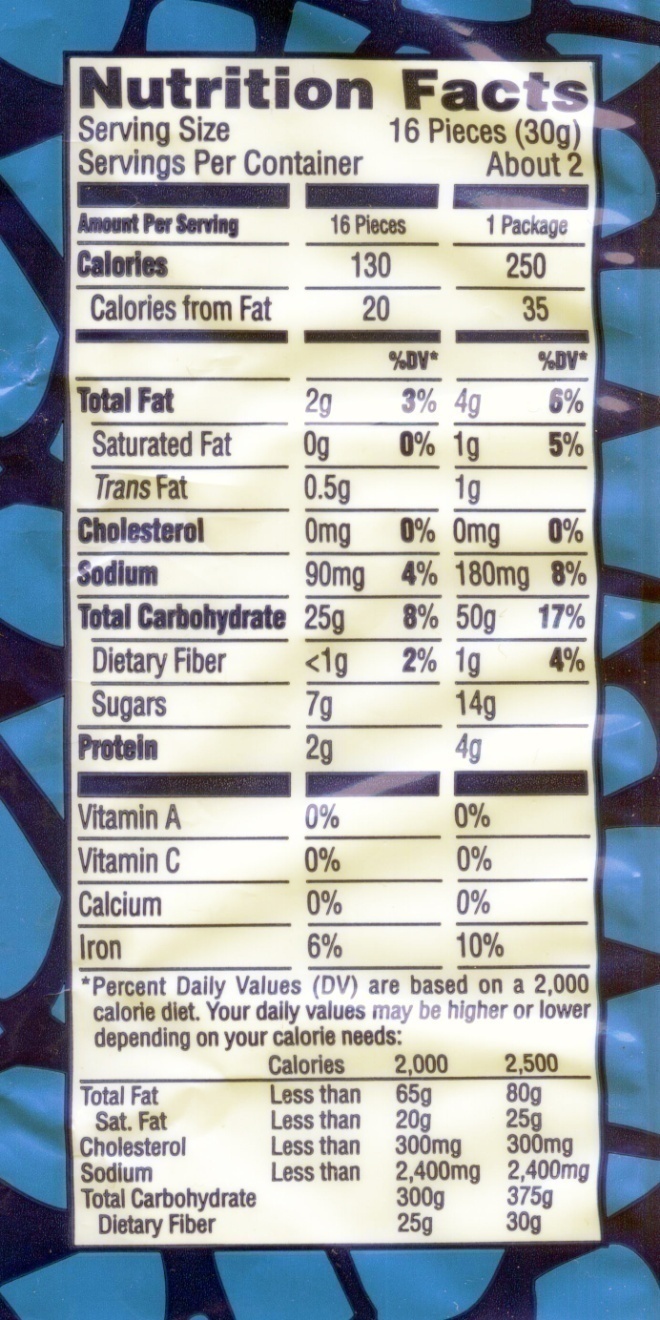 250 / 2000 = 12.5%
250 / 2500 = 10.0%
250 / 2300 = 10.9%
so for simplicity, let’s use a 2300 kcal diet,
although the food industry usually uses 2000
Wikipedia
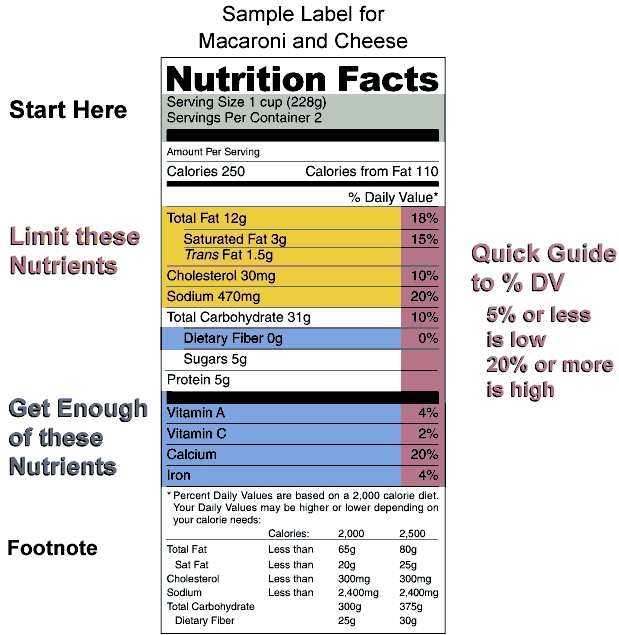 Austin Animal Crackers
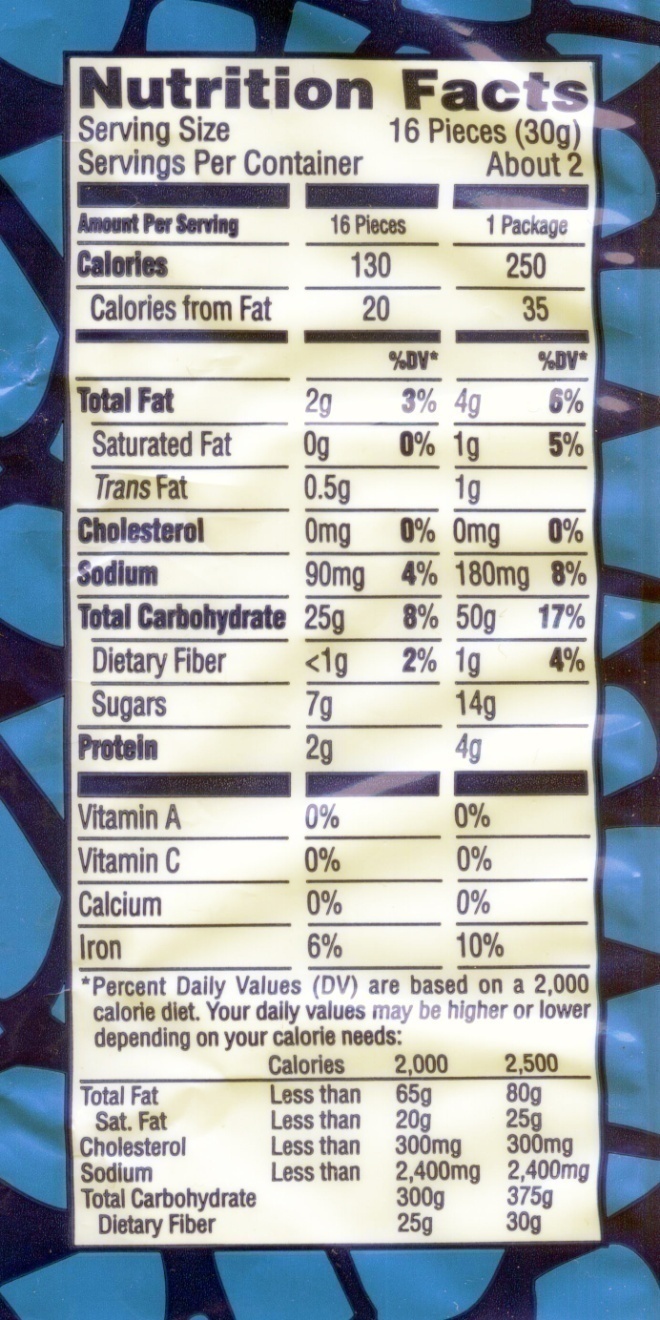 250 / 2000 = 12.5%
250 / 2500 = 10.0%
250 / 2300 = 11%
so one serving of the mac and cheese, 
or one package of animal crackers would 
“use up” about 11% of your total daily recommended calories
Wikipedia
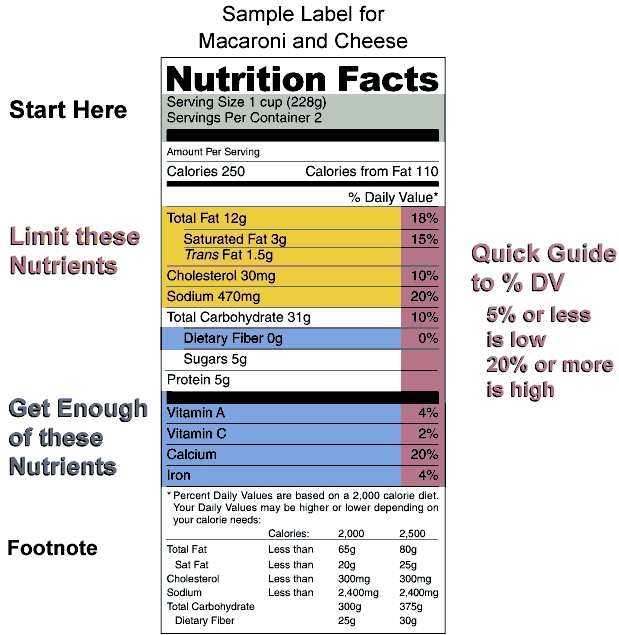 Austin Animal Crackers
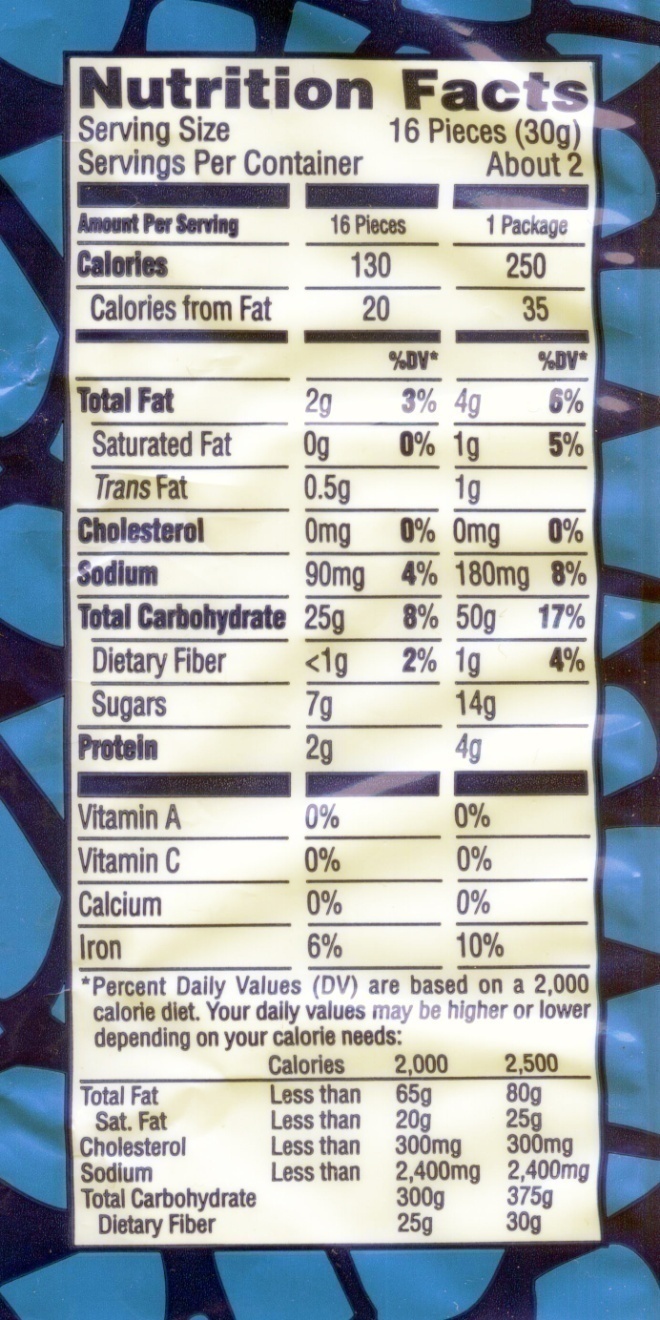 250 / 2000 = 12.5%
250 / 2500 = 10.0%
the next big question is how many of the 48-50 nutrients 
that you need 
to stay alive and healthy 
does your 11% of calories provide?
Wikipedia
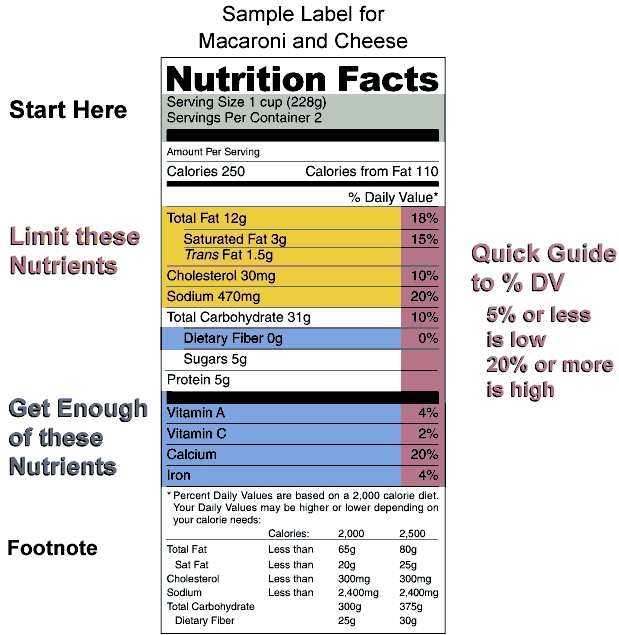 Austin Animal Crackers
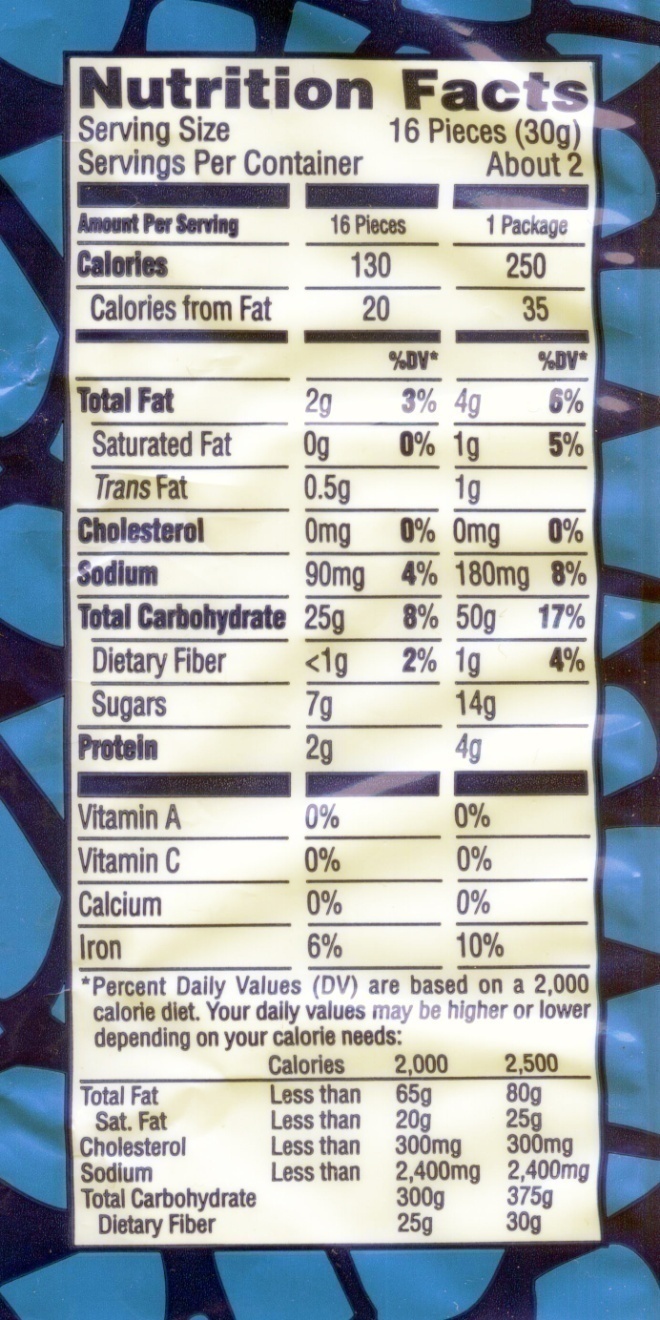 you can do the math, 
but so far, you only have 11% or more of calcium with the mac and cheese, 
and about 10% of the iron you need with the Animal Crackers
Wikipedia
but keep in mind that . . .
“. . . within particular populations there is 
significant individual variation 
in the need 
for specific nutrients . . .”
The Cultural Feast, 2nd ed., p. 8
“As a result of genetic differences among people and the effects of differences in health, activity levels, gender, and personal dietary experiences, individuals may differ dramatically in the amounts of specific nutrients they need to remain healthy.”
The Cultural Feast, 2nd ed., p. 8
“As a result of genetic differences among people and the effects of differences in health, activity levels, gender, and personal dietary experiences, individuals may differ dramatically in the amounts of specific nutrients they need 
to remain healthy.”
note this very important fact . . .
The Cultural Feast, 2nd ed., p. 8
and . . . 
“. . . people with 
higher levels of activity 
need more energy (calories) than those with lower activity levels”
The Cultural Feast, 2nd ed., p. 8
and “. . . for some nutrients, such as vitamin C, people who have higher intakes excrete more of those nutrients and may need higher levels in their diet to maintain health”
The Cultural Feast, 2nd ed., p. 9
and . . .
“. . . women need more of some nutrients, 
such as iron and calcium, 
than men”
The Cultural Feast, 2nd ed., p. 9
and “it may [even] be that 
each individual 
has a virtually unique set of specific nutrient requirements”
The Cultural Feast, 2nd ed., p. 9
“It may be that 
each individual has a virtually unique set of specific nutrient requirements”

but this is not generally a problem as most diets provide enough of any particular nutrient to satisfy the needs of most people
The Cultural Feast, 2nd ed., p. 9
and there are also

“population-level differences”
in energy metabolism
The Cultural Feast, 2nd ed., p. 8
and there are also

“population-level differences”
in energy metabolism
The Cultural Feast, 2nd ed., p. 8
population-level differences . . .

“in biological terms, these are differences in the frequency of genetic traits”

an example is energy metabolism
(studied in the field of bioenergetics)
The Cultural Feast, 2nd ed., p. 8
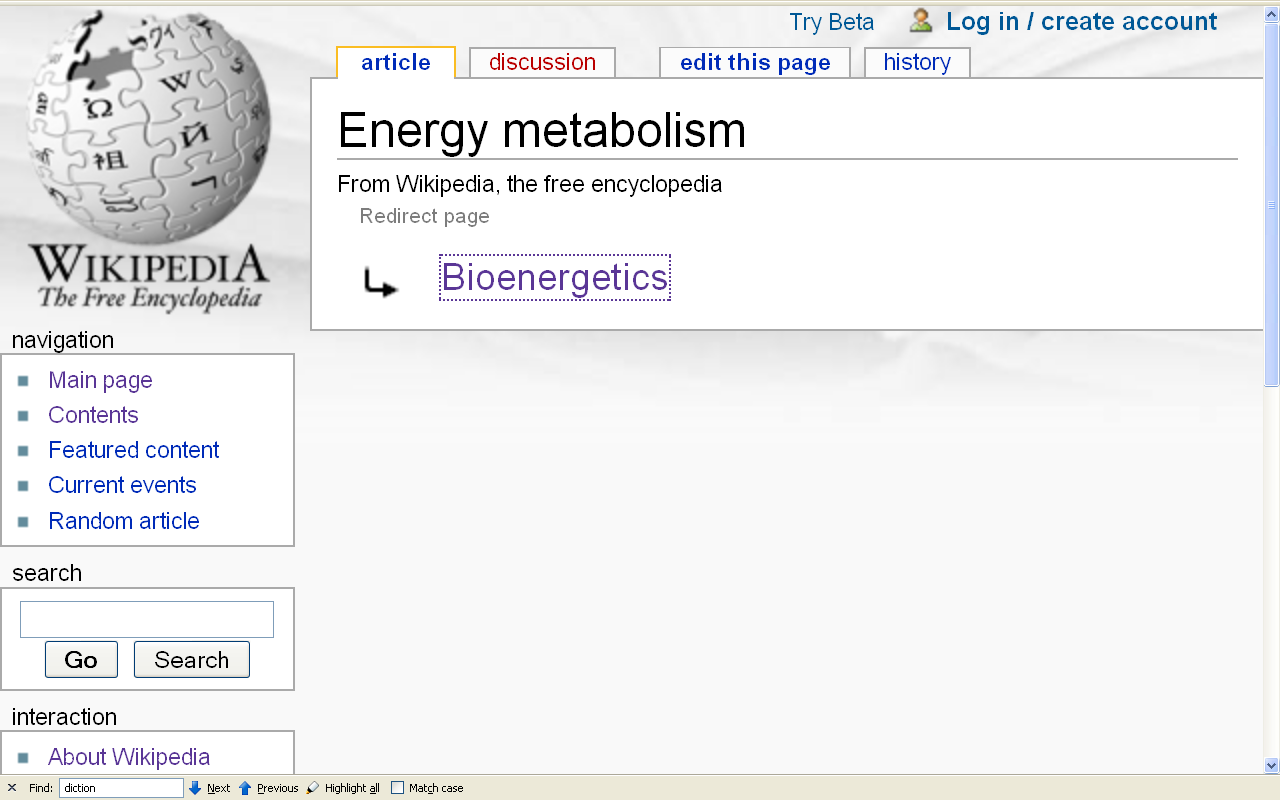 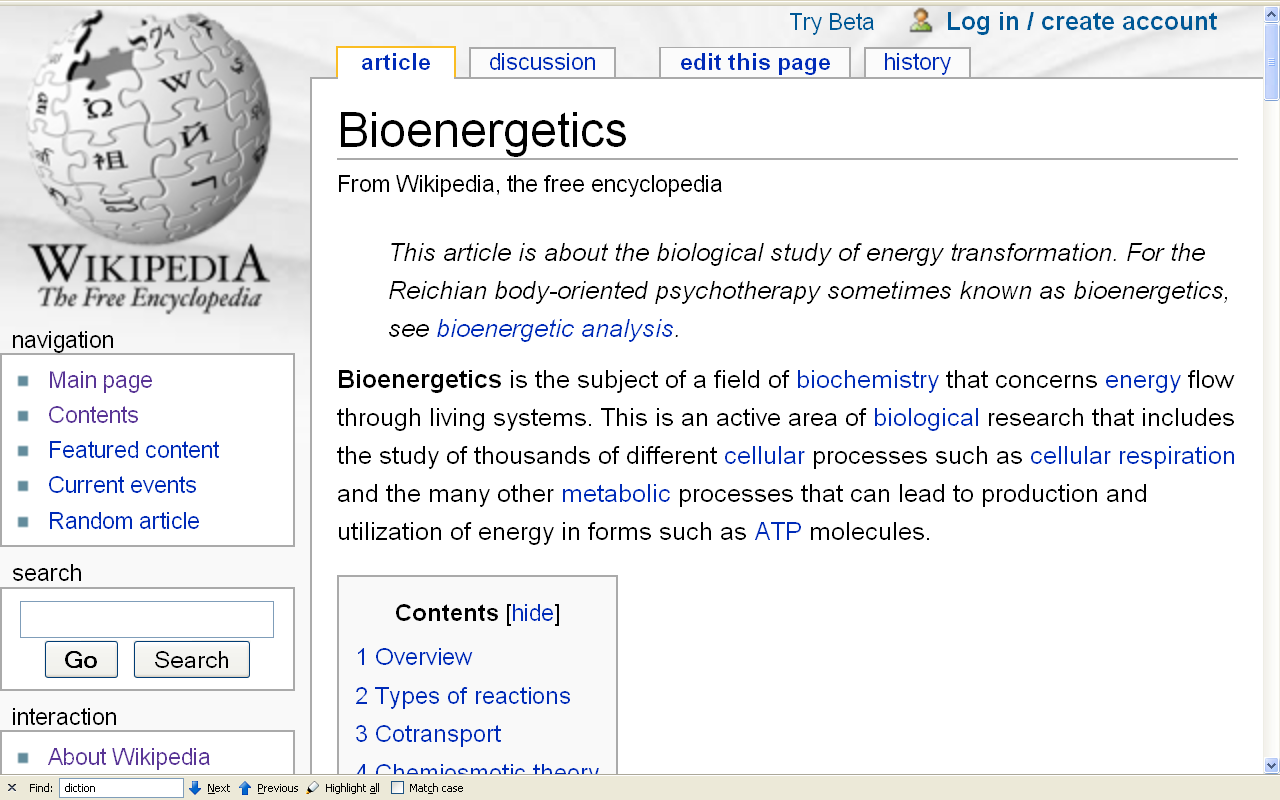 population-level differences . . .

“in biological terms, these are differences in the frequency of genetic traits”

another example: 
	lactose intolerance
The Cultural Feast, 2nd ed., p. 6
population-level differences . . .

“in biological terms, these are differences in the frequency of genetic traits”

an example: 
	lactose intolerance
we’ll have a look at the
“Lactose Intolerance” slide set 
later on . . .
The Cultural Feast, 2nd ed., p. 6
population-level differences . . .

“in biological terms, these are differences in the frequency of genetic traits”

a third example: 
	distribution of skin color
The Cultural Feast, 2nd ed., p. 6
population-level differences . . .
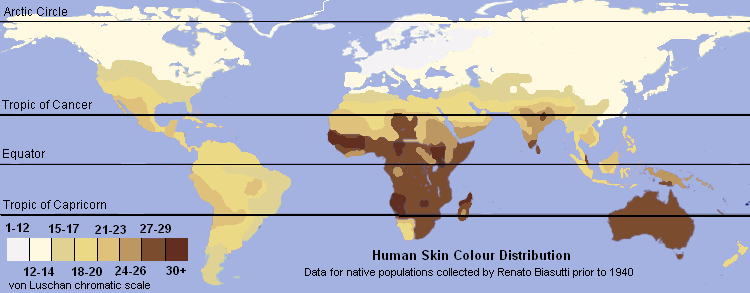 http://en.wikipedia.org/wiki/Skin_color
with regard to energy metabolism
population-level differences exist 
“in the need for, and the ability 
to access or synthesize, 
nutrients among groups of humans who have adapted to different ecological and dietary conditions”
The Cultural Feast, 2nd ed., p. 8
population-level difference
exist “in the need for, 
and the ability 
to access or synthesize, 
nutrients among groups of humans who have adapted to different ecological and dietary conditions”
The Cultural Feast, 2nd ed., p. 8
population-level difference
exist “in the need for, and the ability to access or synthesize, nutrients among groups of humans who have adapted to different ecological and dietary conditions”
The Cultural Feast, 2nd ed., p. 8
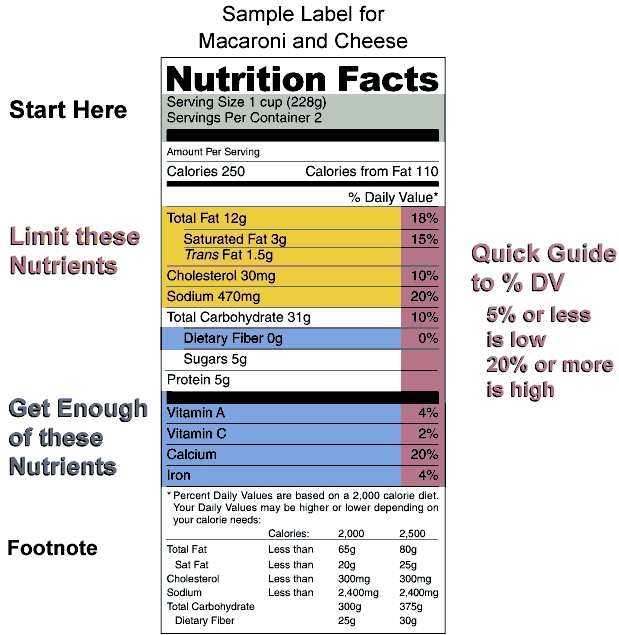 Austin Animal Crackers
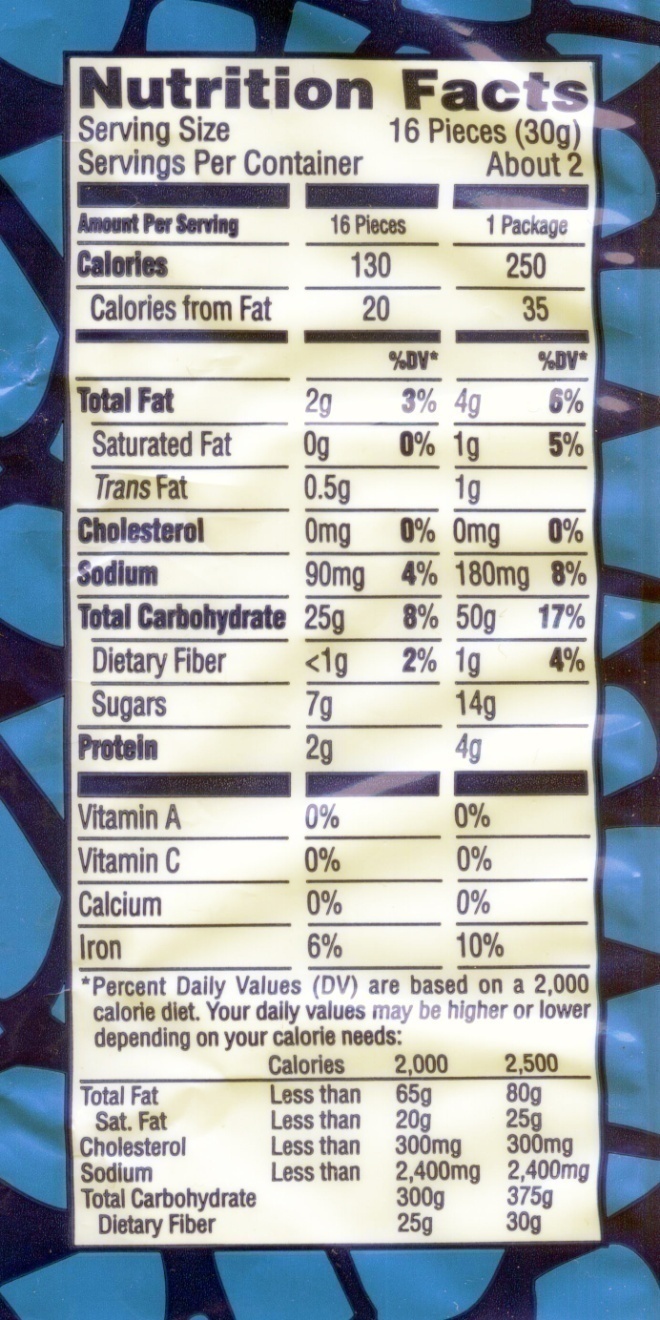 250 / 2000 = 12.5%
250 / 2500 = 10.0%
250 / 2300 = 10.9%
so while the food industry uses 
2000 “food calories” as a standard, 
it could just as well be 
something like 2300 

NOTE: Your own recommended intake should be determined in consultation with a qualified health professional
Wikipedia
an important related term . . .

“energy density”

refers to 
“the term for the number of calories in a given weight of food”

(for e.g., each 100 grams)
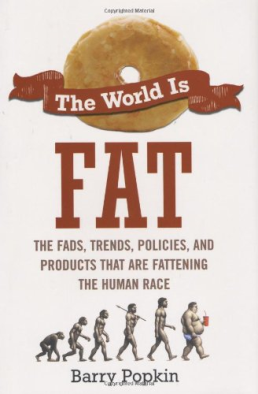 The World is Fat, 2010,  p. 33
related term . . .

“energy density”

. . . pizza with extra cheese,
French fries . . .
have a 
   high “energy density”
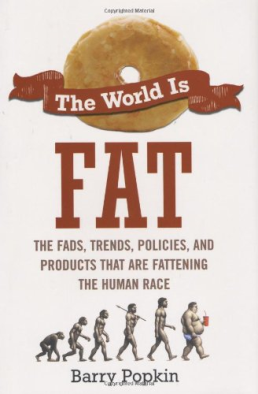 The World is Fat, 2010,  p. 33
related term . . .

“energy density”

higher energy density foods contain more fat, protein, and sugar,
but less water
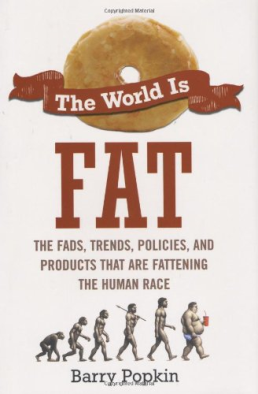 The World is Fat, 2010,  p. 34
related term . . .

“energy density”

. . . generally, reducing energy density is a good thing

	with foods containing more 
	fiber and water we tend to eat less 
	and feel sated more readily
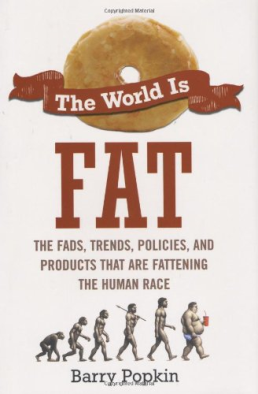 The World is Fat, 2010, p. 147
related term . . .

“energy density”

pecans = ca. 700 calories per 100 grams
broiled lean steak = ca. 300-400 calories per 100 grams
Austin Animal crackers = ca. 420 calories per 100 grams
(83.% from carbohydrates)
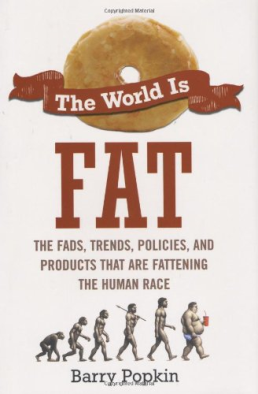 The World is Fat, 2010,  p. 34
related term . . .

energy expenditure

dusting or vacuuming = ca. 170 calories per hour
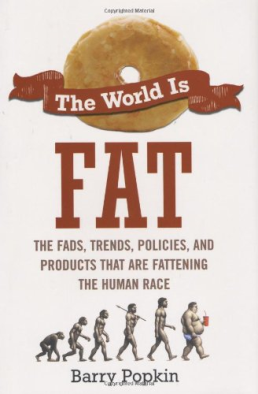 The World is Fat, 2010,  p. 76
related term . . .

energy expenditure

working off a piece of pecan pie . . . 
(500 [food] calories)
takes . . .
— ca. 2-½+ hrs. normal walking
— almost 1-½ hrs. running
— several hours of fast biking
— 1 hr. of the most vigorous aerobics
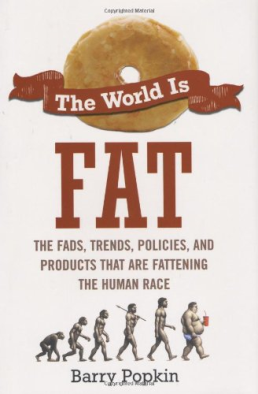 The World is Fat, 2010,  p. 81
related term . . .

energy expenditure

working off 2 beers . . . 
at least 300 calories / @ 12 fluid oz.  (per bottle)

— ca. 1-½+ hrs. normal walking
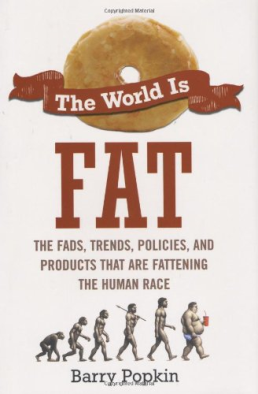 Cf., The World is Fat, 2010,  p. 81
related term . . .

energy expenditure

working off a Starbucks caffe latte . . . 
340 calories / venti, 20 fluid oz.

— ca. 1-½+ hrs. normal walking
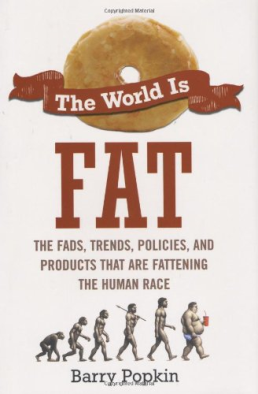 Cf., The World is Fat, 2010,  p. 82
related term . . .

energy expenditure

working off a Burger King vanilla shake . . . 
820 calories, medium

— ca. 2-½  hrs. running
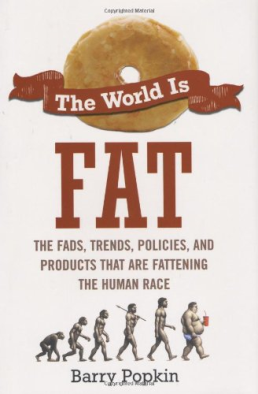 Cf., The World is Fat, 2010,  p. 82
related term . . .

energy expenditure

working off a Burger King 
“Ultimate Double Whopper” 
(fka “The Extreme Whopper”) . . . 
1,110 calories

— ca. 3-½ hrs. running
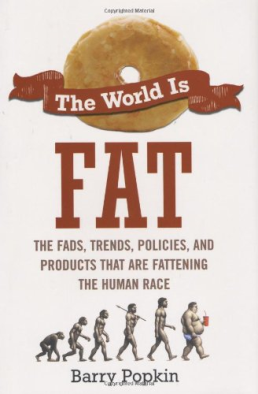 Cf., The World is Fat, 2010,  p. 143
related term . . .

energy expenditure

working off a Burger King 
“Ultimate Double Whopper” 
and the shake . . . 
1,920 calories

— ca. 5-¾+ hrs. running
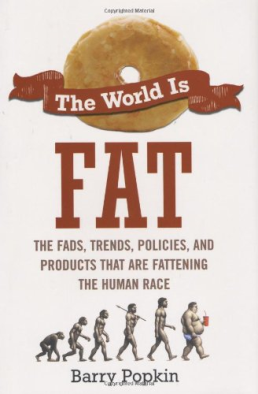 Cf., The World is Fat, 2010,  p. 143
related term . . .

energy expenditure

working off a Burger King “Ultimate Double Whopper” and the shake . . . 
1,920 calories

— ca. 5-¾+ hrs. running
having a Burger King 
“Ultimate Double Whopper” 
and a shake leaves you about 
380 calories for the rest of the dayon a 2300 calorie/day intake schedule
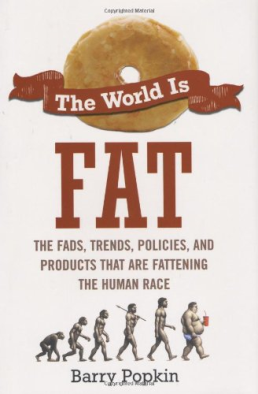 Cf., The World is Fat, 2010,  p. 143
related term . . .

energy expenditure

working off a bag of Austin animal crackers . . . 
500 calories / 60 grams

— 2-½+ hrs. normal walking
— almost 1- ½ hrs. running
— several hours of fast biking
— 1 hr. of the most vigorous aerobics
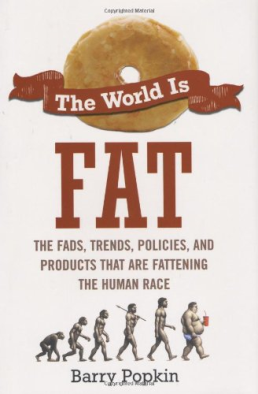 Cf., The World is Fat, 2010,  p. 81
another important related term . . .

“energy balance”

refers to 
energy “consumed” (—) energy expended
	           (absorbed)

      a positive energy balance results in body fat
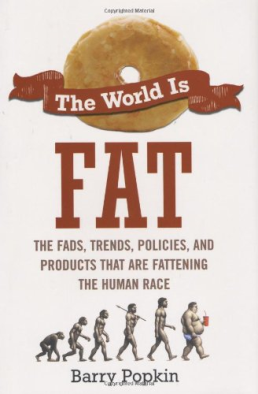 The World is Fat, 2010,  p. 119
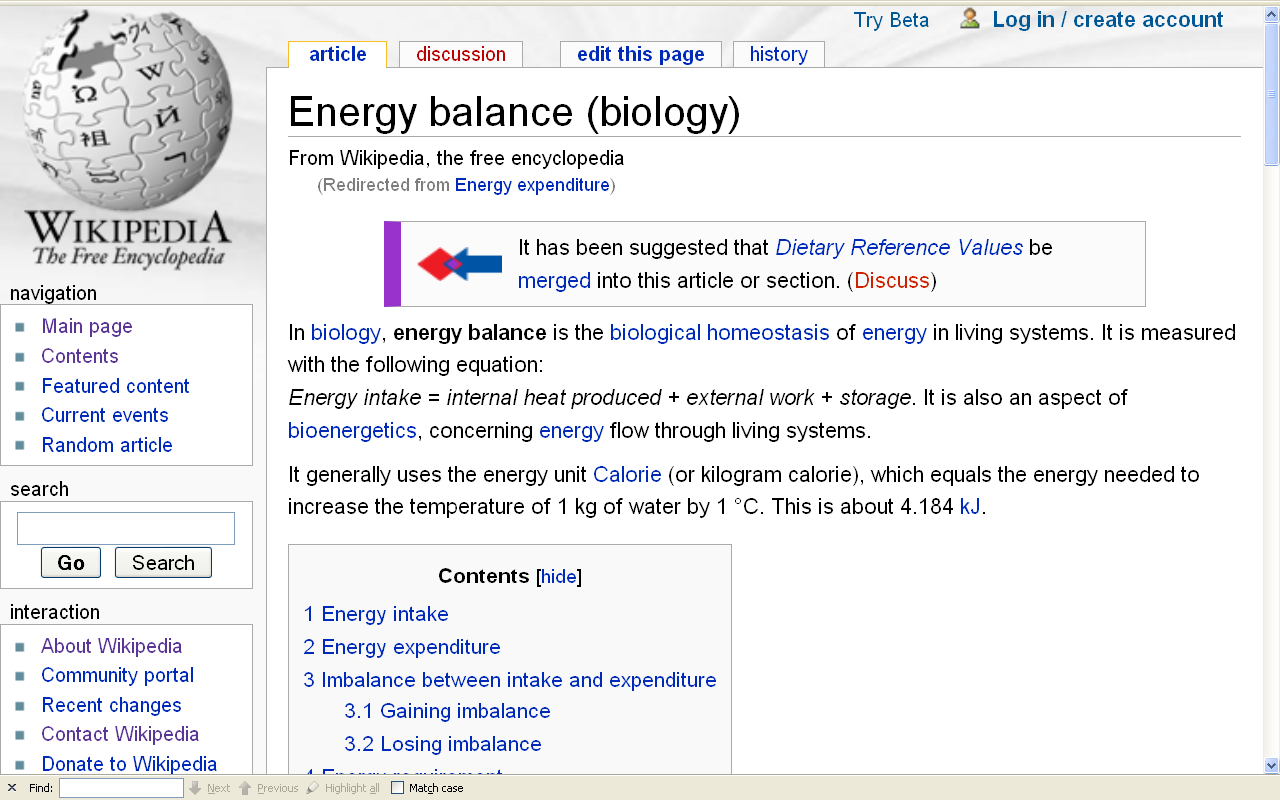 http://en.wikipedia.org/wiki/Energy_expenditure
and finally, one should note, from the anthropological point of view, humans are biologically programmed 
to really like . . .

salty foods
sweet foods
fatty foods

and this probably had something to do with 
their survival value in prehistoric times, 
when salt, sweets, and fat was at a premium
but too much salt, fat, sweet food 
is not good for you, 
and in industrial countries (for most people) there now is easy access to it . . .
often yielding health problems . . .

so you need to try to limit
salty food
sweet food
fatty food(especially foods with saturated fats)
you know all that . . .
and you can keep tabs on the 
salts, sweets, and fats with the 
Nutrition Facts labels . . .
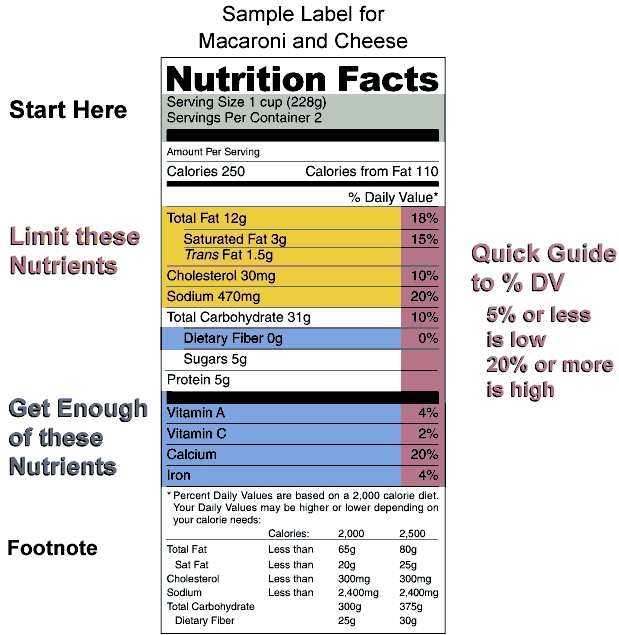 Austin Animal Crackers
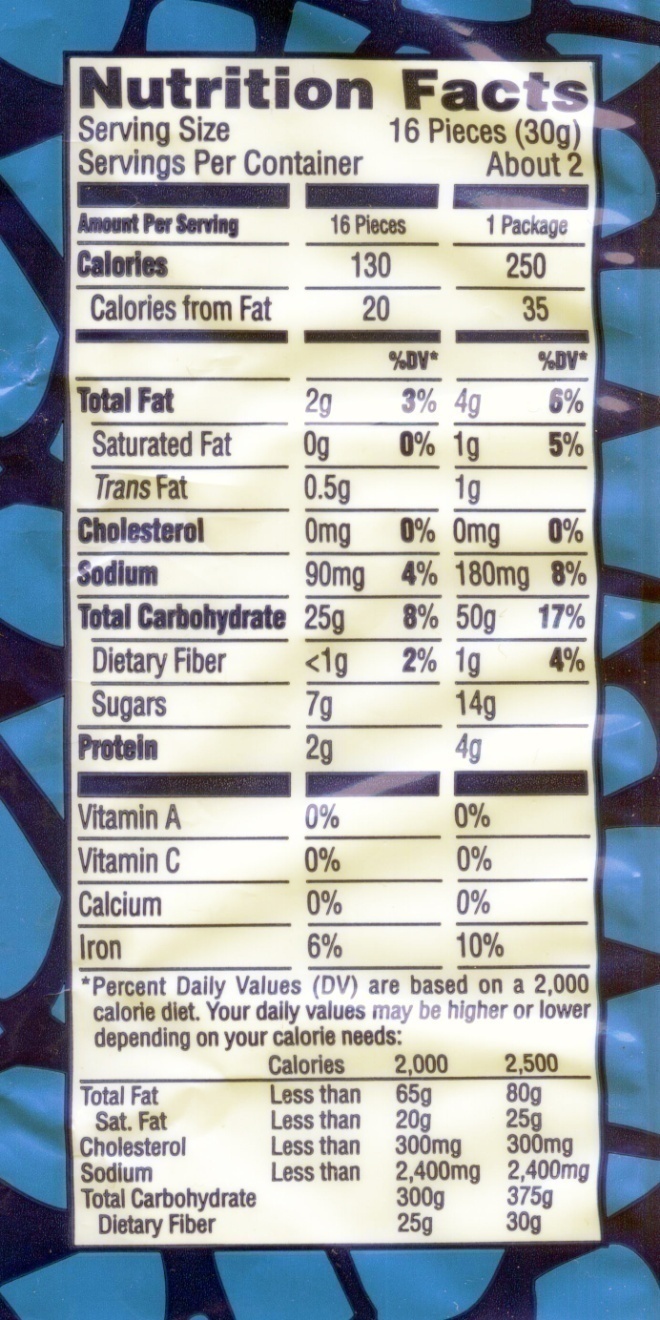 Wikipedia
Comparison of Old (left) and New (right) Nutrition Facts Labels
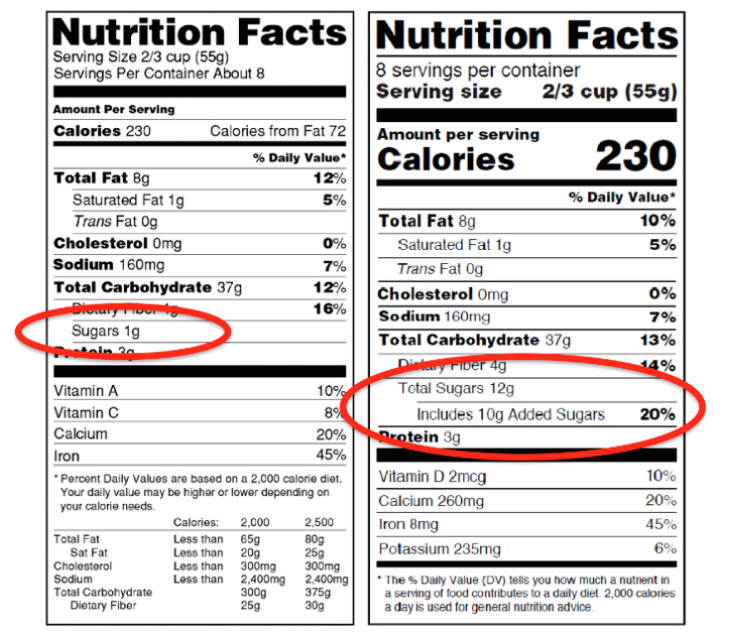 Limit
these
Nutrients
Limit
added
Sugars
old
get
enough
of these
NEW
NEW
new
NEW
NOTE: Consult a competent licensed health professional for personal details
http://www.d.umn.edu/cla/faculty/troufs/anthfood/afnutritionlabels.html#title
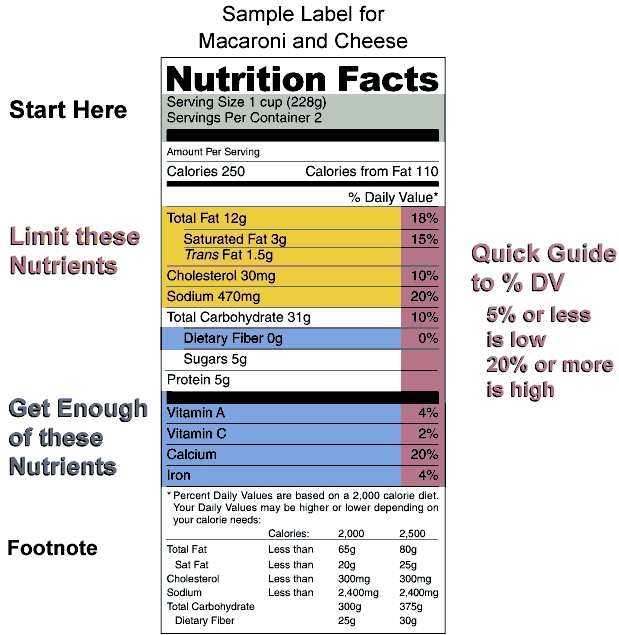 Austin Animal Crackers
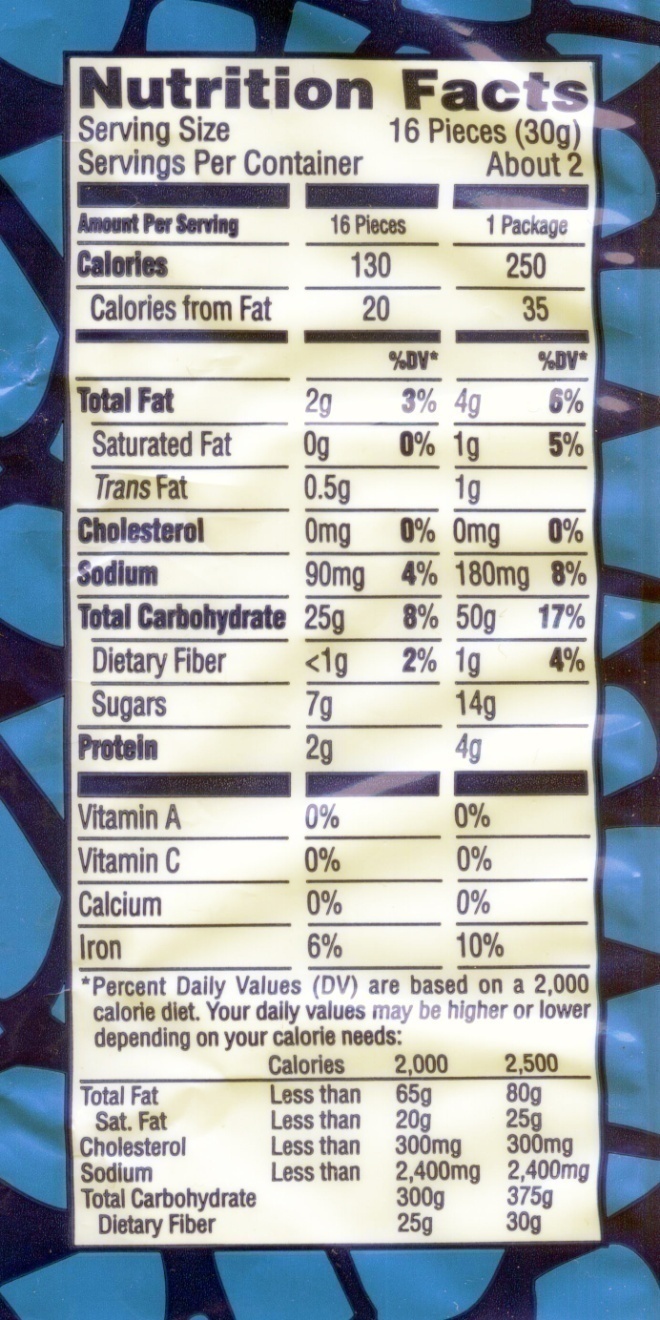 and especially watch the trans fats . . .
salt (sodium) . . .
and added sugars . . .
NOTE: Consult a competent licensed health professional for personal details
Wikipedia
Comparison of Old (left) and New (right) Nutrition Facts Labels
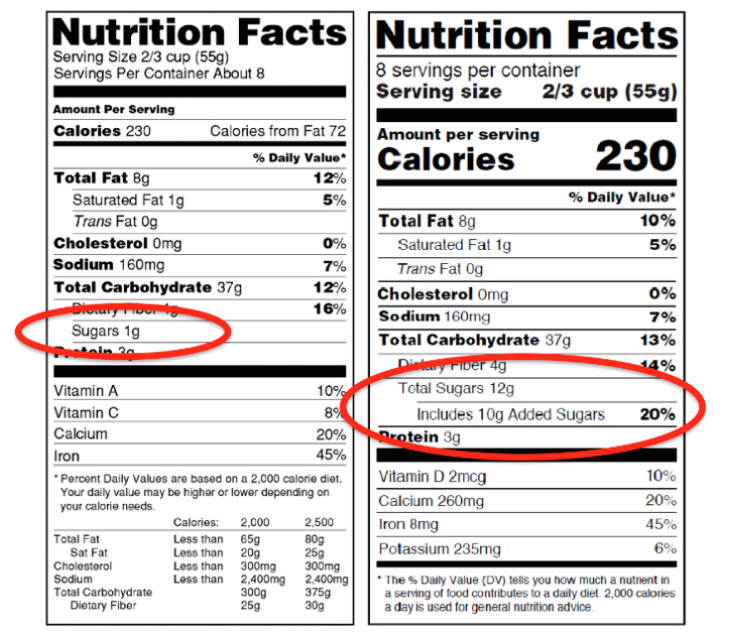 old
new
NOTE: Consult a competent licensed health professional for personal details
http://www.d.umn.edu/cla/faculty/troufs/anthfood/afnutritionlabels.html#title
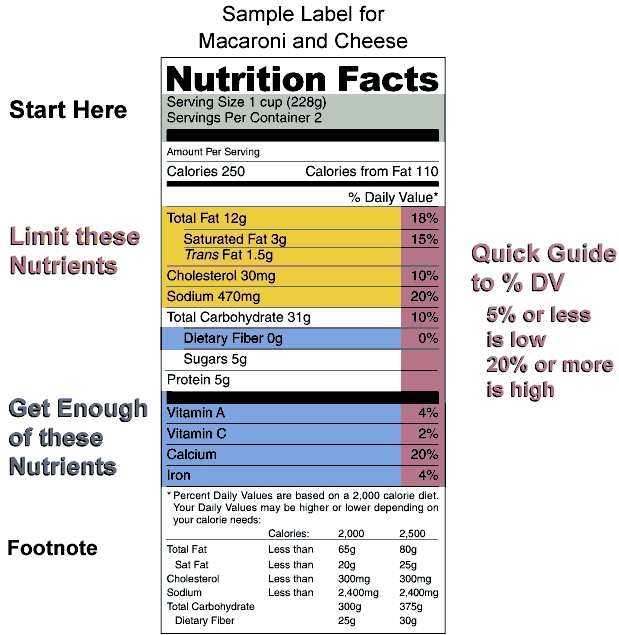 Austin Animal Crackers
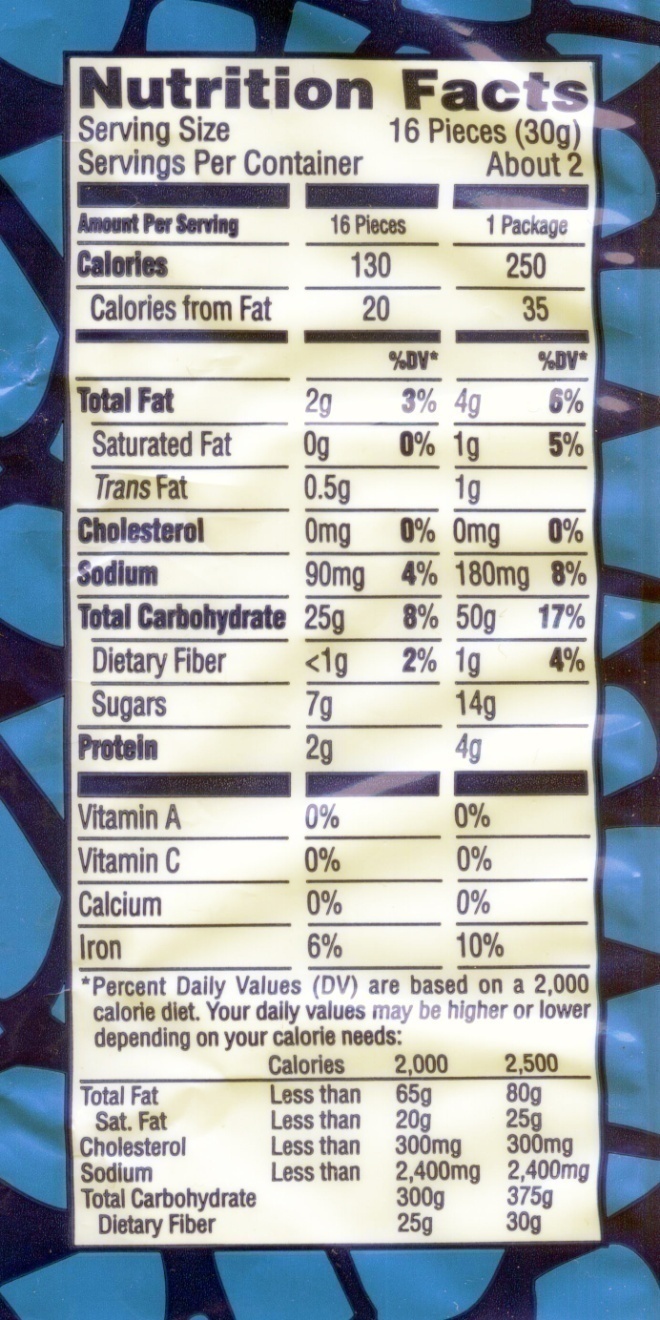 but note:
“. . . unlike in many other countries, trans fat levels of less than 0.5 grams per serving can be listed as 0 grams trans fat on the food label” 
in the United StatesTrans Fat -- Wikipedia
Wikipedia
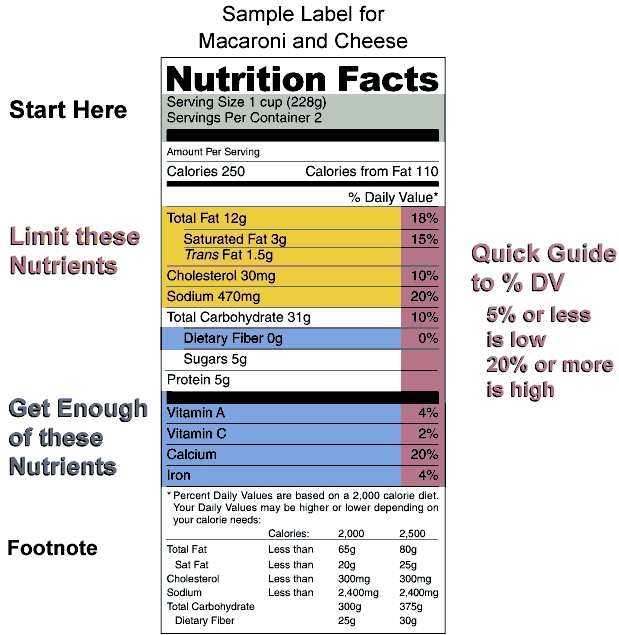 Austin Animal Crackers
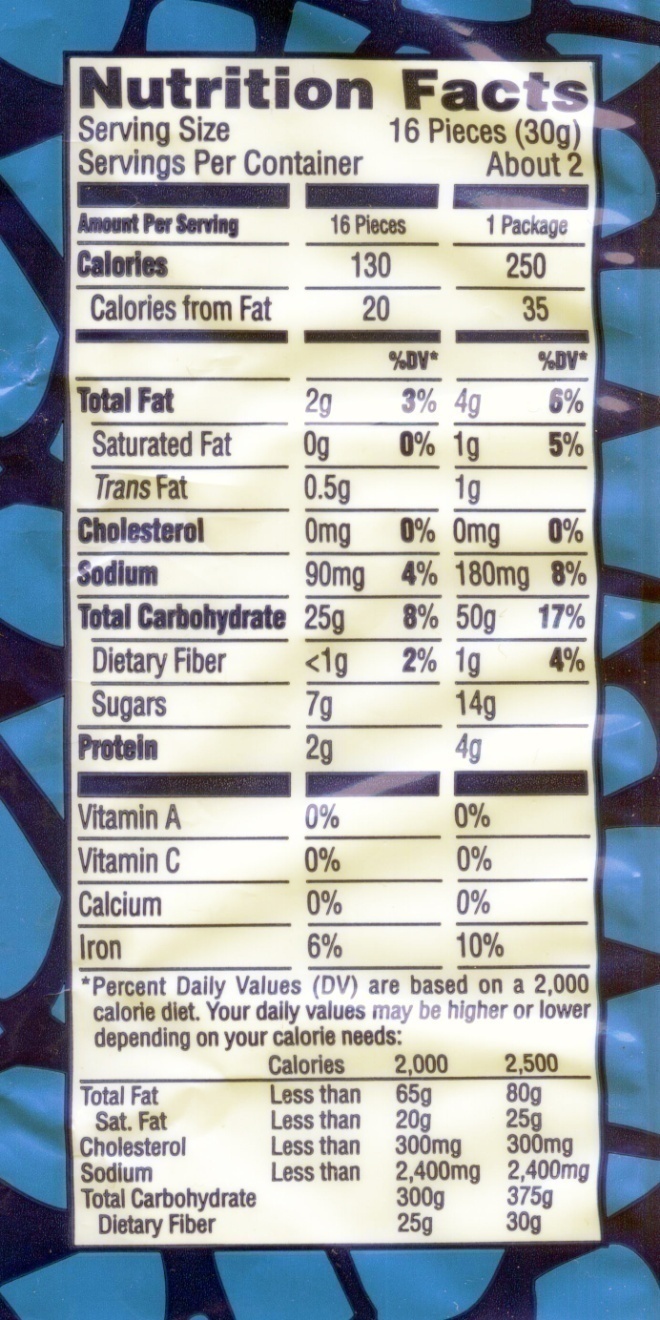 and “. . . there is no requirement to list 
trans fats on institutional food packaging; 
thus bulk purchasers such as schools, hospitals, and cafeterias are unable to evaluate the trans fat content of commercial food items”

Trans Fat – Wikipedia
Wikipedia
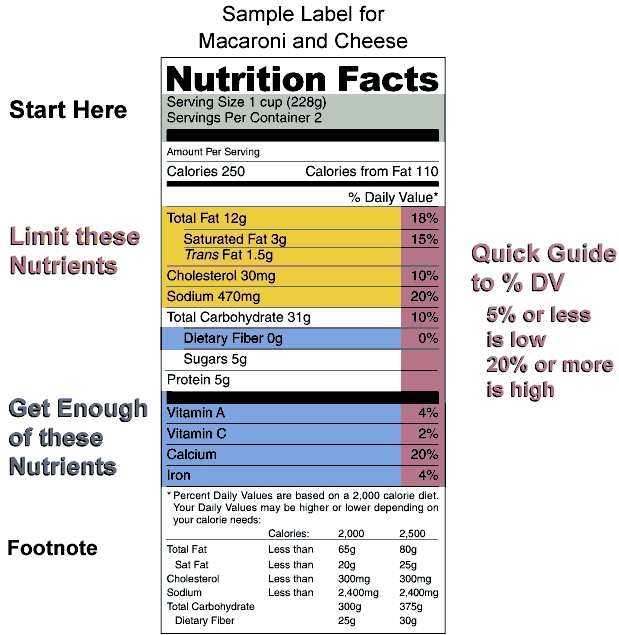 Austin Animal Crackers
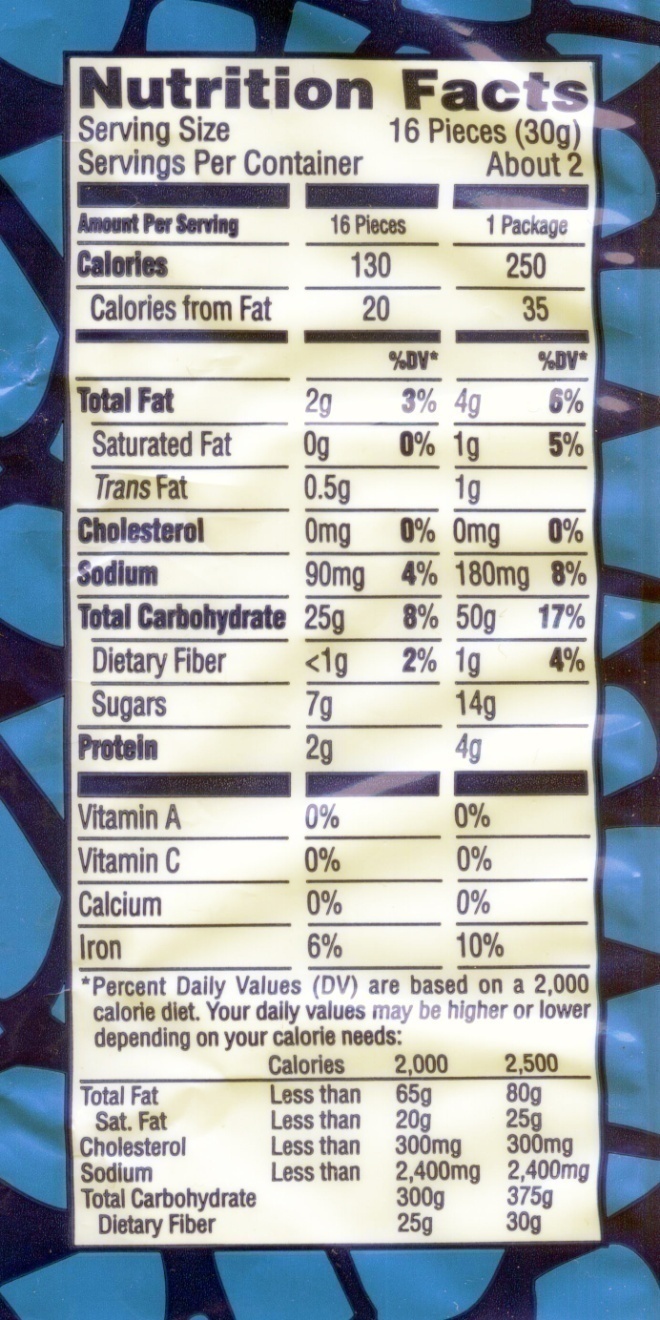 but in your everyday life 
you’re beginning to see 
other warning signs . . .
Wikipedia
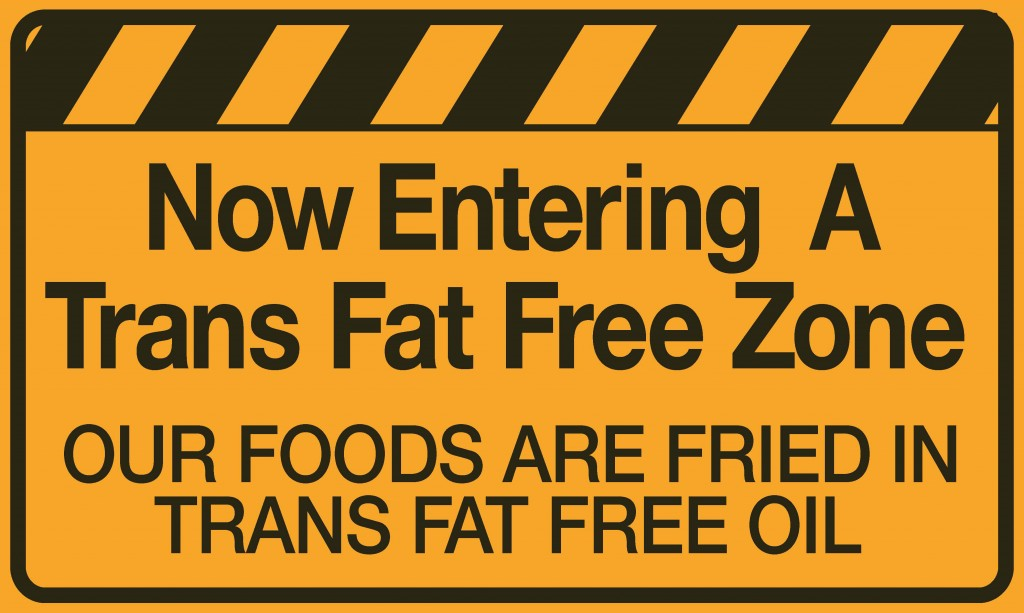 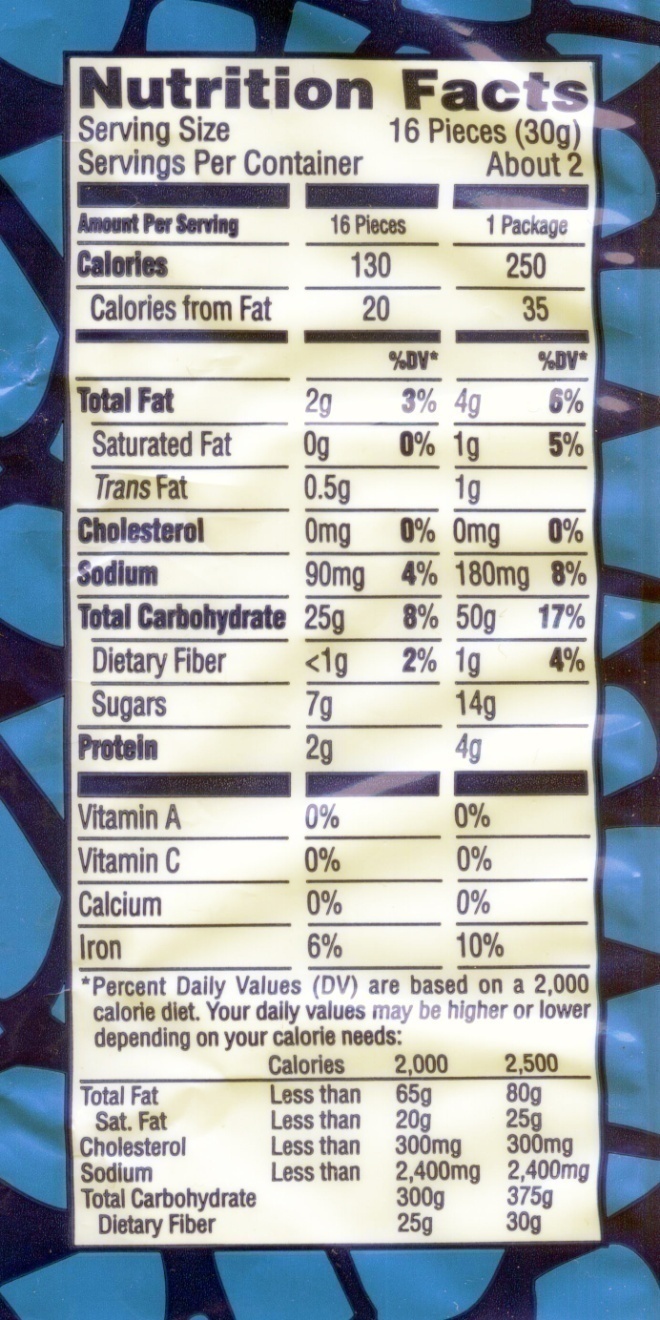 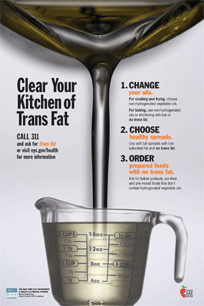 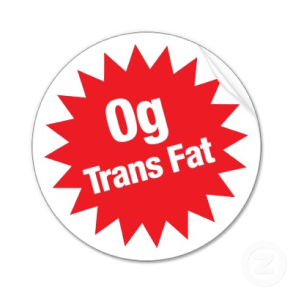 New York CIty
Wikipedia
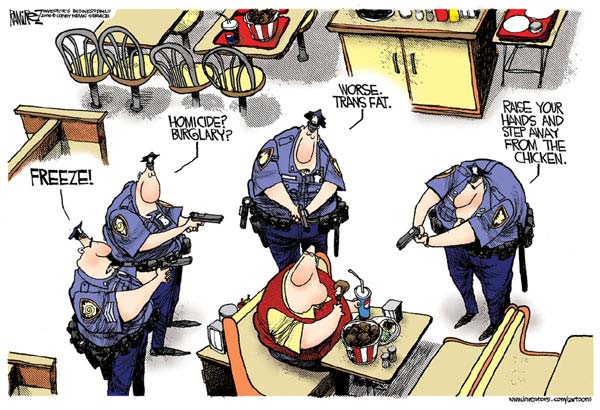 http://www.cagle.com/news/TransFatBan/main.asp
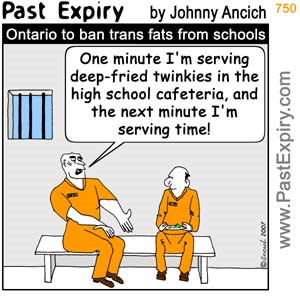 http://www.cagle.com/news/TransFatBan/main.asp
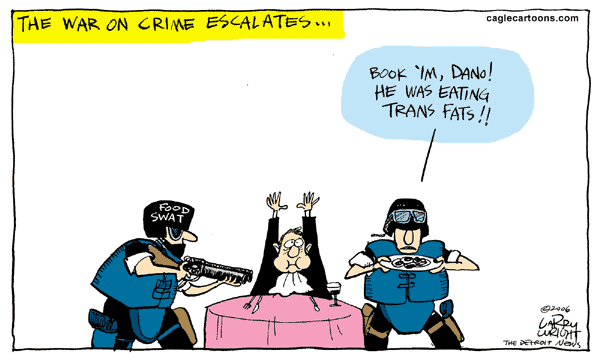 http://www.cagle.com/news/TransFatBan/main.asp
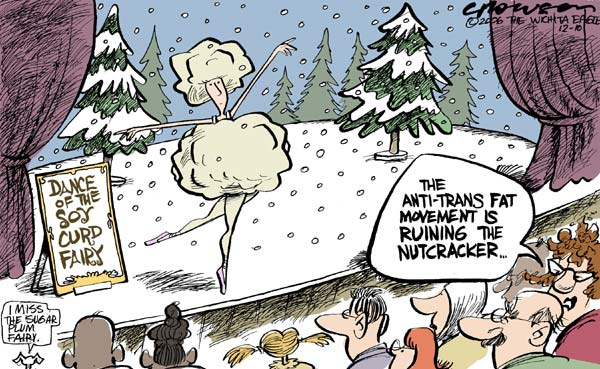 http://www.cagle.com/news/TransFatBan/main.asp
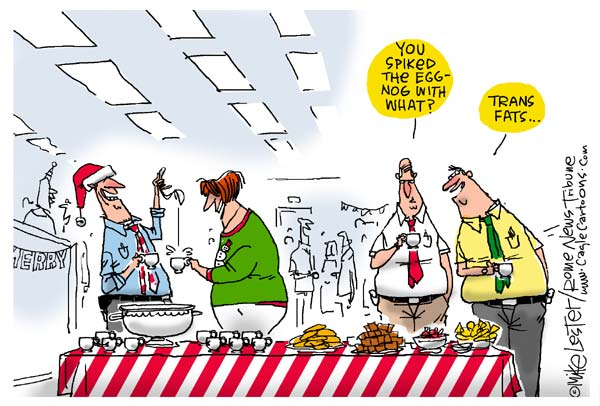 http://www.cagle.com/news/TransFatBan/main.asp
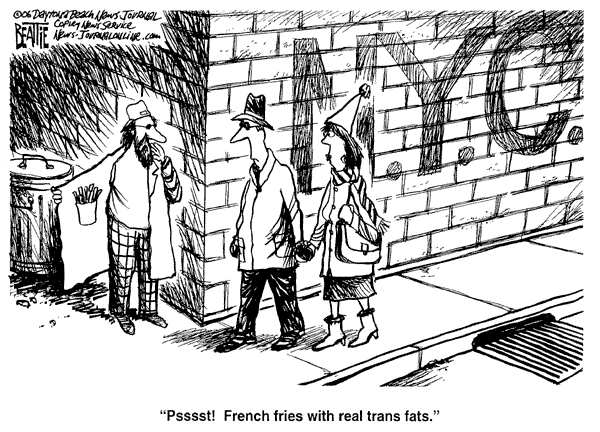 http://www.cagle.com/news/TransFatBan/main.asp
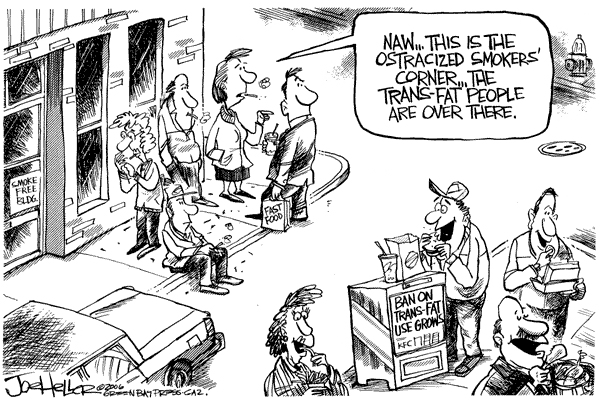 http://www.cagle.com/news/TransFatBan/main.asp
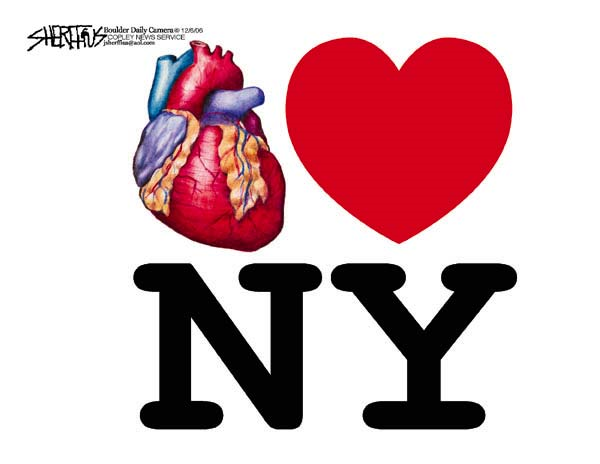 http://www.cagle.com/news/TransFatBan/main.asp
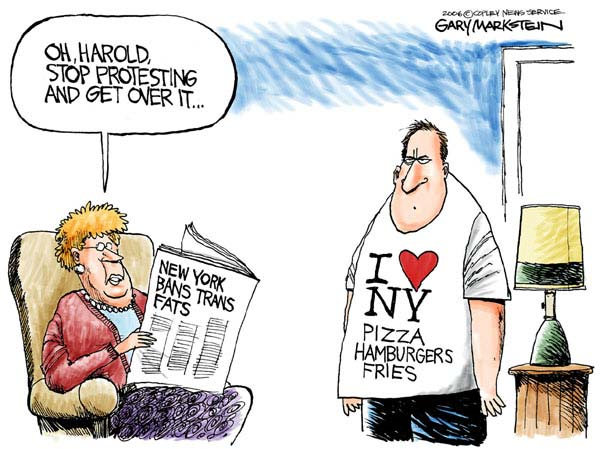 http://www.cagle.com/news/TransFatBan/main.asp
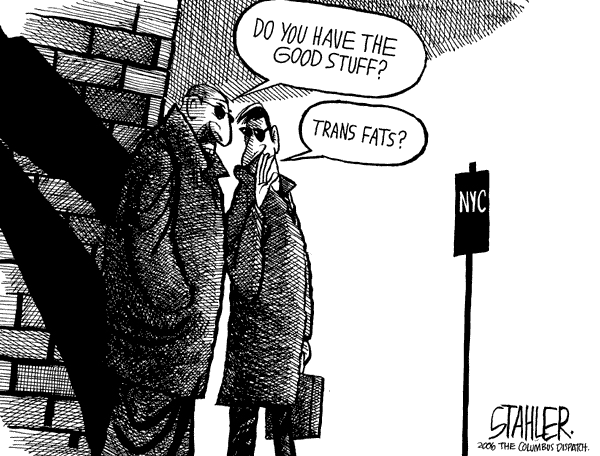 http://www.cagle.com/news/TransFatBan/main.asp
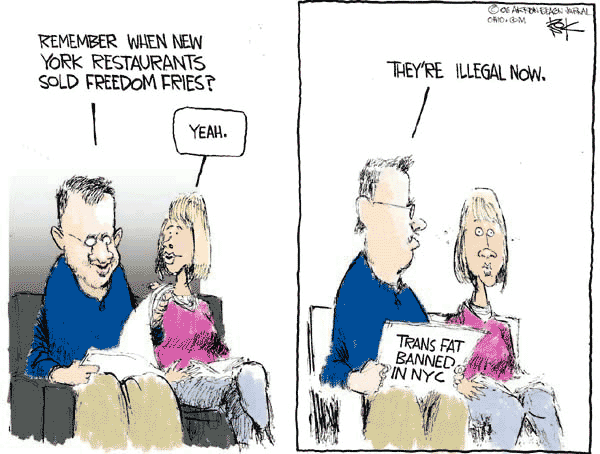 http://www.cagle.com/news/TransFatBan/main.asp
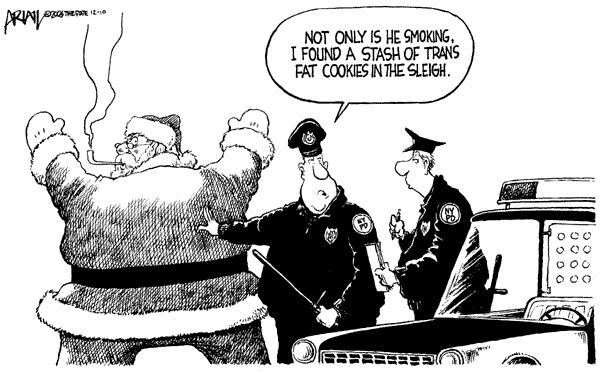 http://www.cagle.com/news/TransFatBan/main.asp
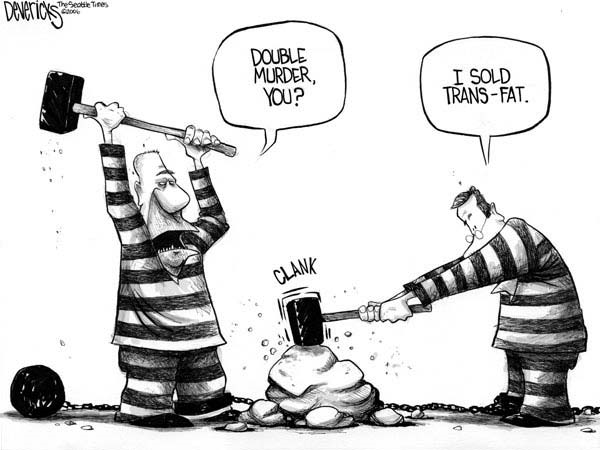 http://www.cagle.com/news/TransFatBan/main.asp
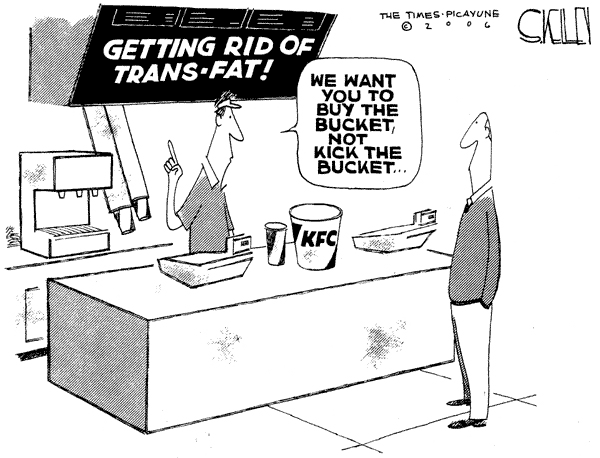 http://www.cagle.com/news/TransFatBan/main.asp
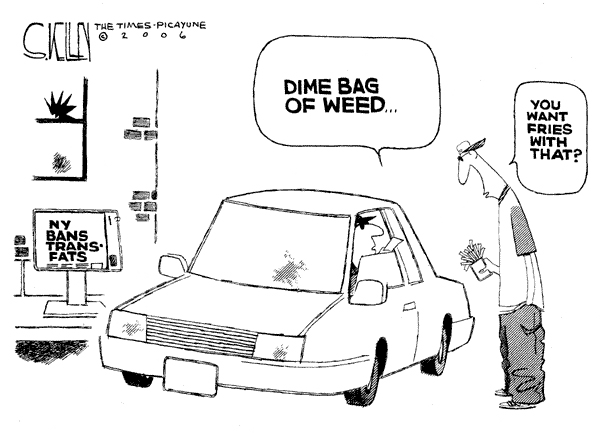 http://www.cagle.com/news/TransFatBan/main.asp
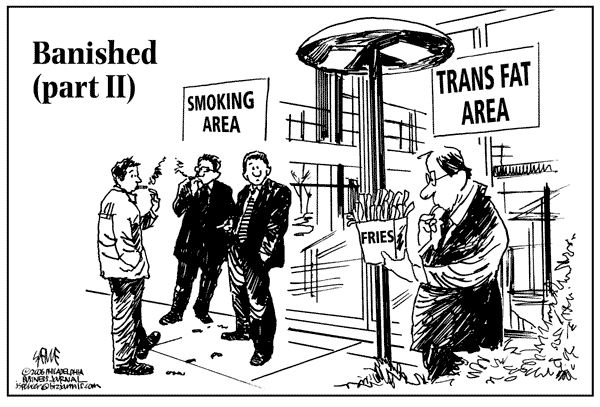 http://www.cagle.com/news/TransFatBan/main.asp
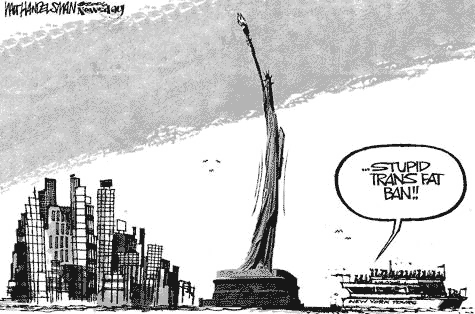 http://www.cagle.com/news/TransFatBan/main.asp
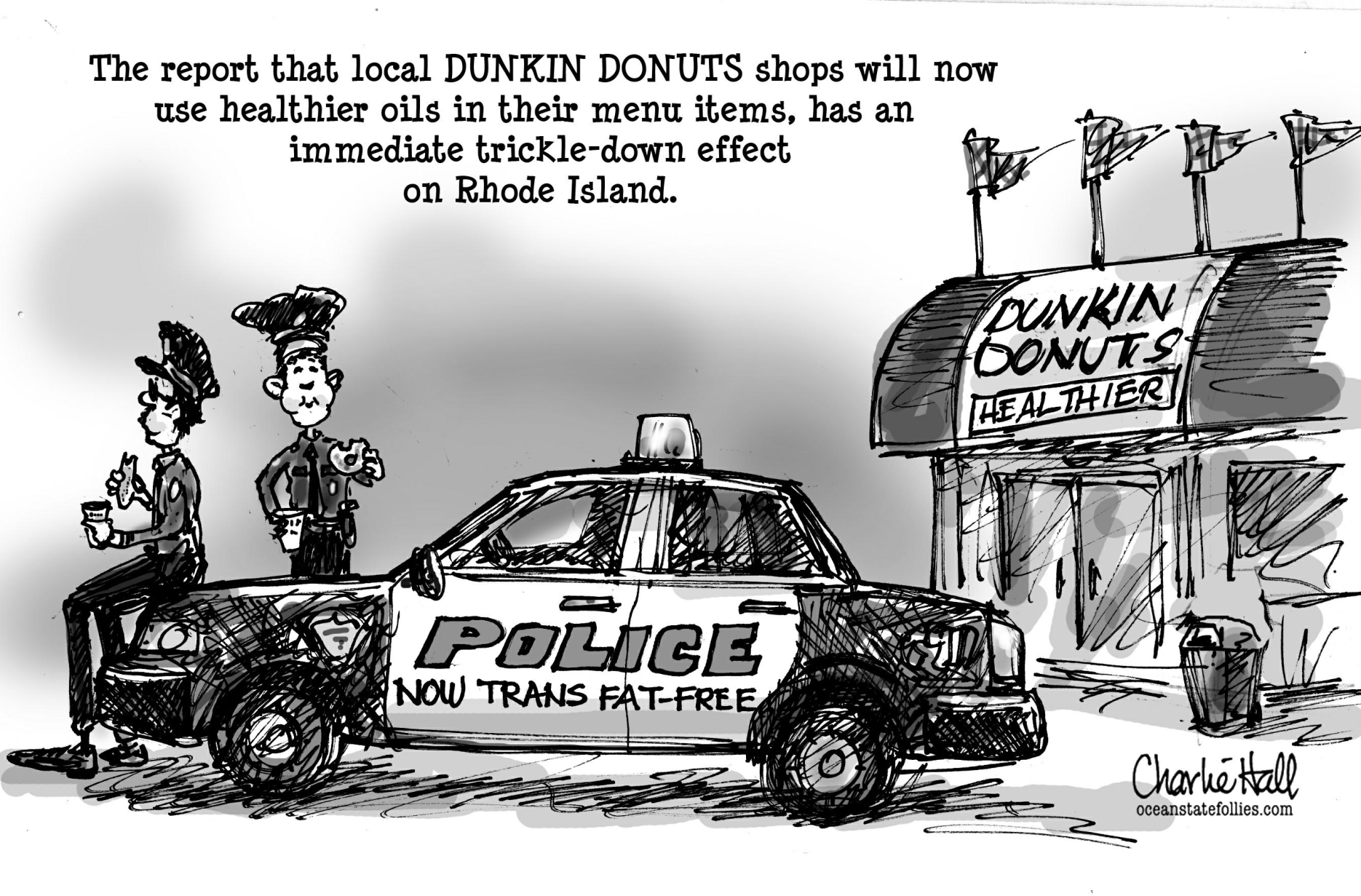 http://www.insidepolitics.org/images/cops-%20trans%20fat.jpg
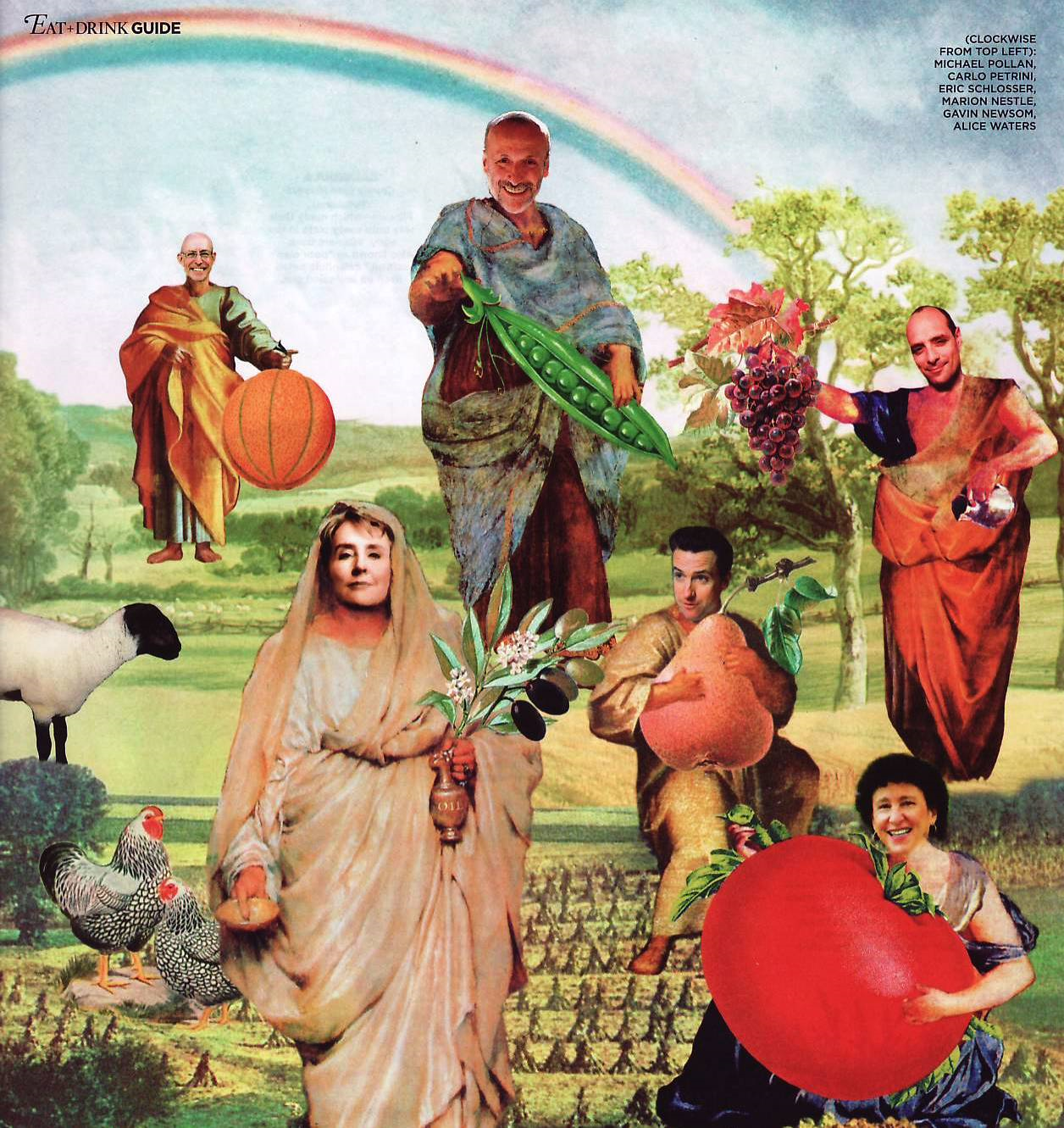 http://www.foodpolitics.com/photos/marion_cartoon_3/
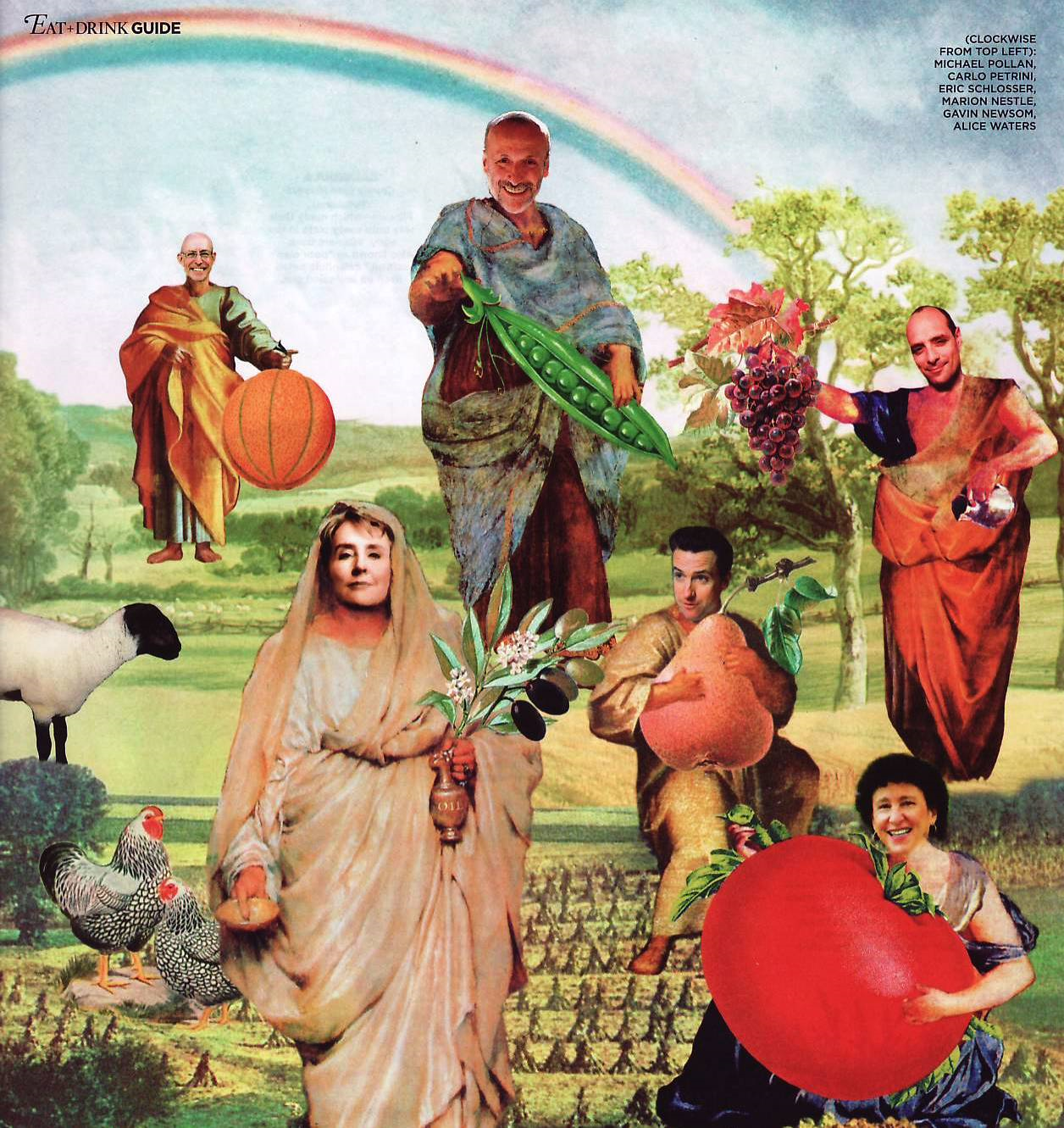 Carlo 
Petrini
Michael 
Pollan
Eric
Schlosser
Gavin
Newsom
Alice
Waters
Marion
Nestle
http://www.foodpolitics.com/photos/marion_cartoon_3/
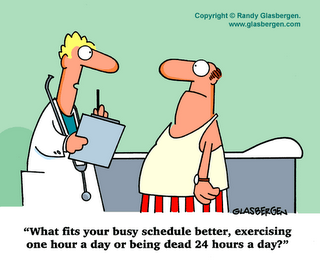 http://www.foodpolitics.com/photos/marion_cartoon_3/
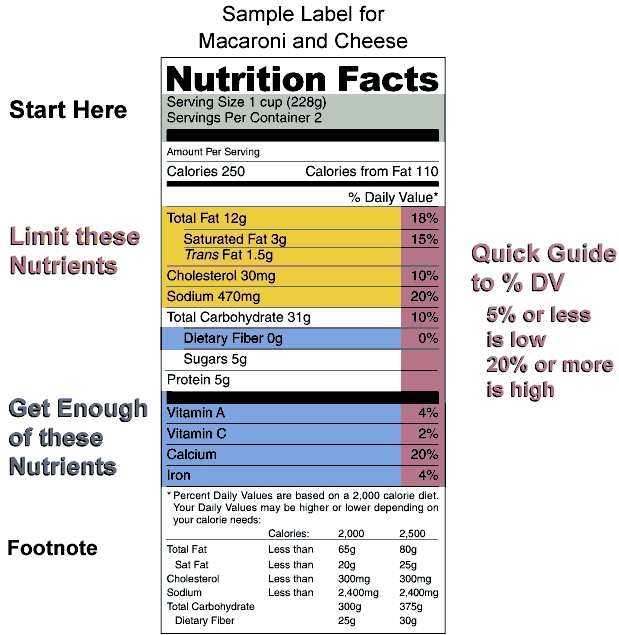 Austin Animal Crackers
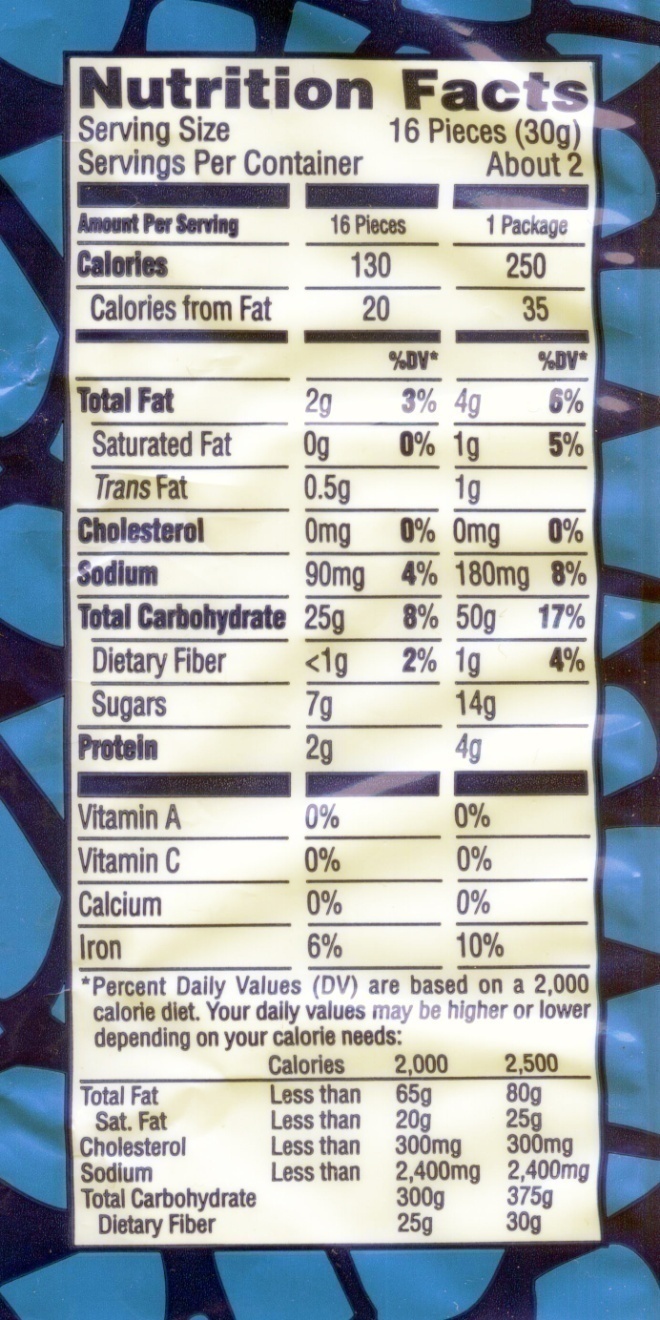 and keep an eye on the added sugars . . .
you know that . . .
— they’re “empty calories” —
that means they have calories but no/few nutrients(and you now know that means they count towards your total of 2,300,000 calories but deliver virtually none of the 48-50 nutrients 
you need to stay healthy and alive)
NOTE: Consult a competent licensed health professional for personal details
Wikipedia
Comparison of Old (left) and New (right) Nutrition Facts Labels
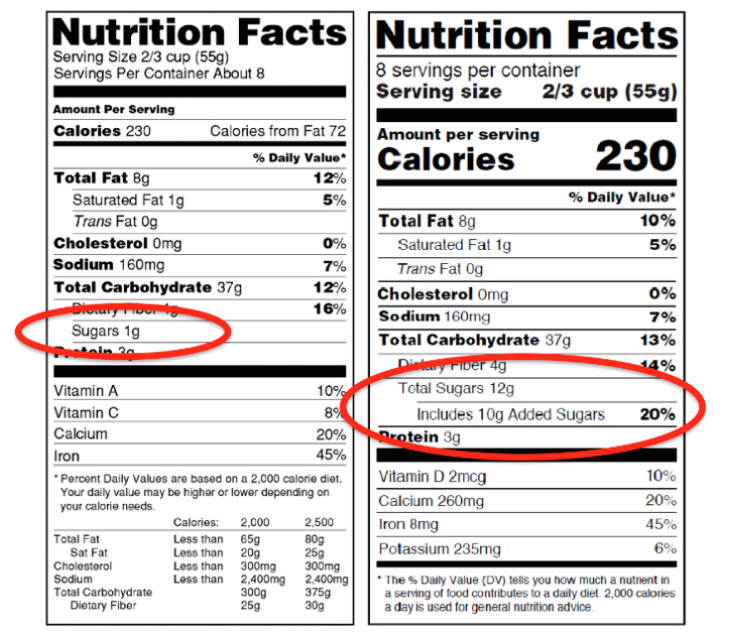 calories
without
significant
nutrients
old
NOTE: Consult a competent licensed health professional for personal details
http://www.d.umn.edu/cla/faculty/troufs/anthfood/afnutritionlabels.html#title
Comparison of Old (left) and New (right) Nutrition Facts Labels
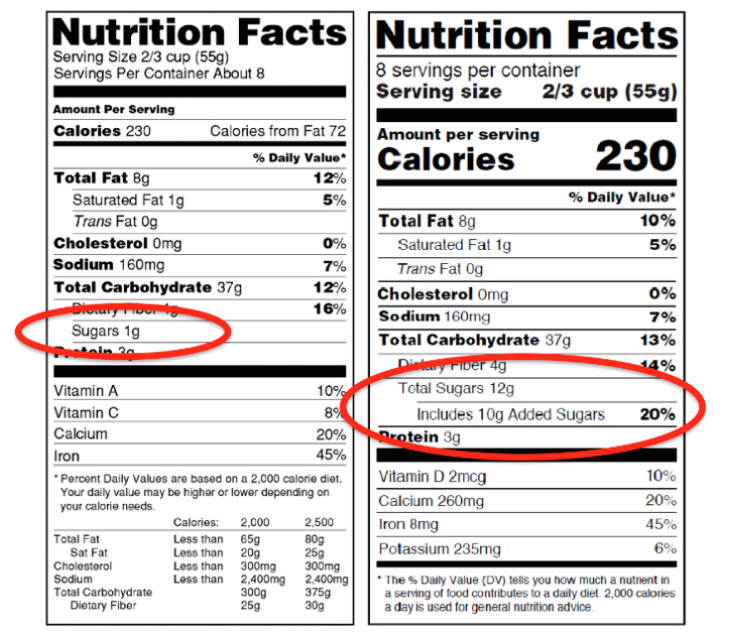 old
calories
without
significant
nutrients
NOTE: Consult a competent licensed health professional for personal details
http://www.d.umn.edu/cla/faculty/troufs/anthfood/afnutritionlabels.html#title
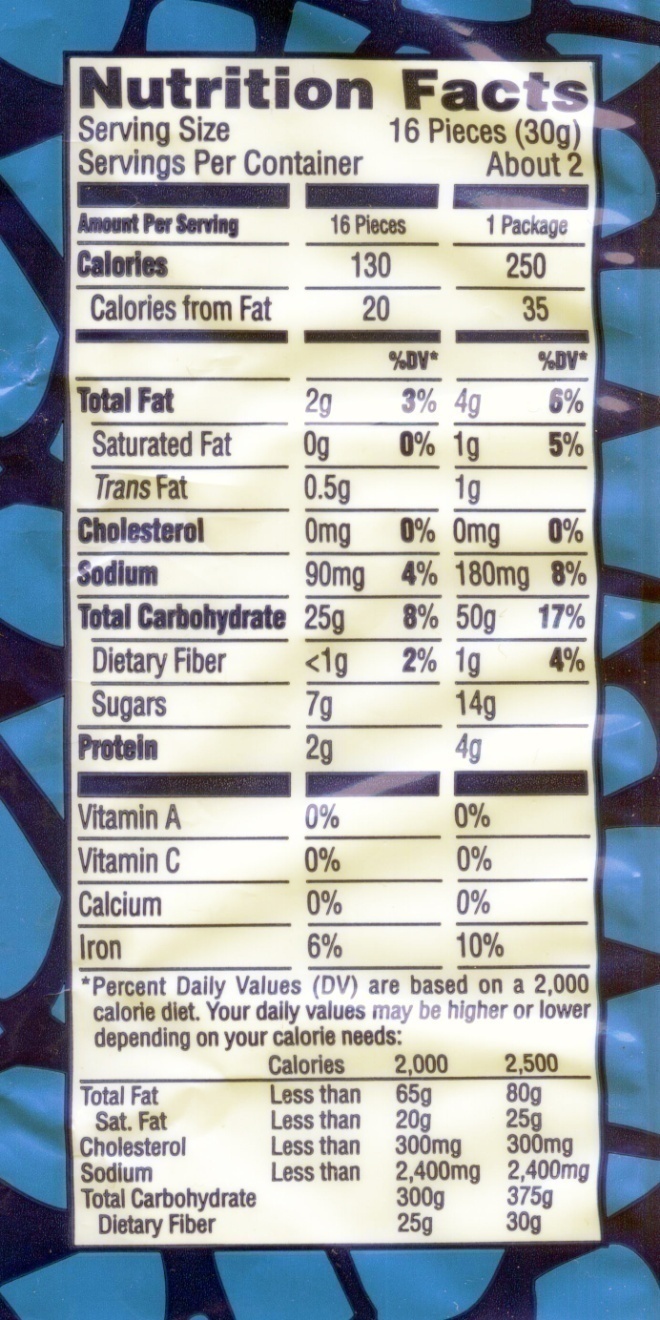 that’s that
Human Nutrient
Needs
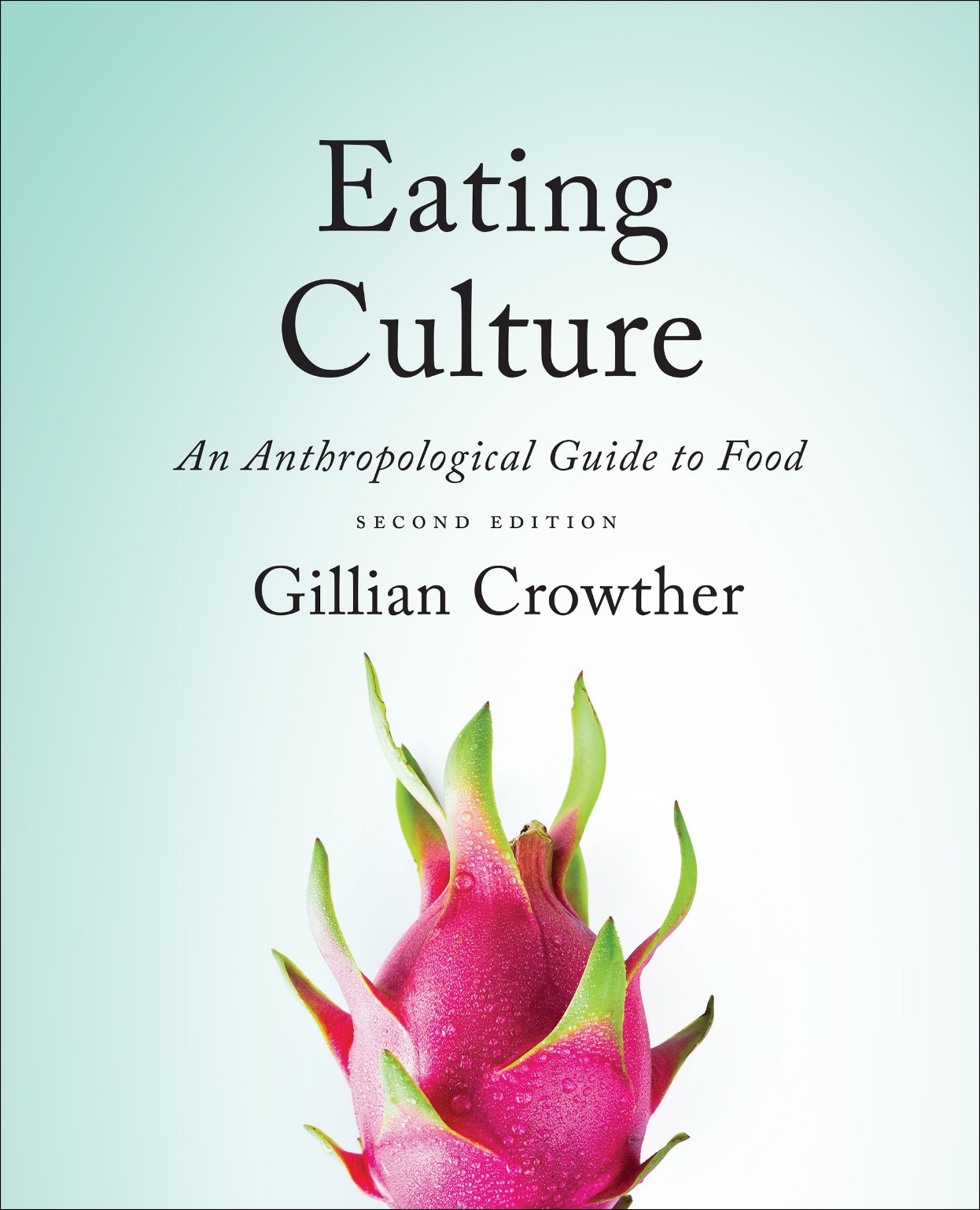 Tim Roufs
© 2010-2024